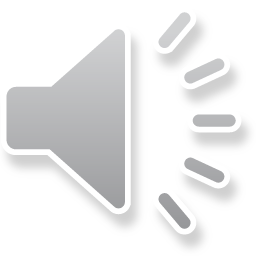 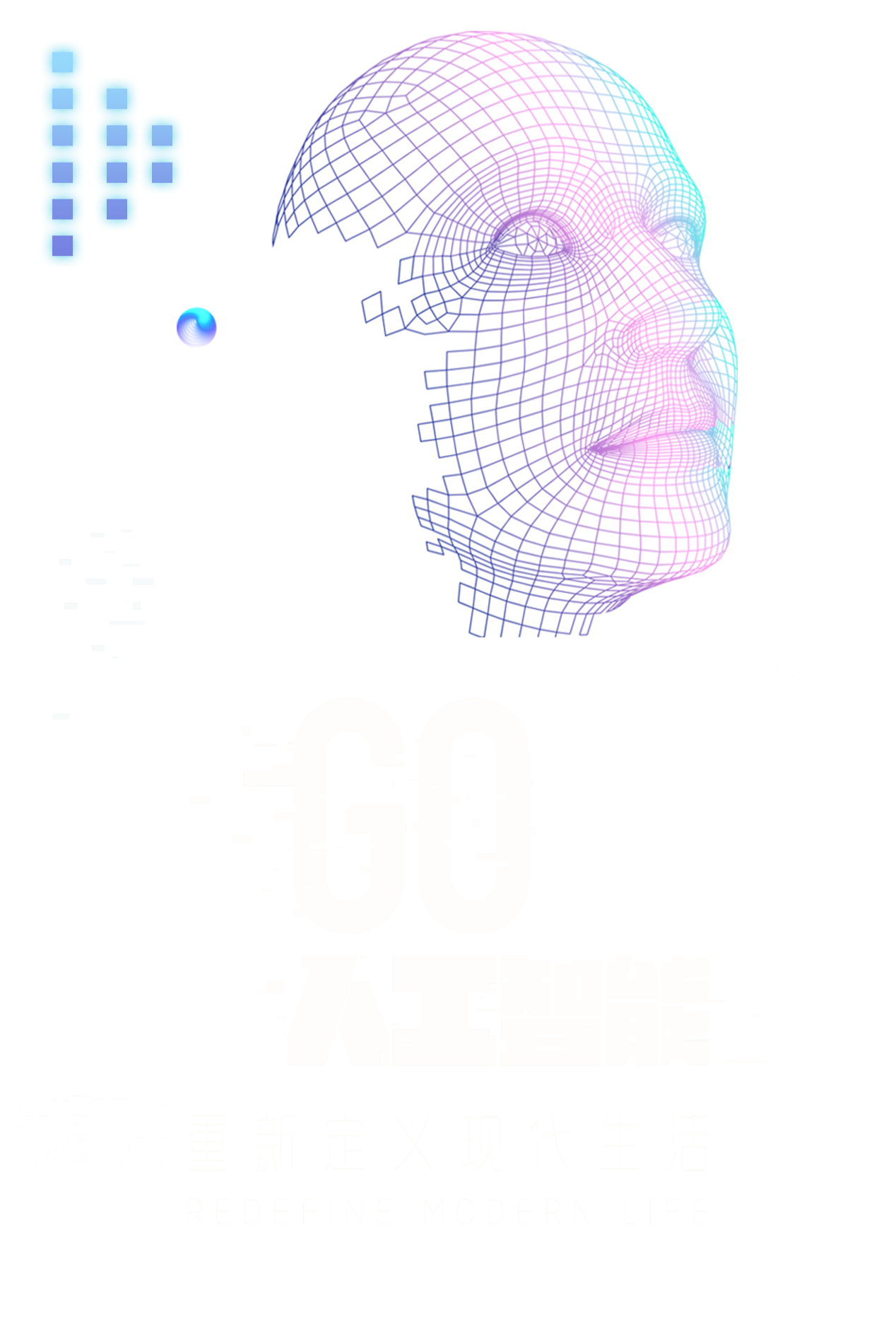 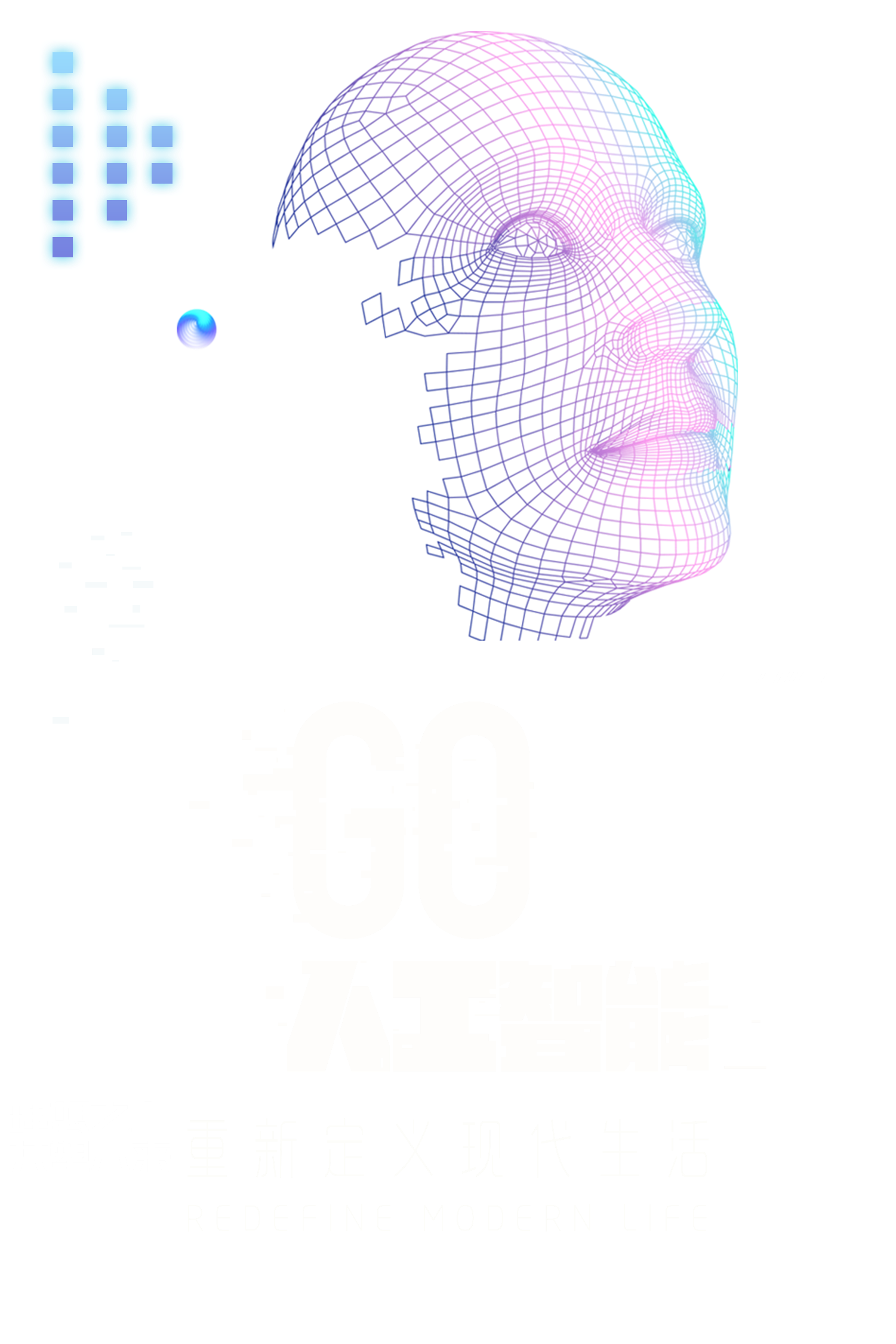 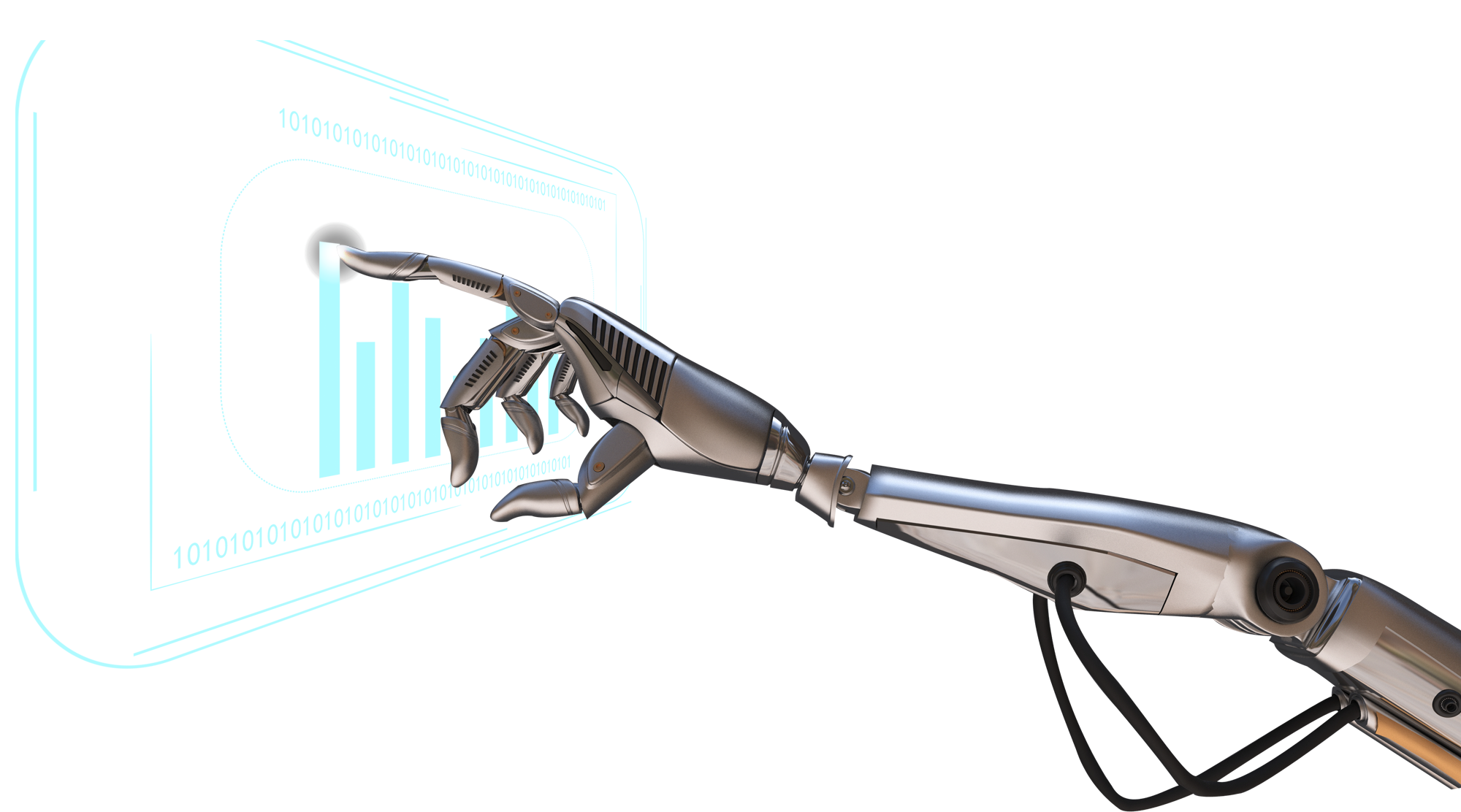 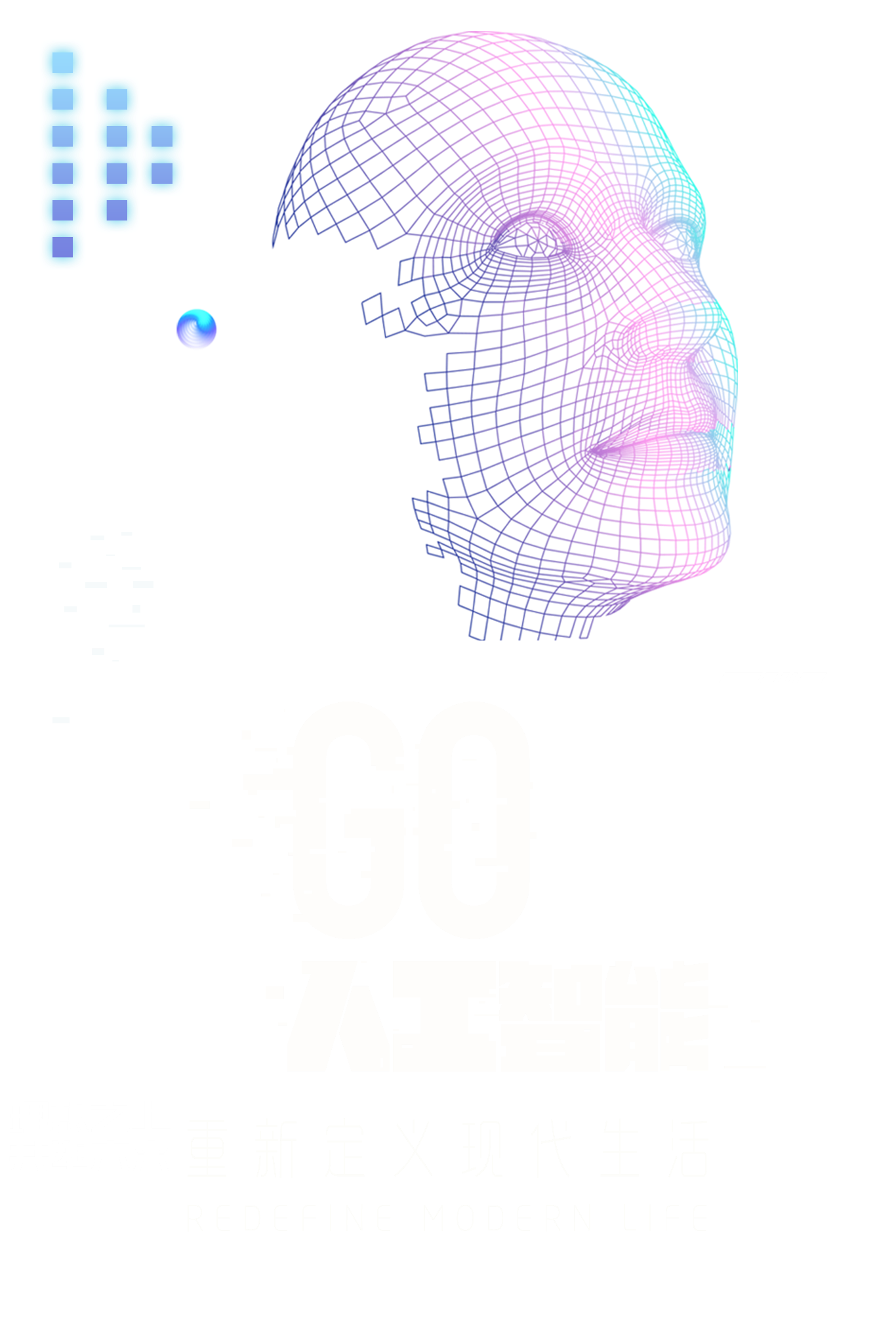 ARTIFICIAL INTELLIGENCE TOPICS POWERPOINT TEMPLATE
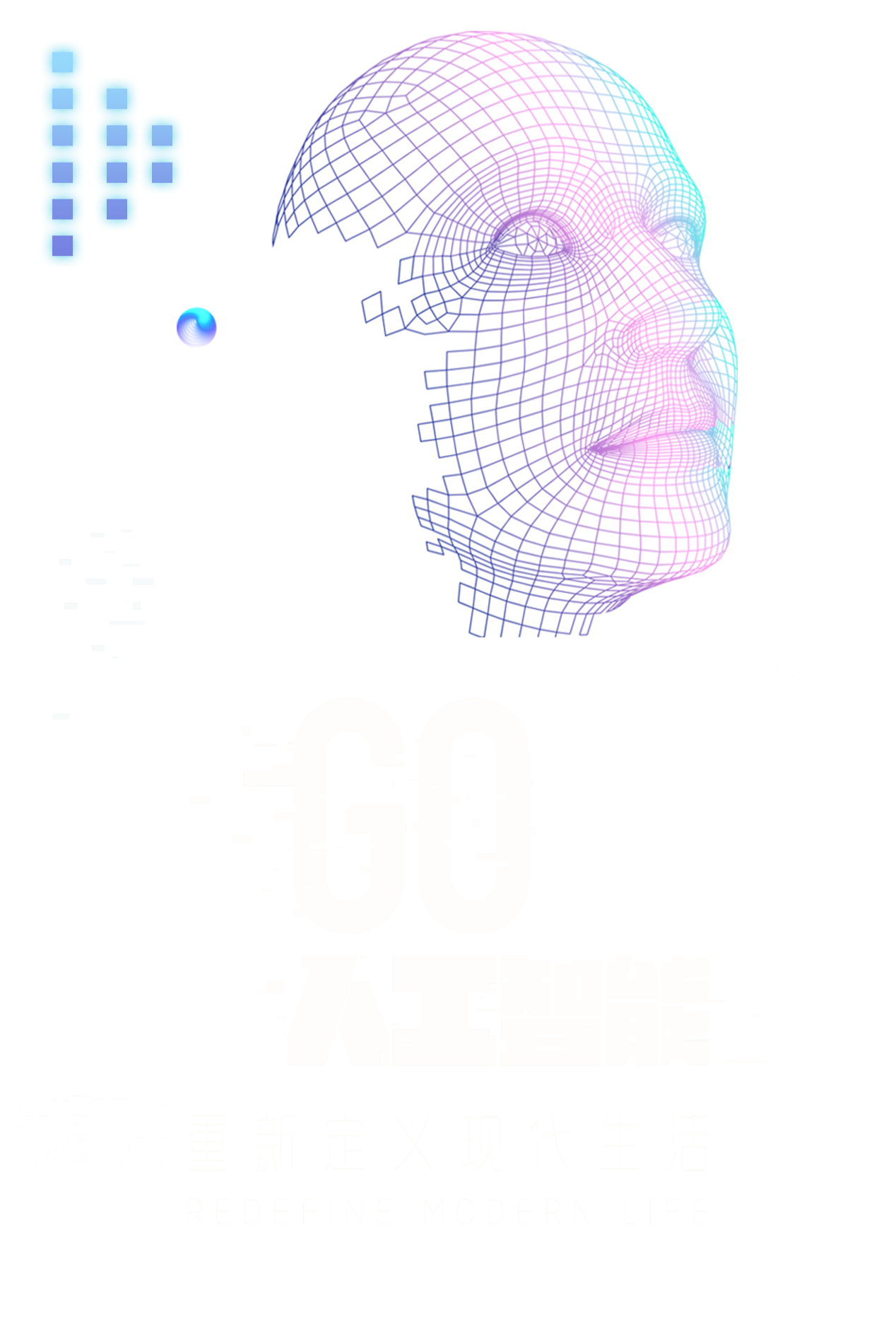 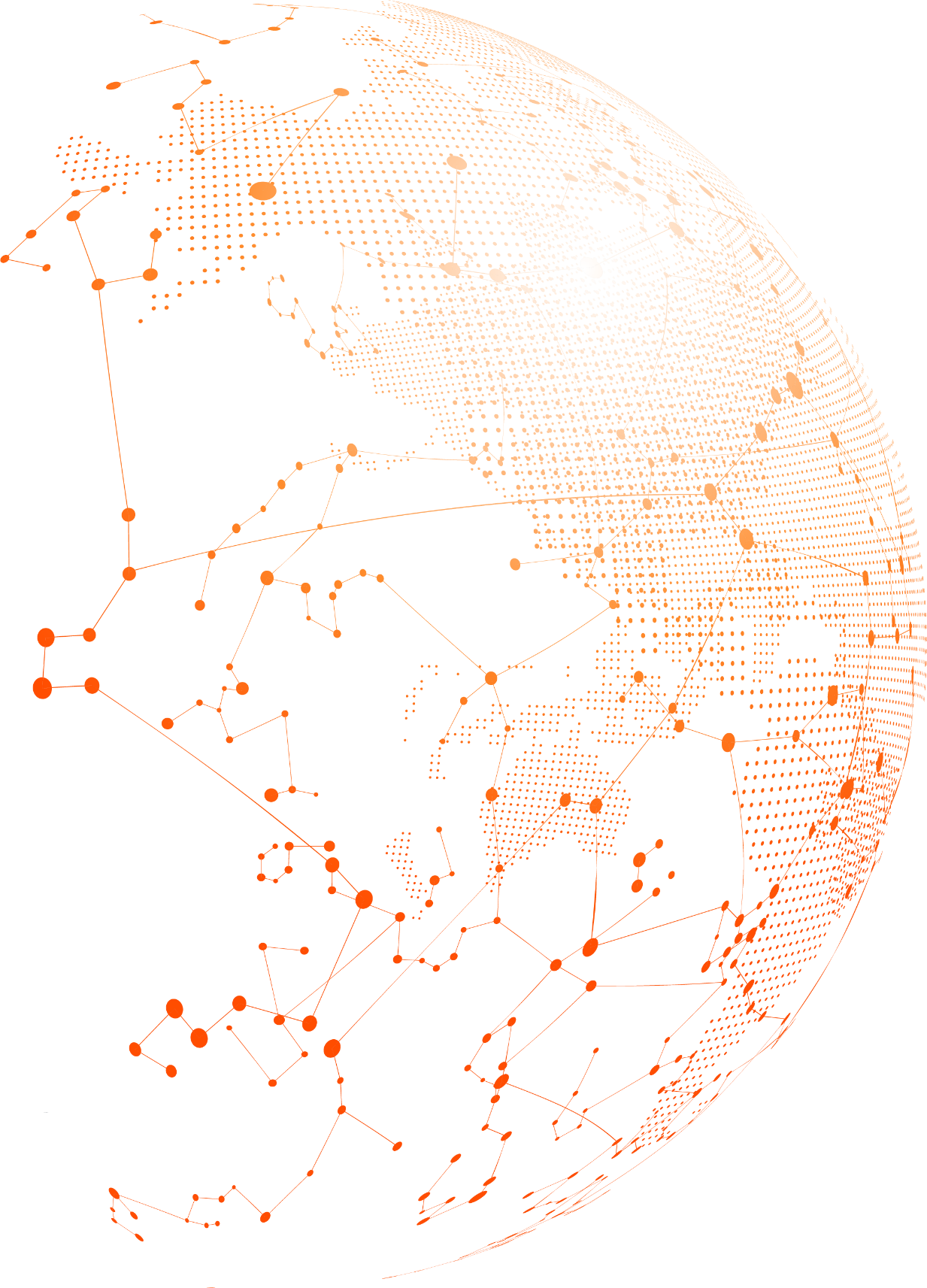 CONTENT
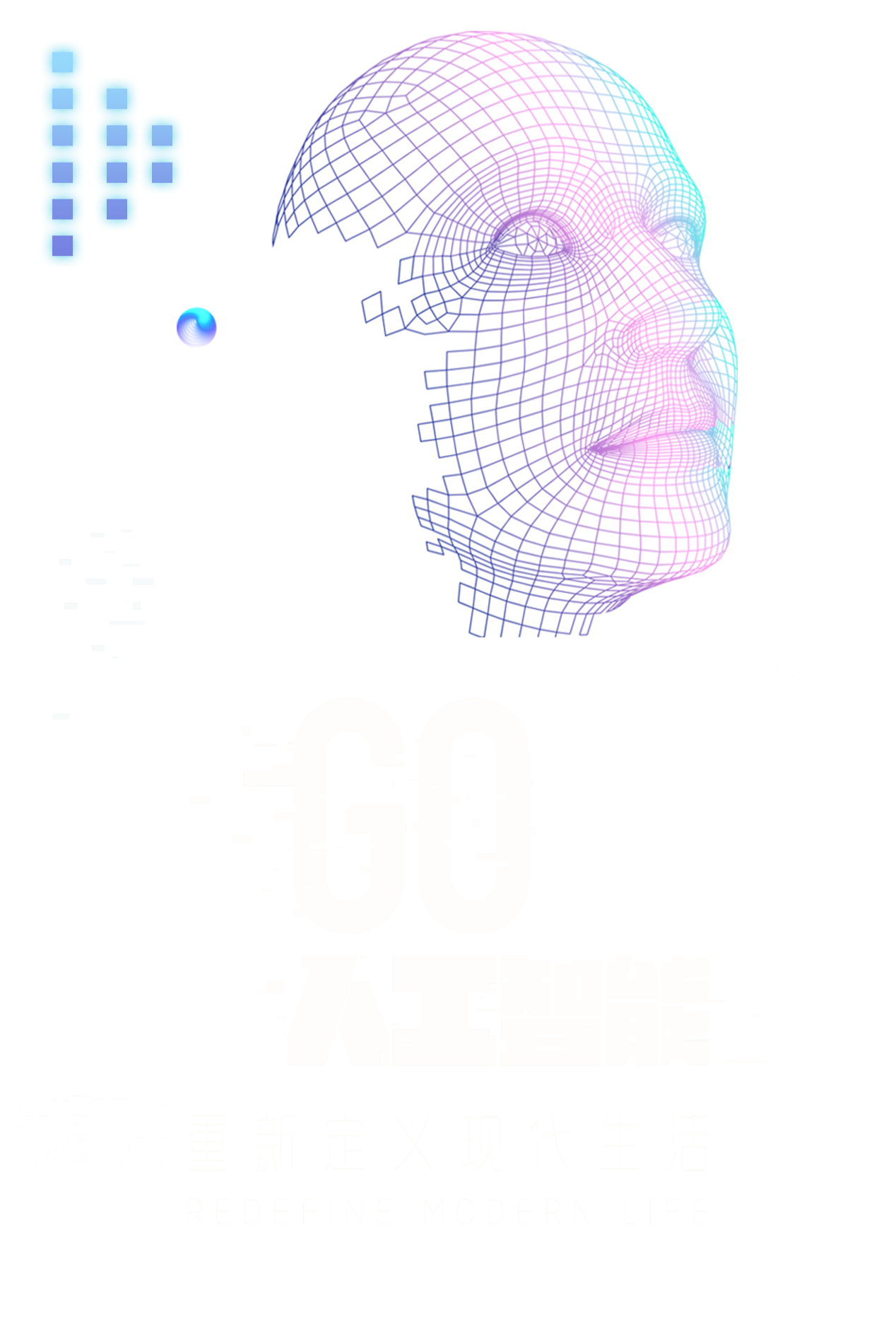 PART 01
Click to add title text
PART 02
Click to add title text
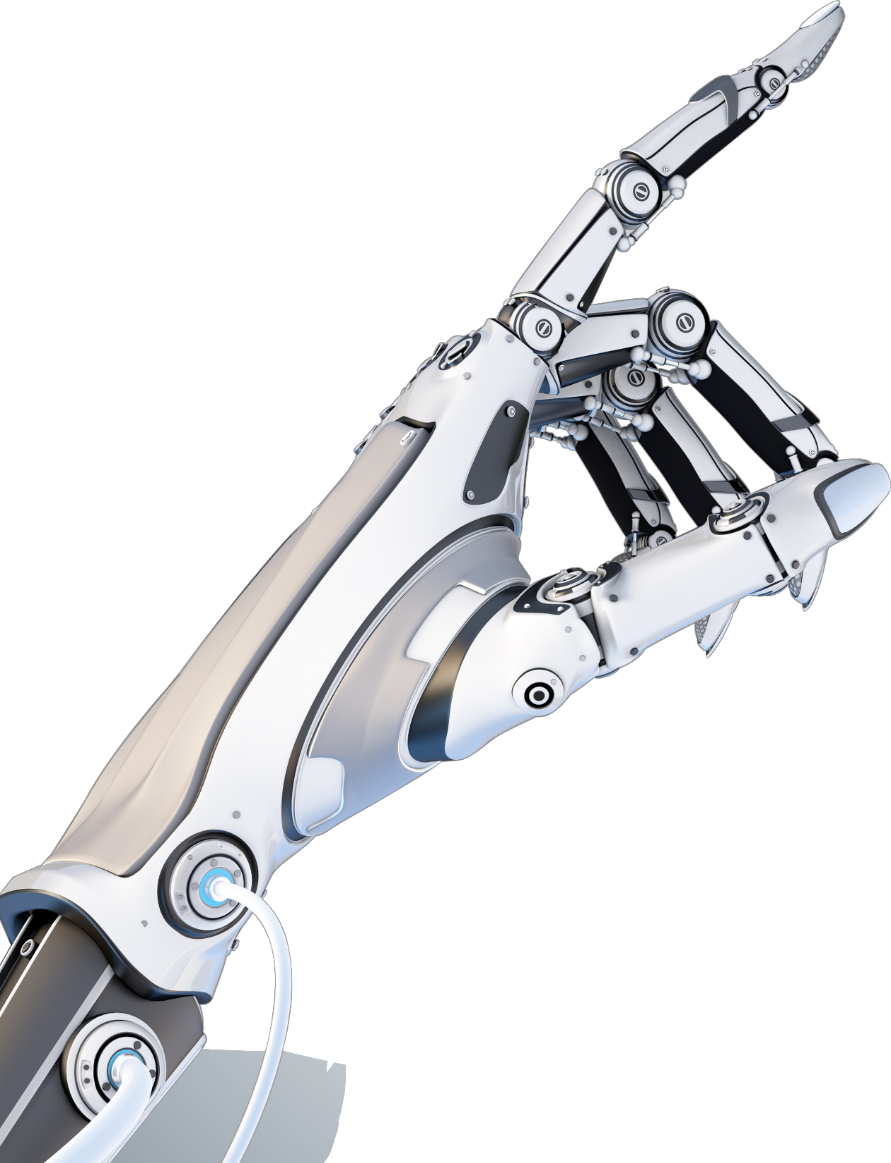 PART 03
Click to add title text
PART 04
Click to add title text
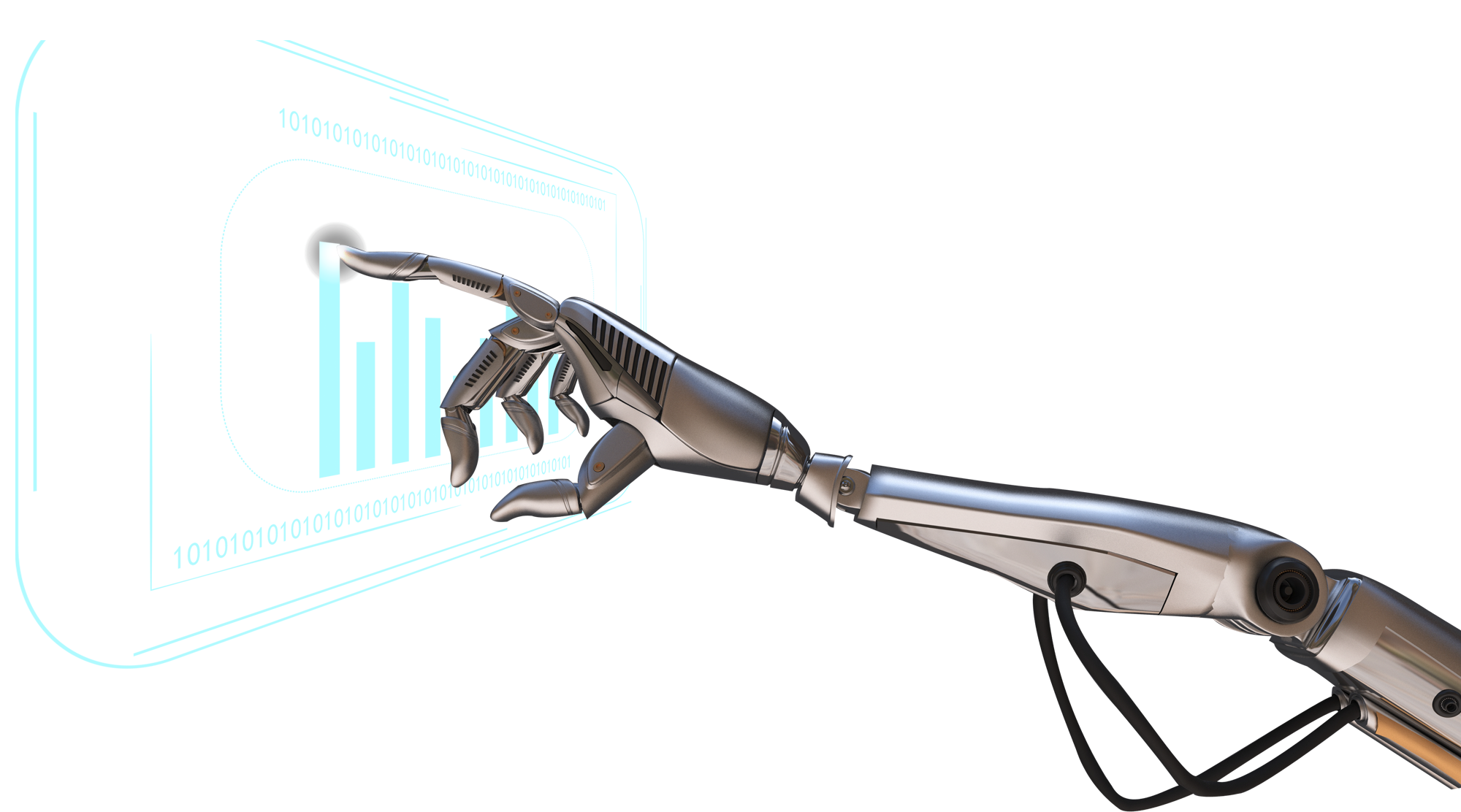 PART 01
Click to add title text
Click here to add your title
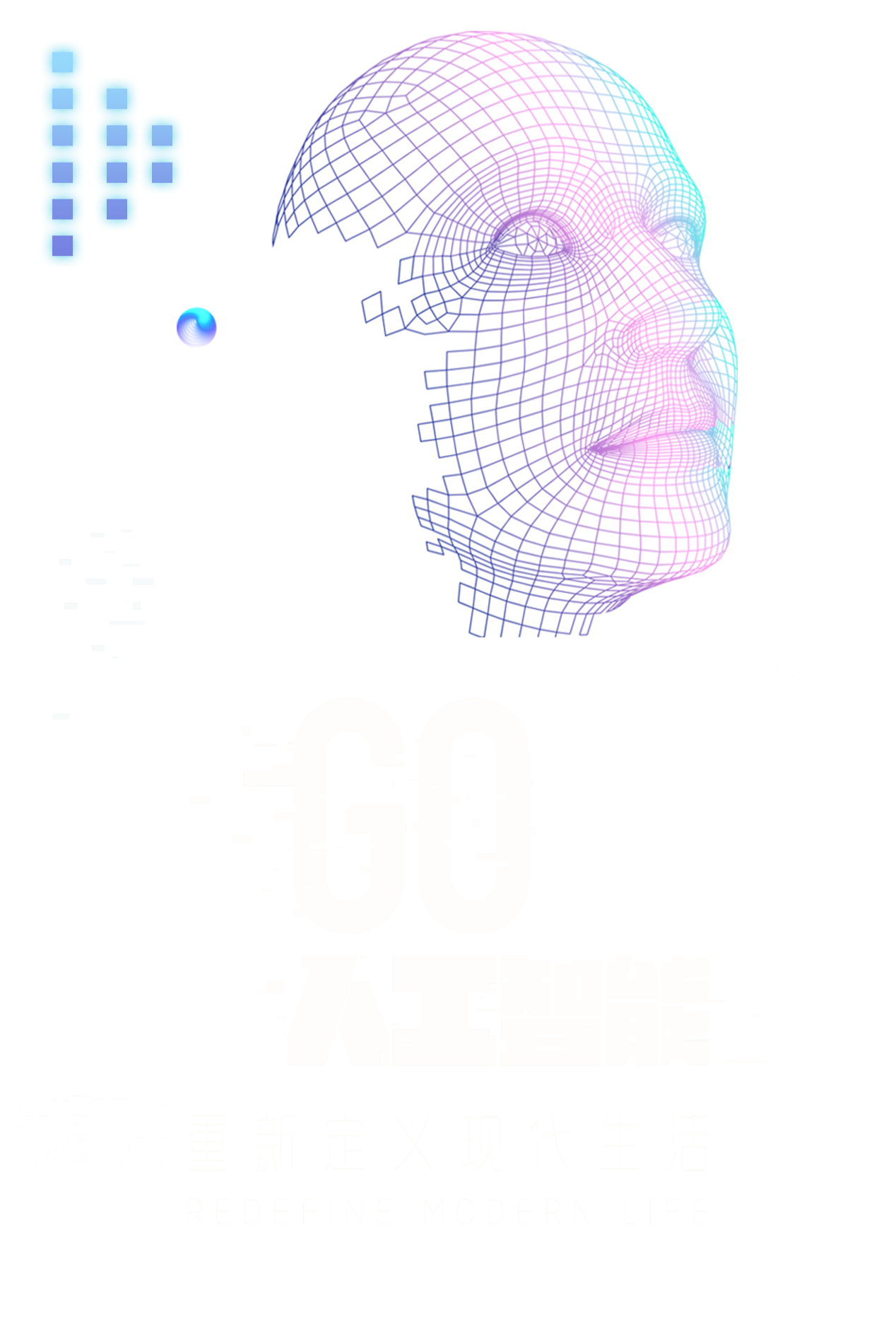 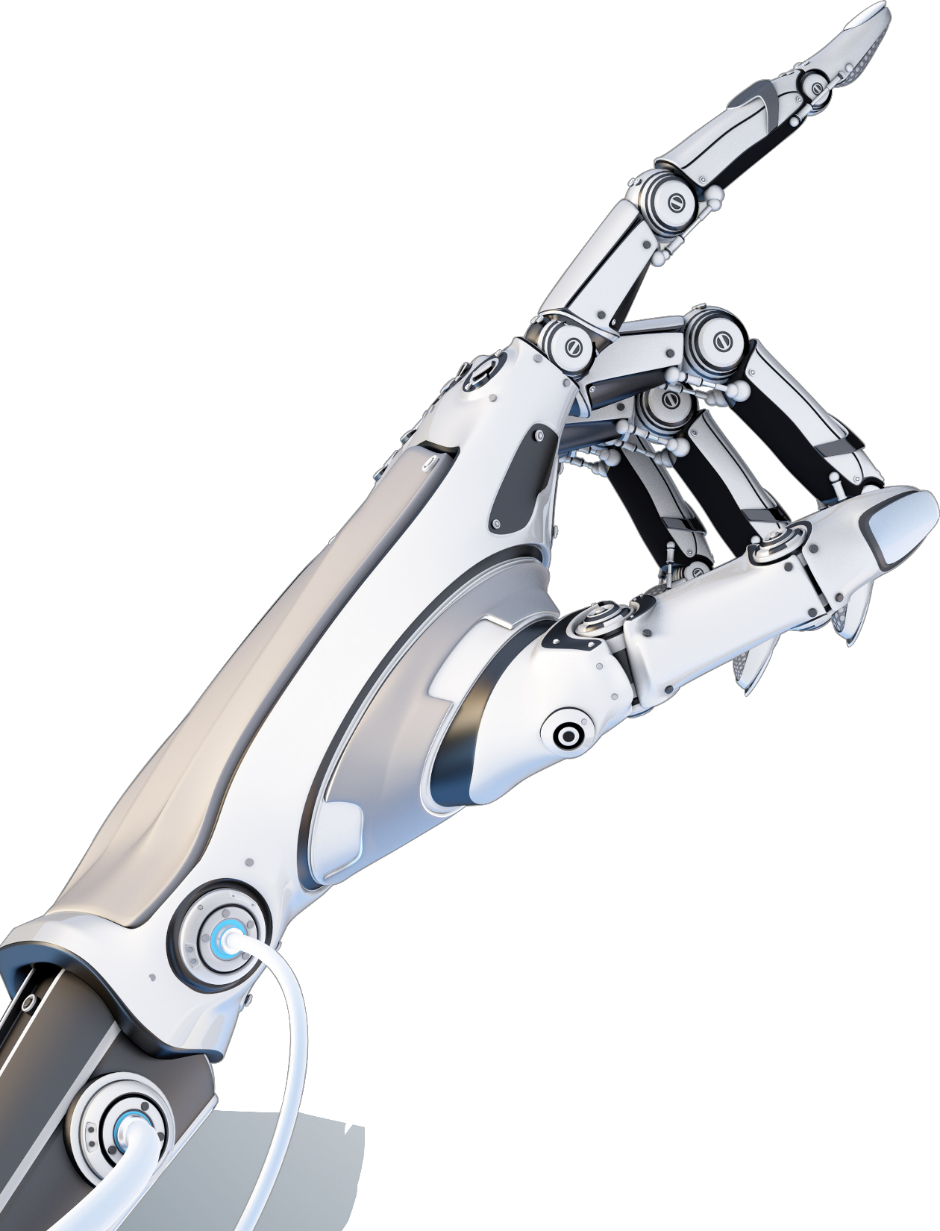 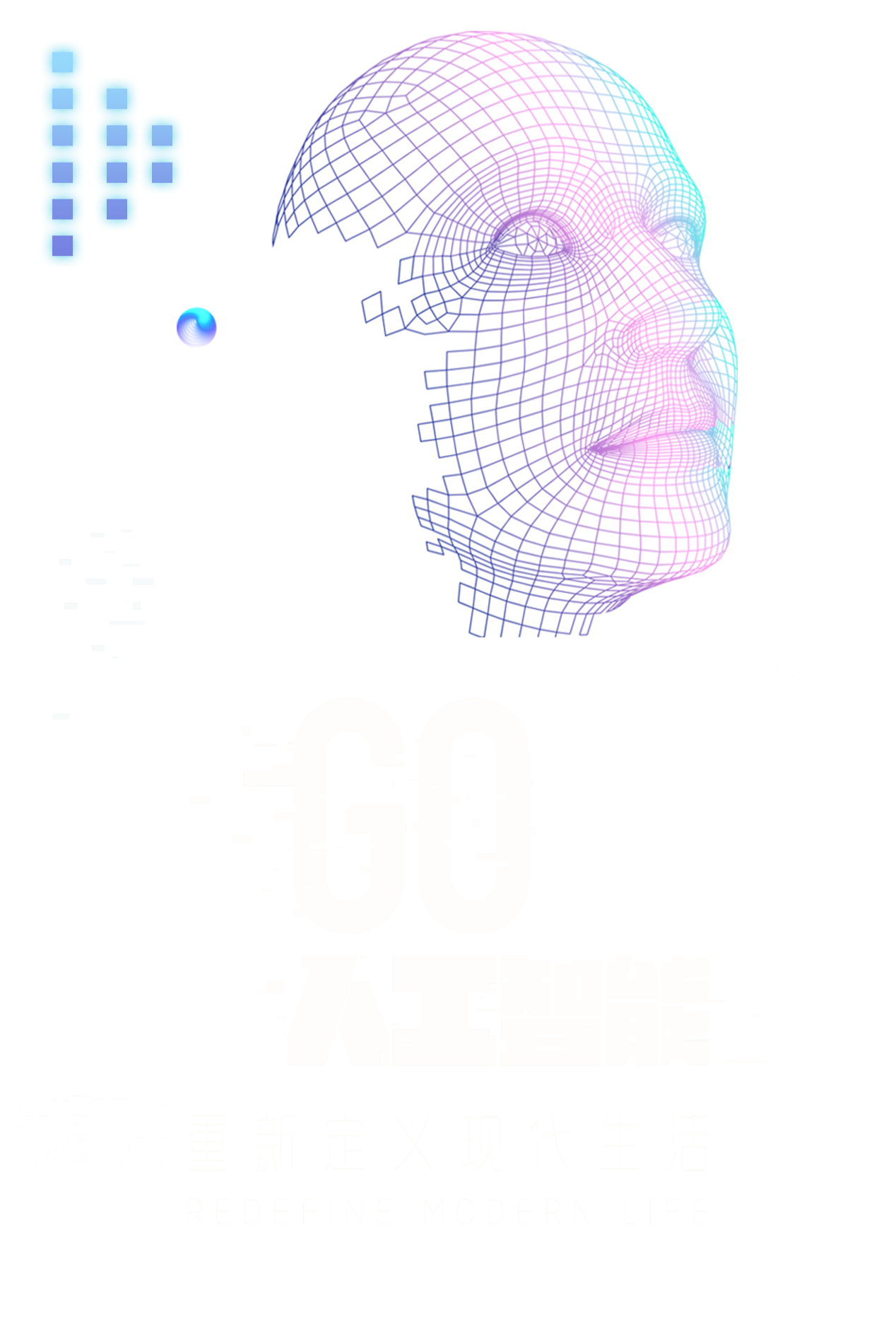 Click to add title text
Click here to add your title
----------------------------------------------------------------------------------------
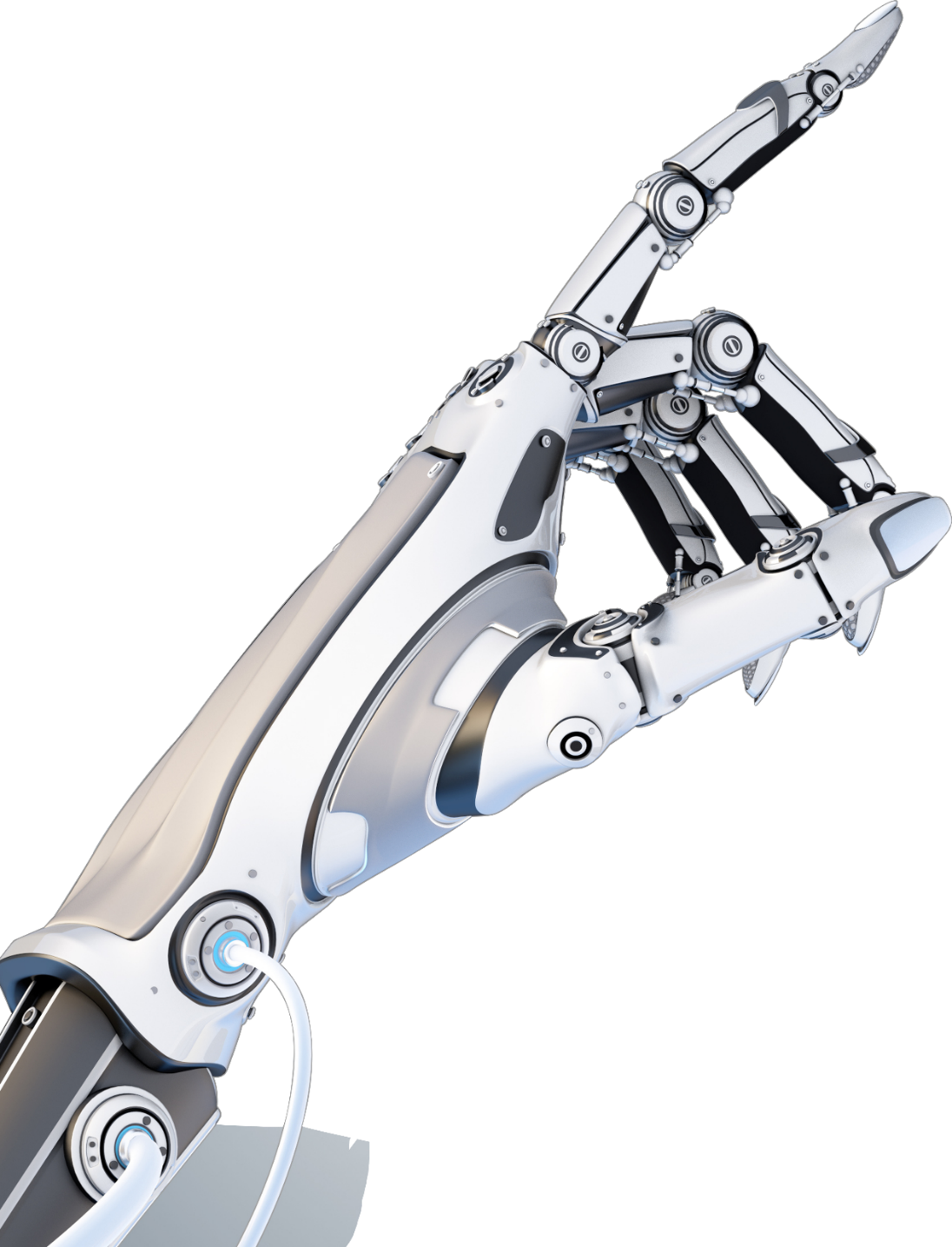 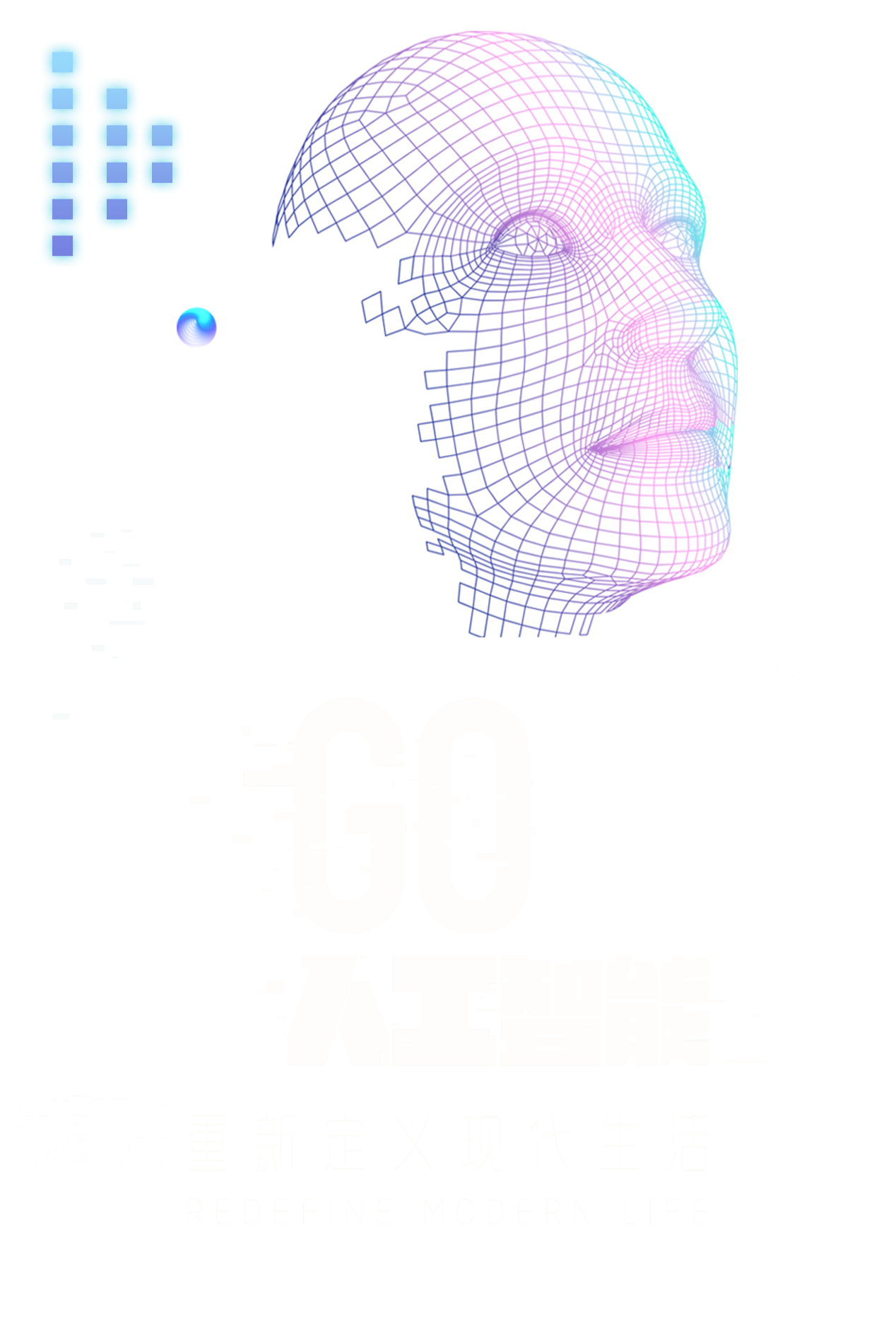 Click to add title text
Click here to add your title
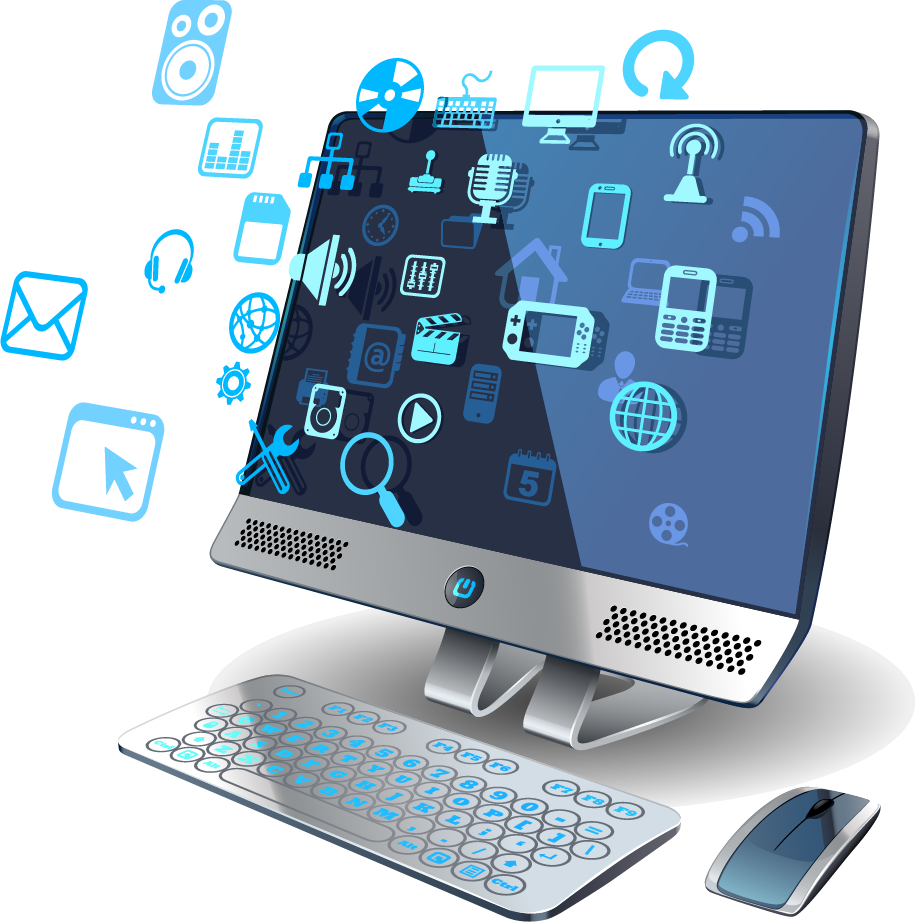 ARTIFICIAL INTELLIGENCE
The term "artificial intelligence" was originally used in1956 YearsDartmouthlearned to put it out. Since then, researchers have developed many theories and principles, and the concept of artificial intelligence has expanded. Artificial intelligence (Artificial Intelligence), abbreviated byAI。
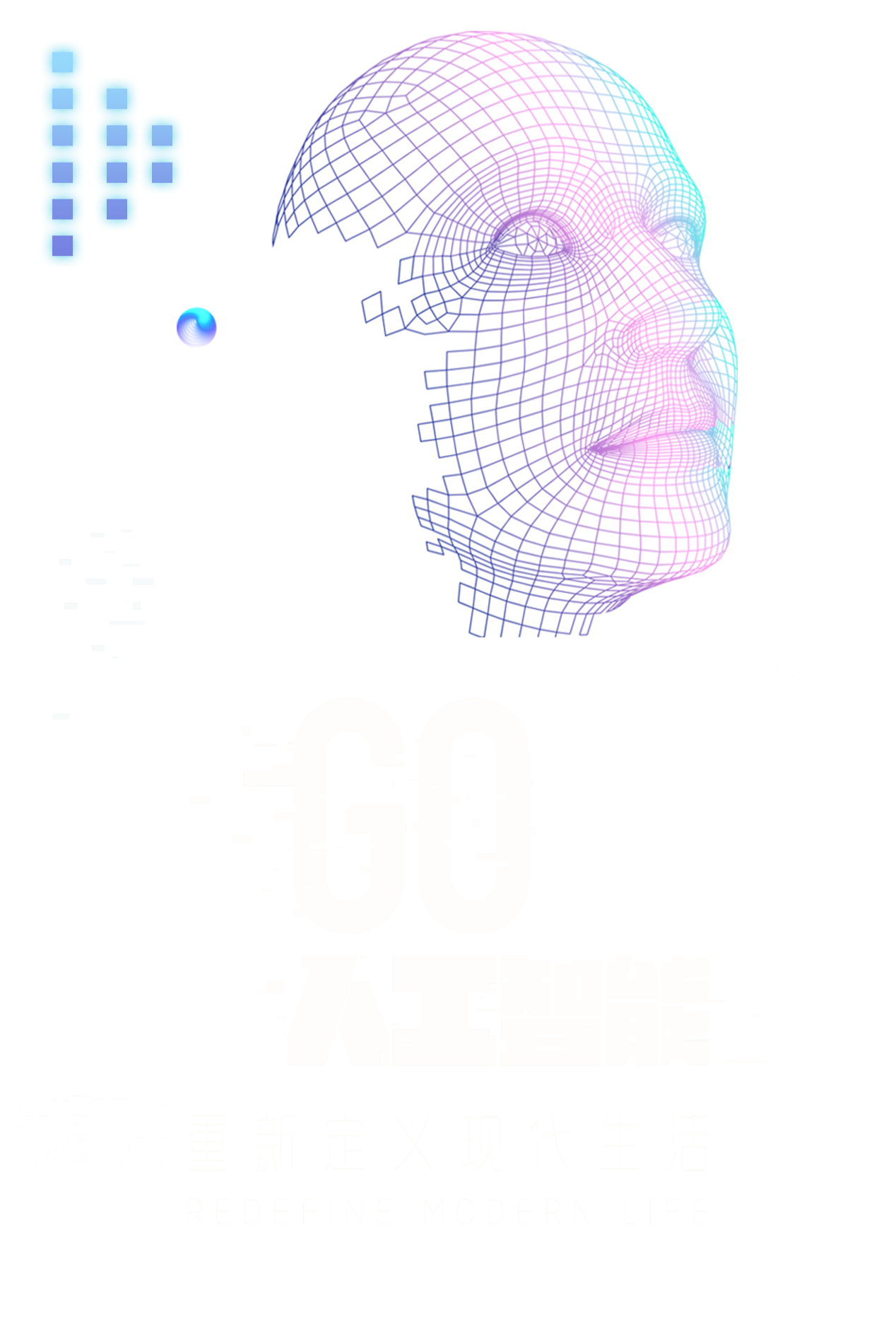 Click to add title text
Click here to add your title
AI
The term "artificial intelligence" was originally used in1956 YearsDartmouthlearned to put it out. Since then, researchers have developed many theories and principles, and the concept of artificial intelligence has expanded. Artificial intelligence (Artificial Intelligence), abbreviated byAI。
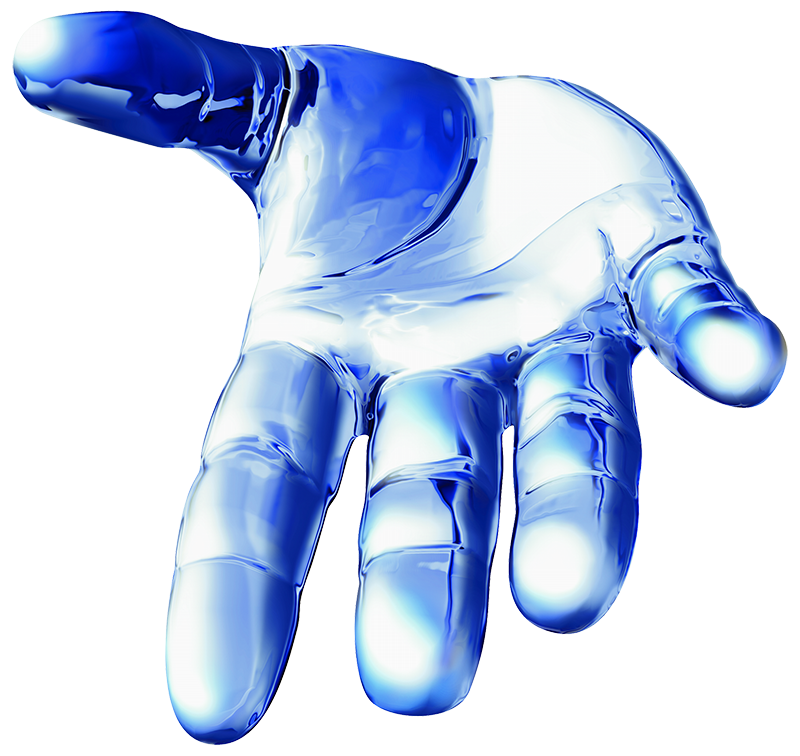 The term "artificial intelligence" was originally used in1956 YearsDartmouthlearned to put it out. Since then, researchers have developed many theories and principles, and the concept of artificial intelligence has expanded. Artificial intelligence (Artificial Intelligence), abbreviated byAI。
AI
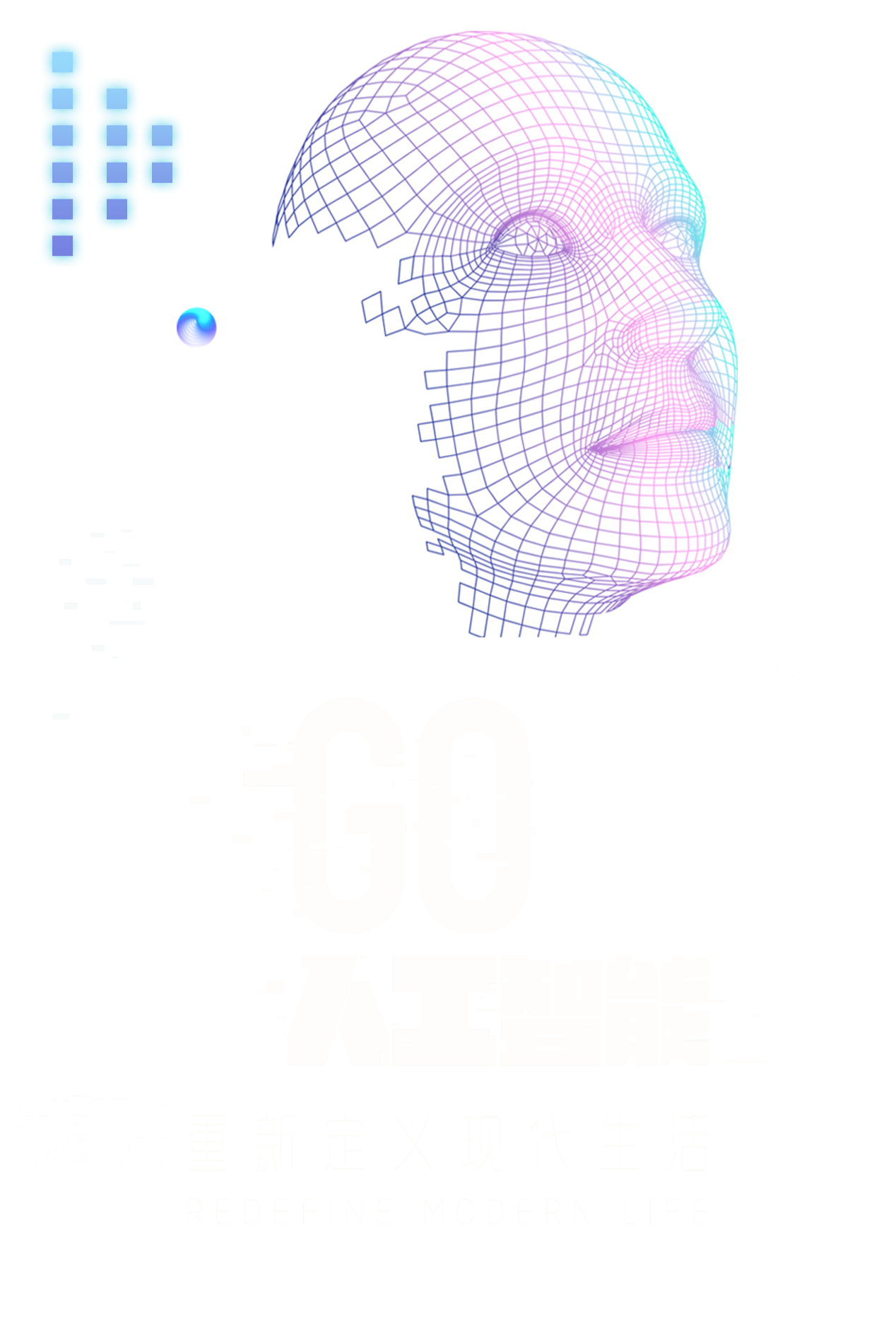 Click to add title text
Click here to add your title
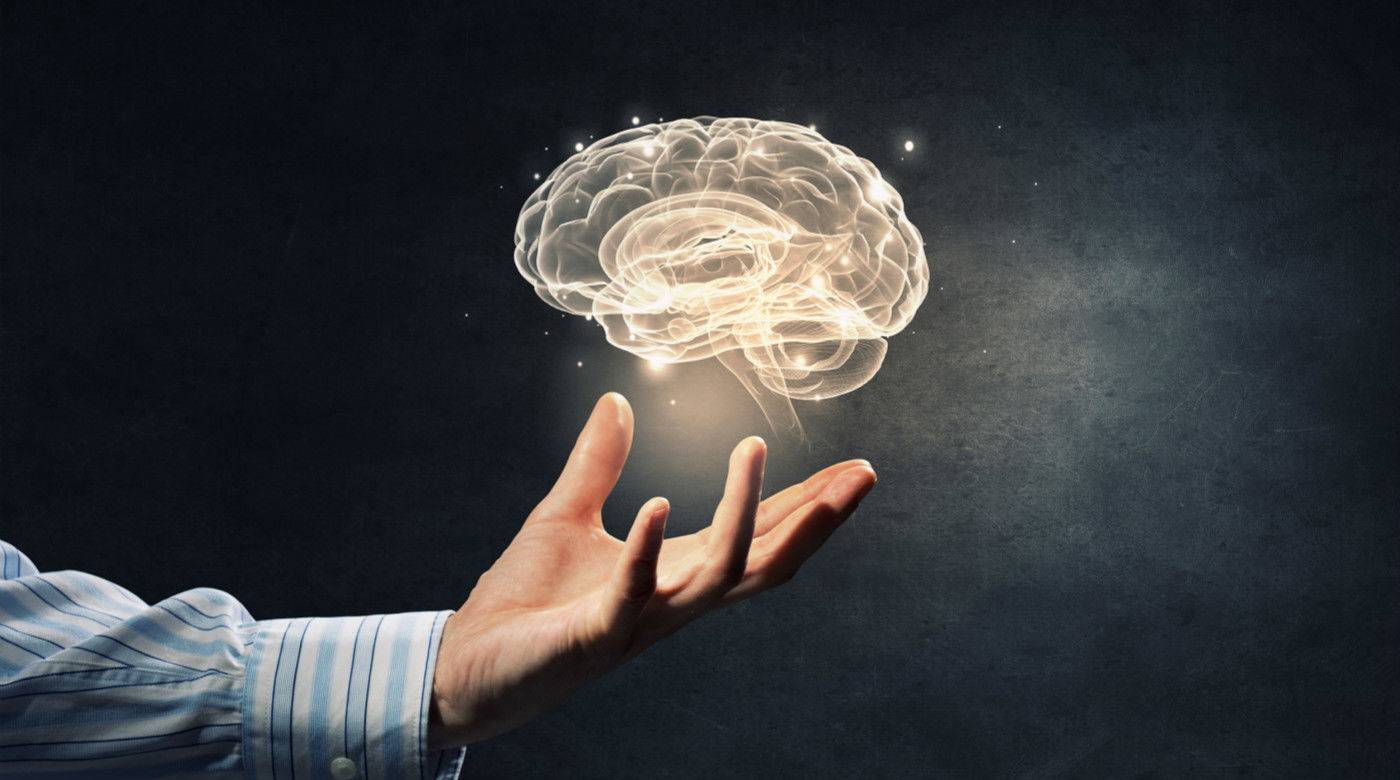 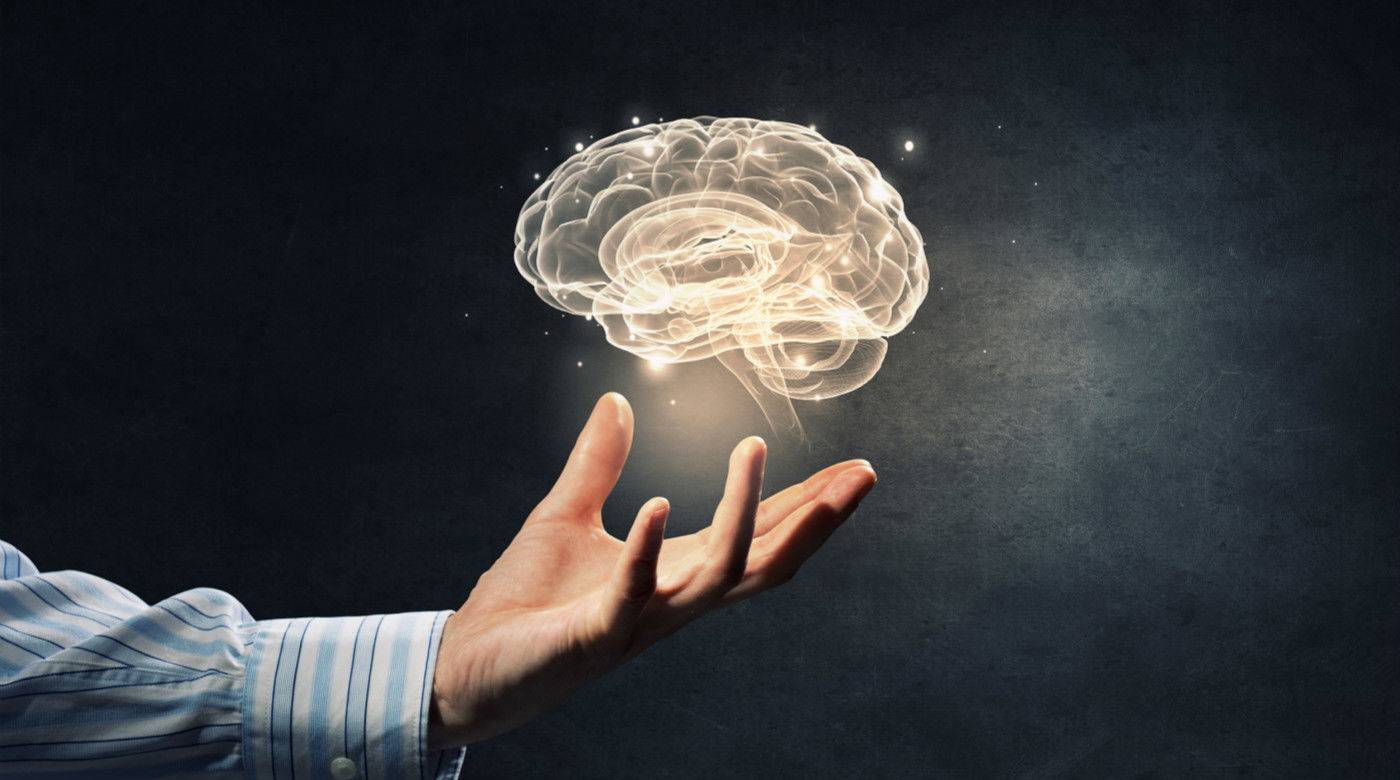 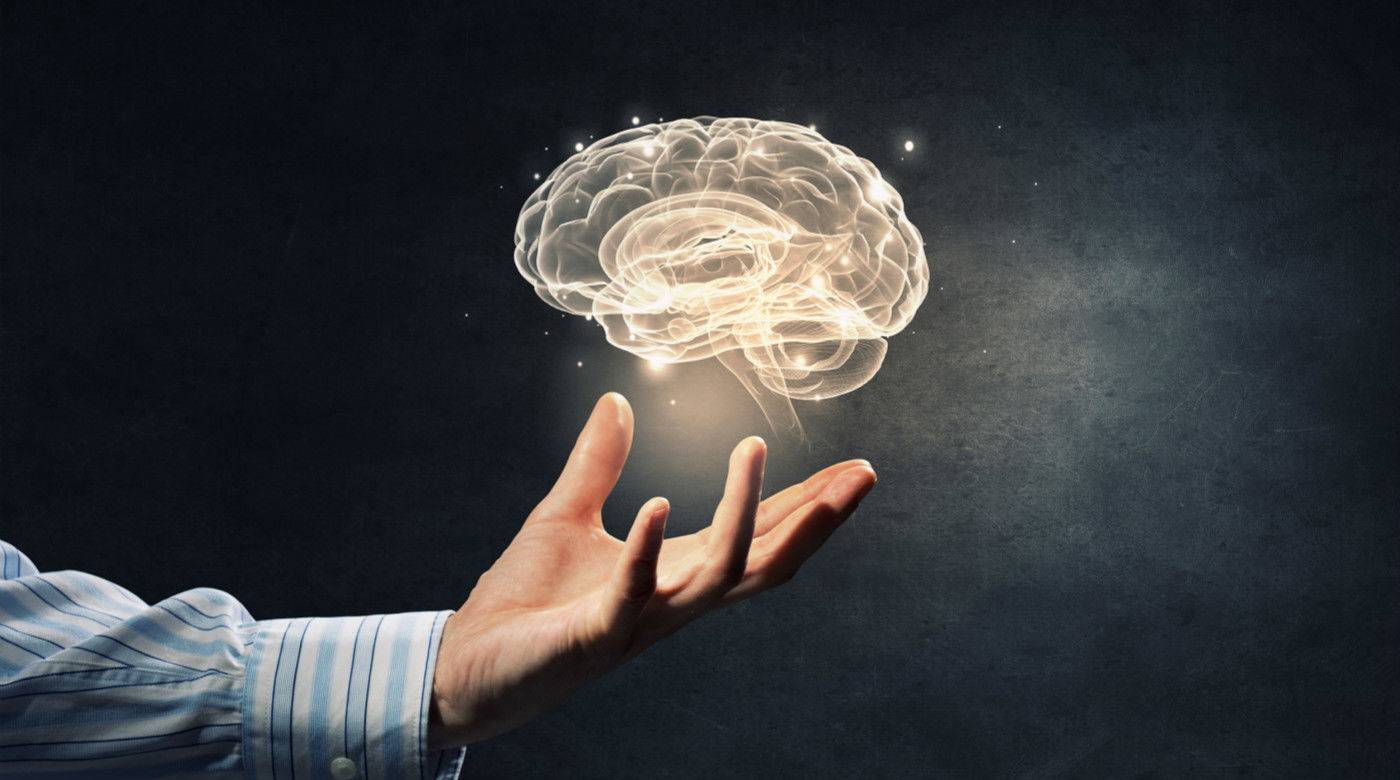 The term "artificial intelligence" was originally used in1956 YearsDartmouthlearned to put it out. Since then, researchers have developed many theories and principles, and the concept of artificial intelligence has expanded. Artificial intelligence (Artificial Intelligence), abbreviated byAI。
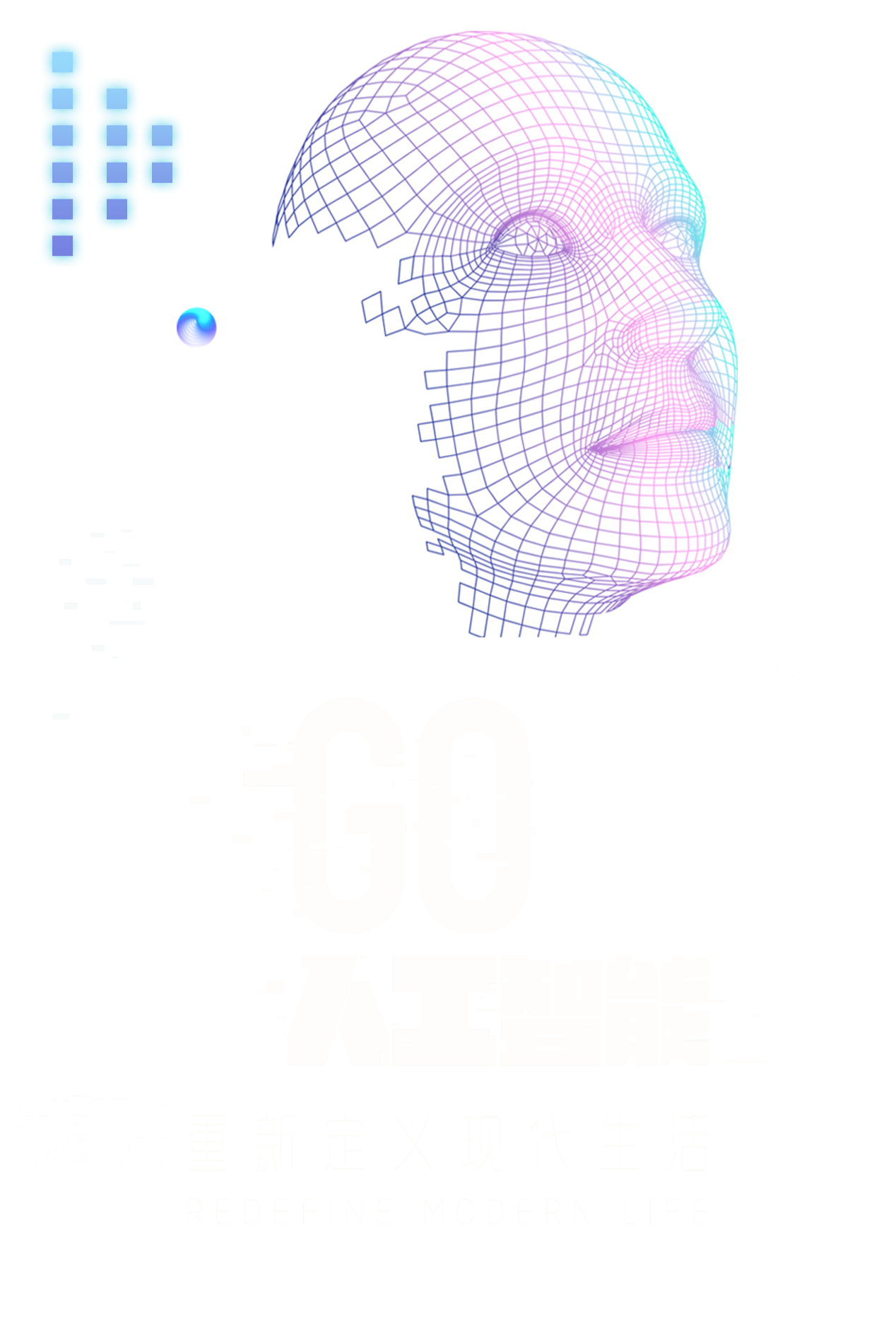 Click to add title text
Click here to add your title
02
Add a subtitle
The term artificial intelligence was originally used in1956 YearsDartmouthlearned to put it out.
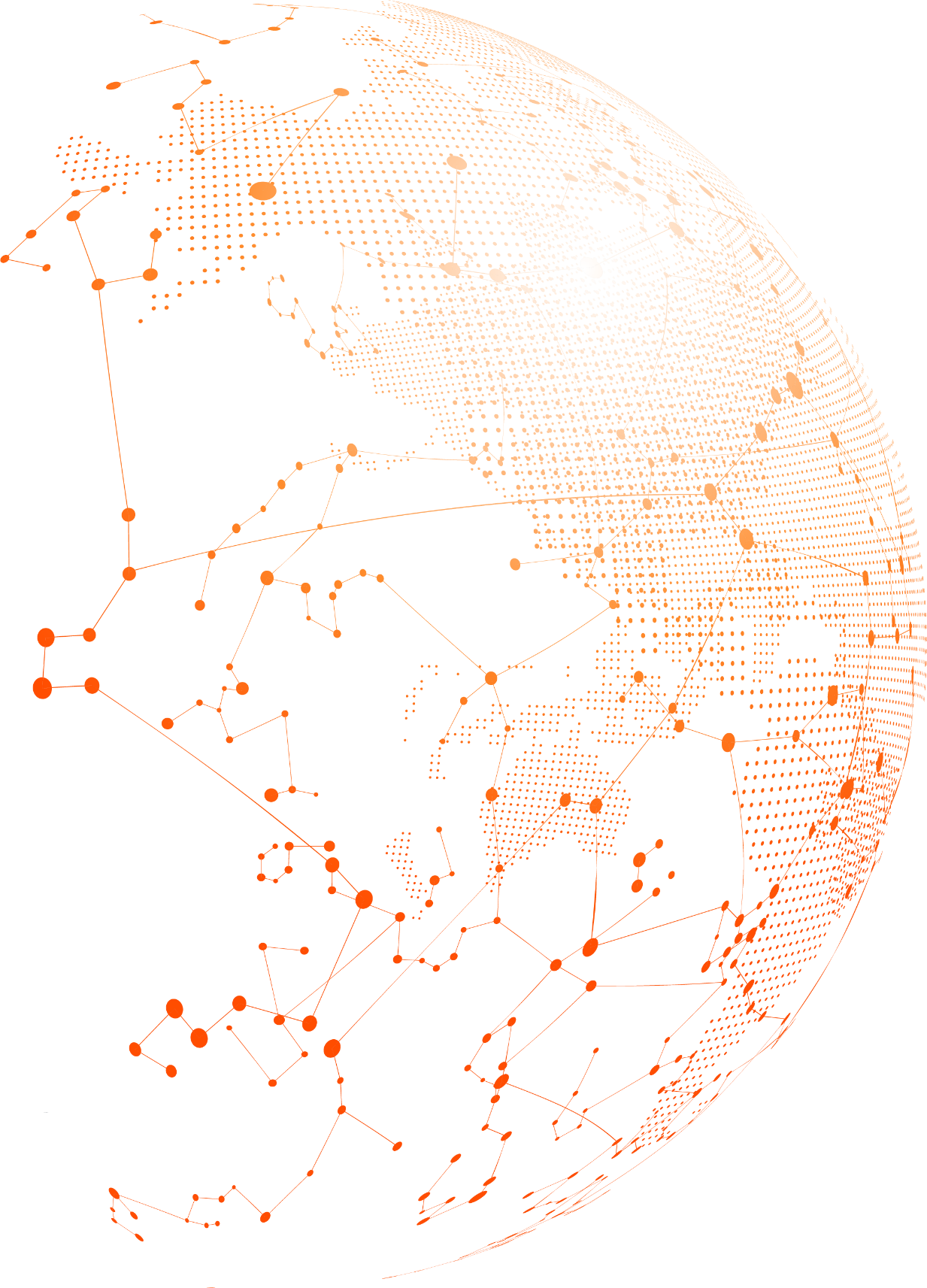 01
03
Add a subtitle
Add a subtitle
The term artificial intelligence was originally used in1956 YearsDartmouthlearned to put it out.
The term artificial intelligence was originally used in1956 YearsDartmouthlearned to put it out.
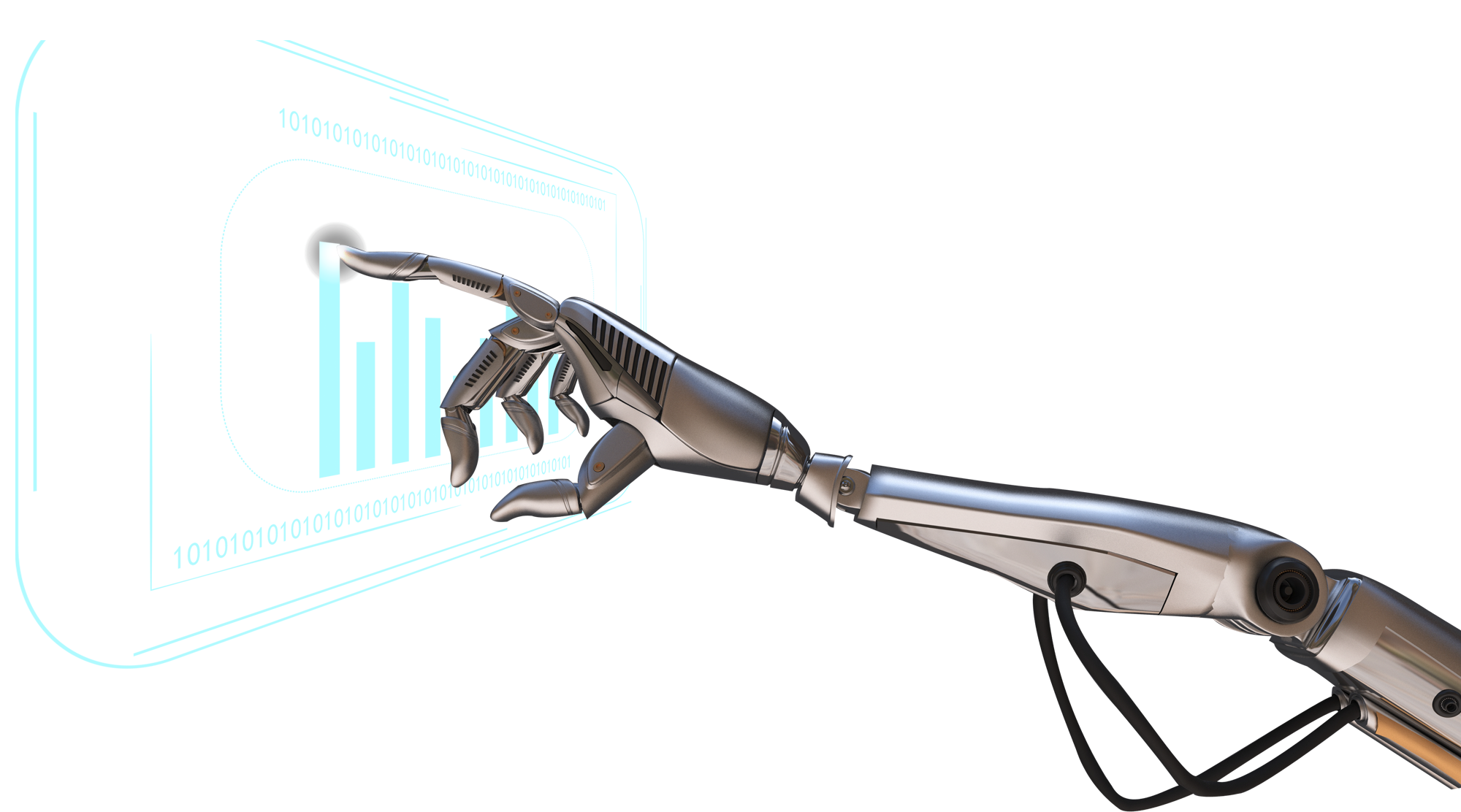 PART 02
Click to add title text
Click here to add your title
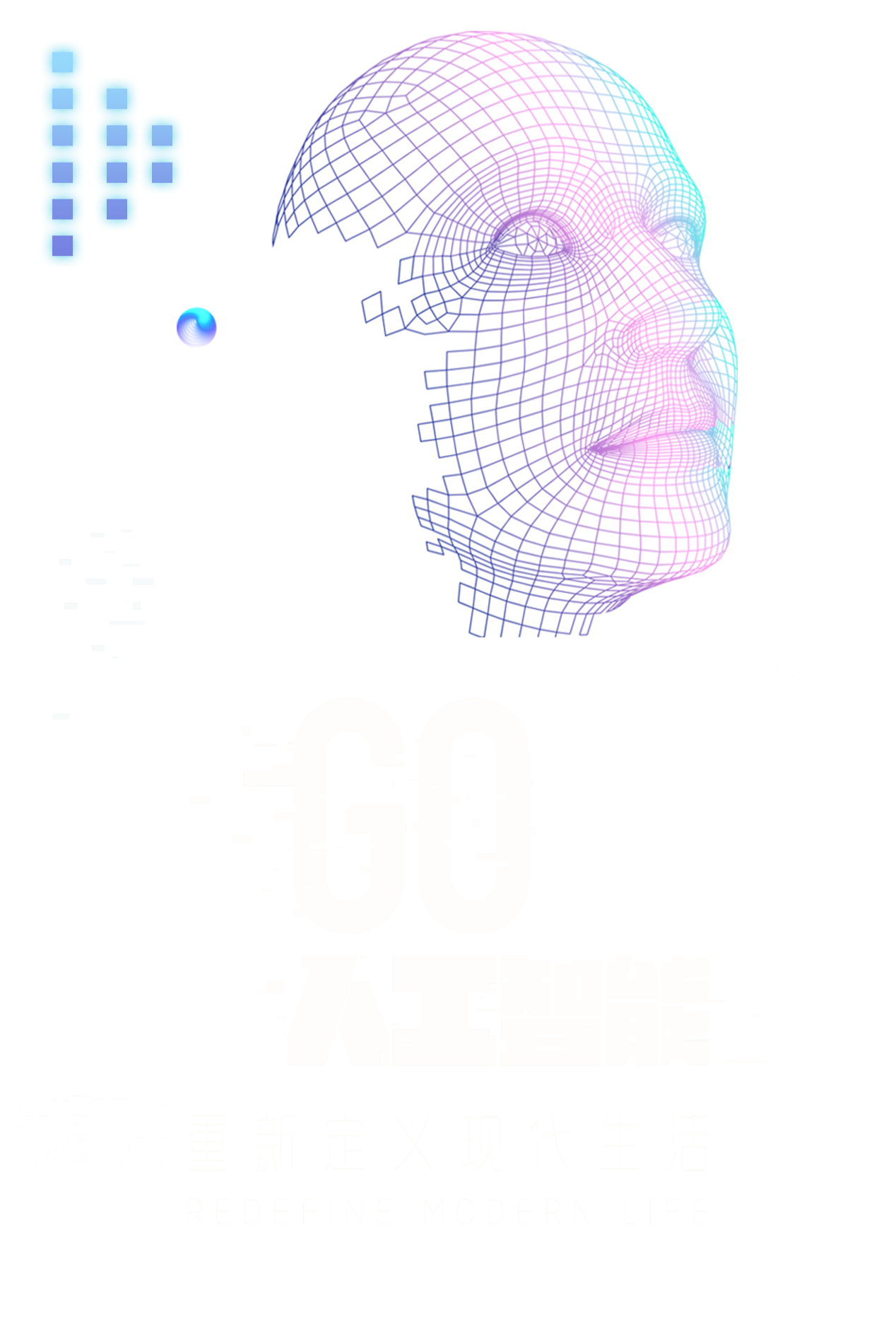 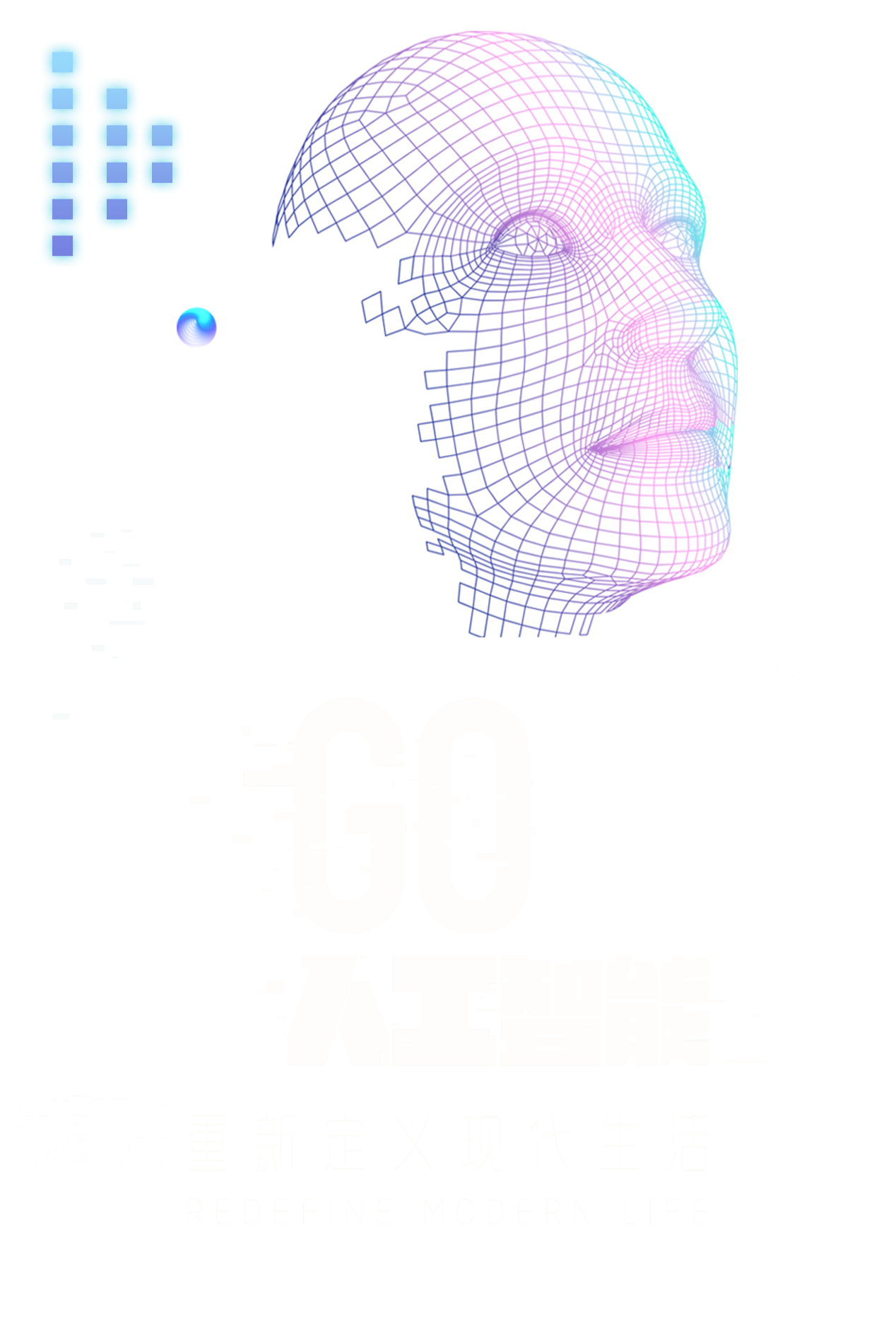 Click to add title text
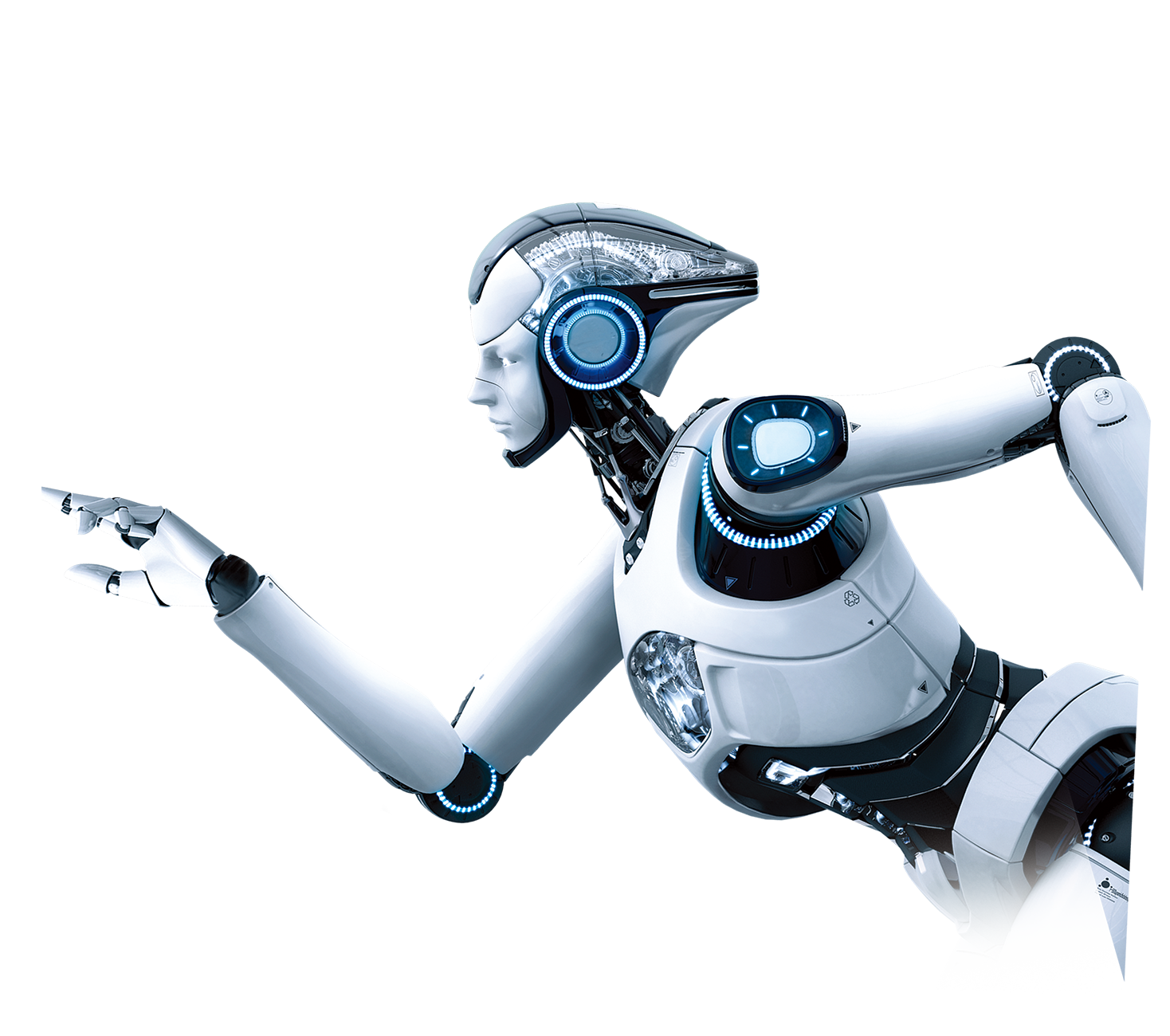 Click here to add your title
AI
The term "artificial intelligence" was originally used in1956 YearsDartmouthlearned to put it out. Since then, researchers have developed many theories and principles, and the concept of artificial intelligence has expanded. Artificial intelligence (Artificial Intelligence), abbreviated byAI。
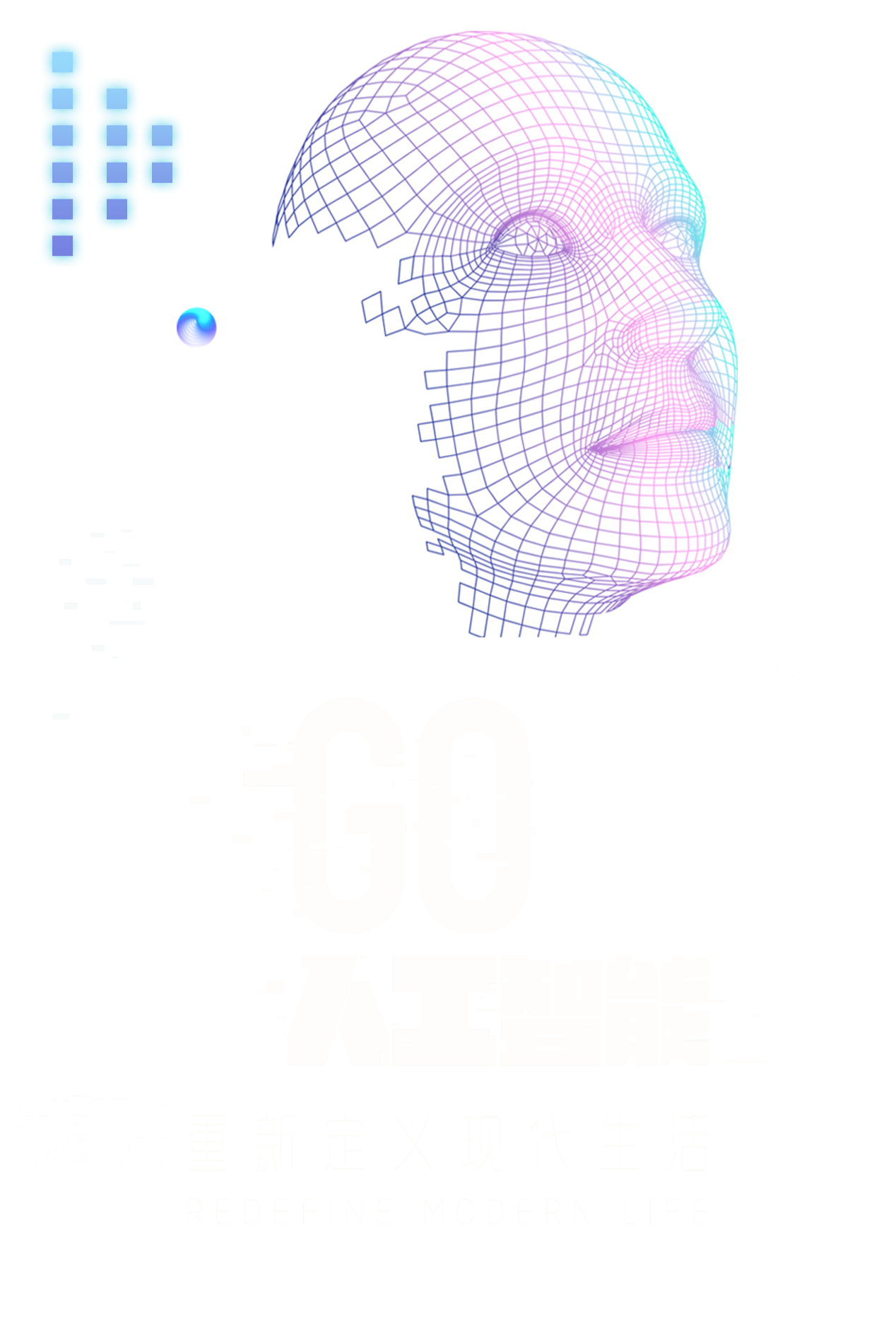 Click to add title text
Click here to add your title
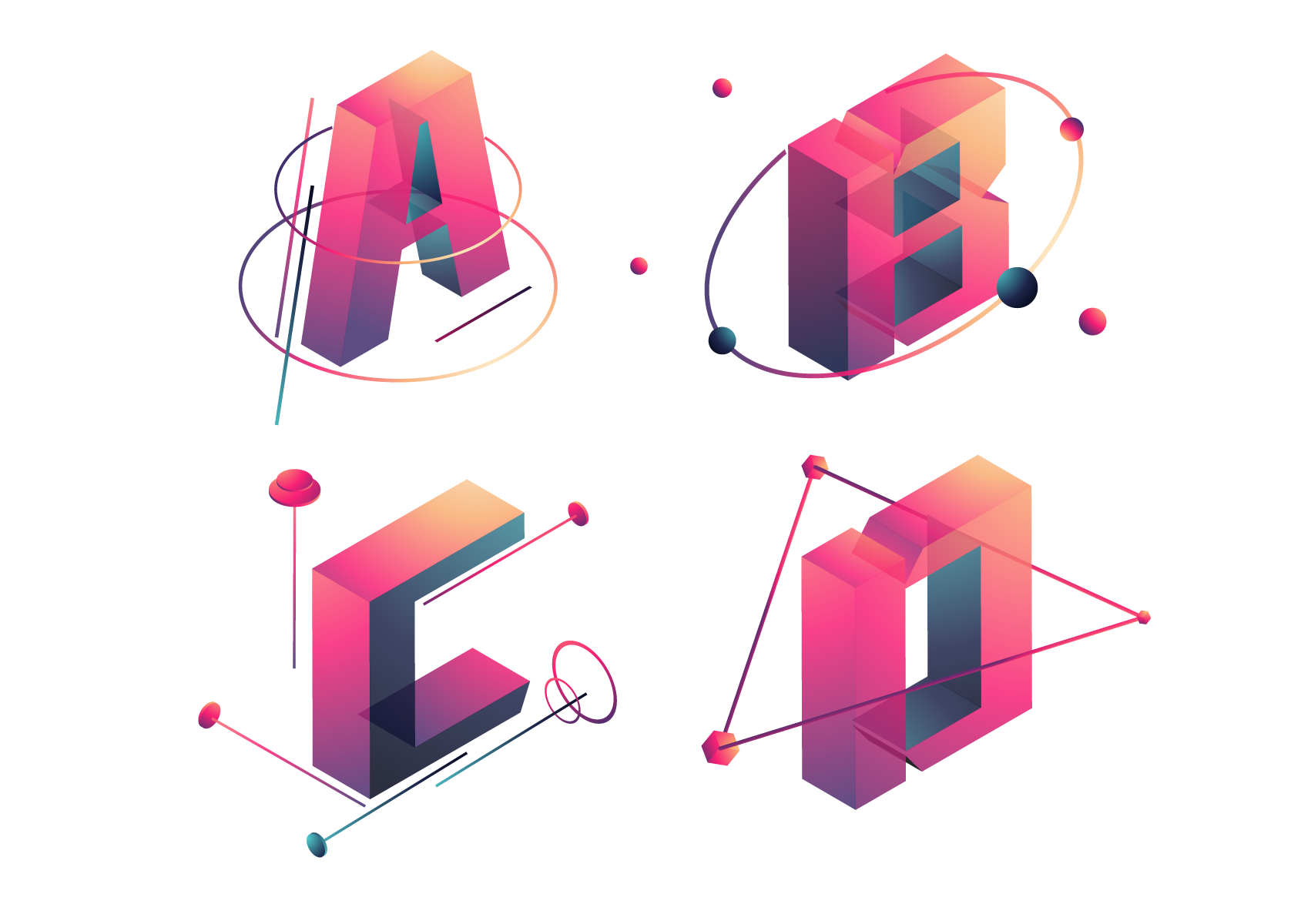 Click to add title text
The term "artificial intelligence" was originally used in1956 YearsDartmouthlearned to put it out. Since then, researchers have developed many theories and principles, and the concept of artificial intelligence has expanded. Artificial intelligence (Artificial Intelligence), abbreviated byAI。
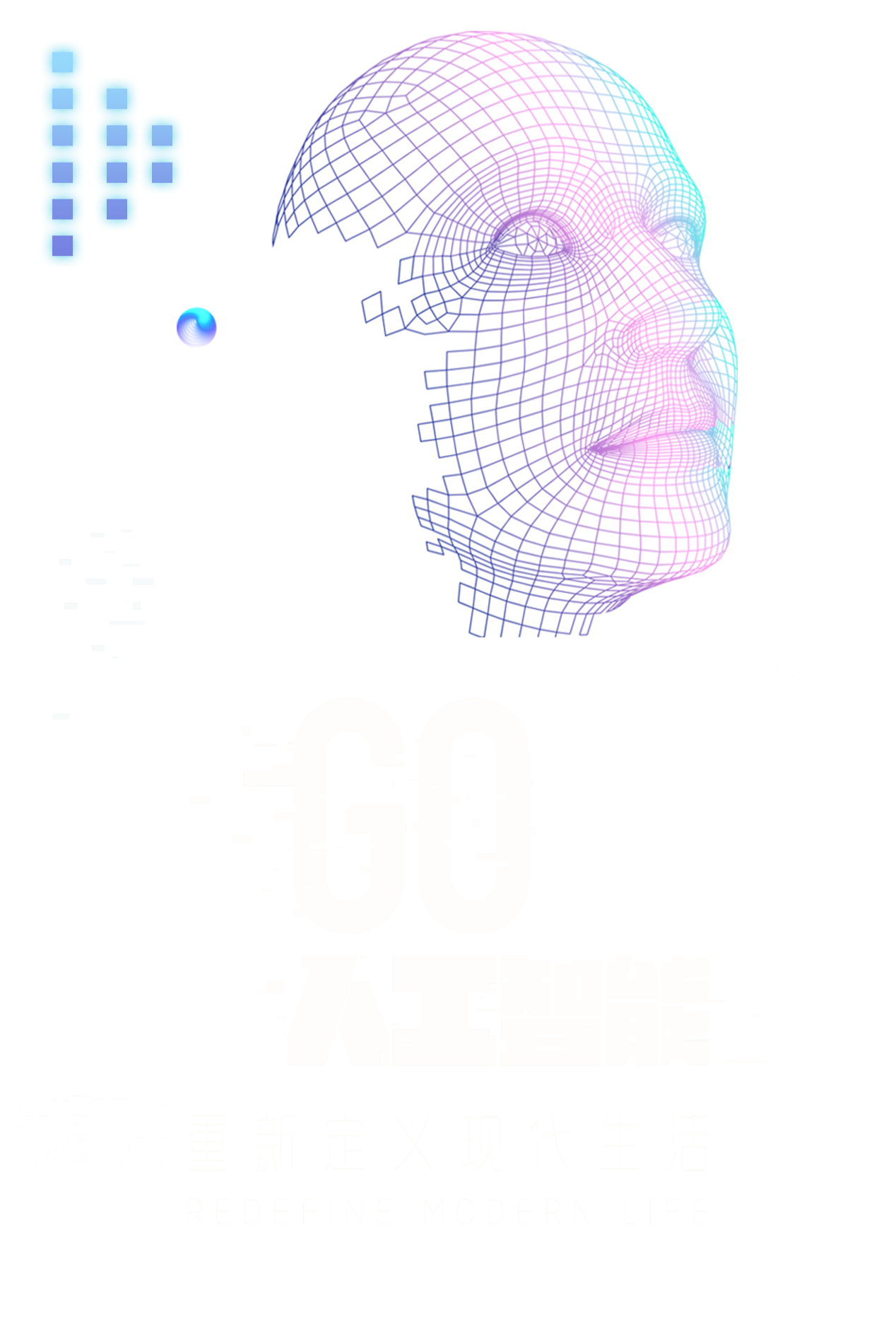 Click to add title text
Click here to add your title
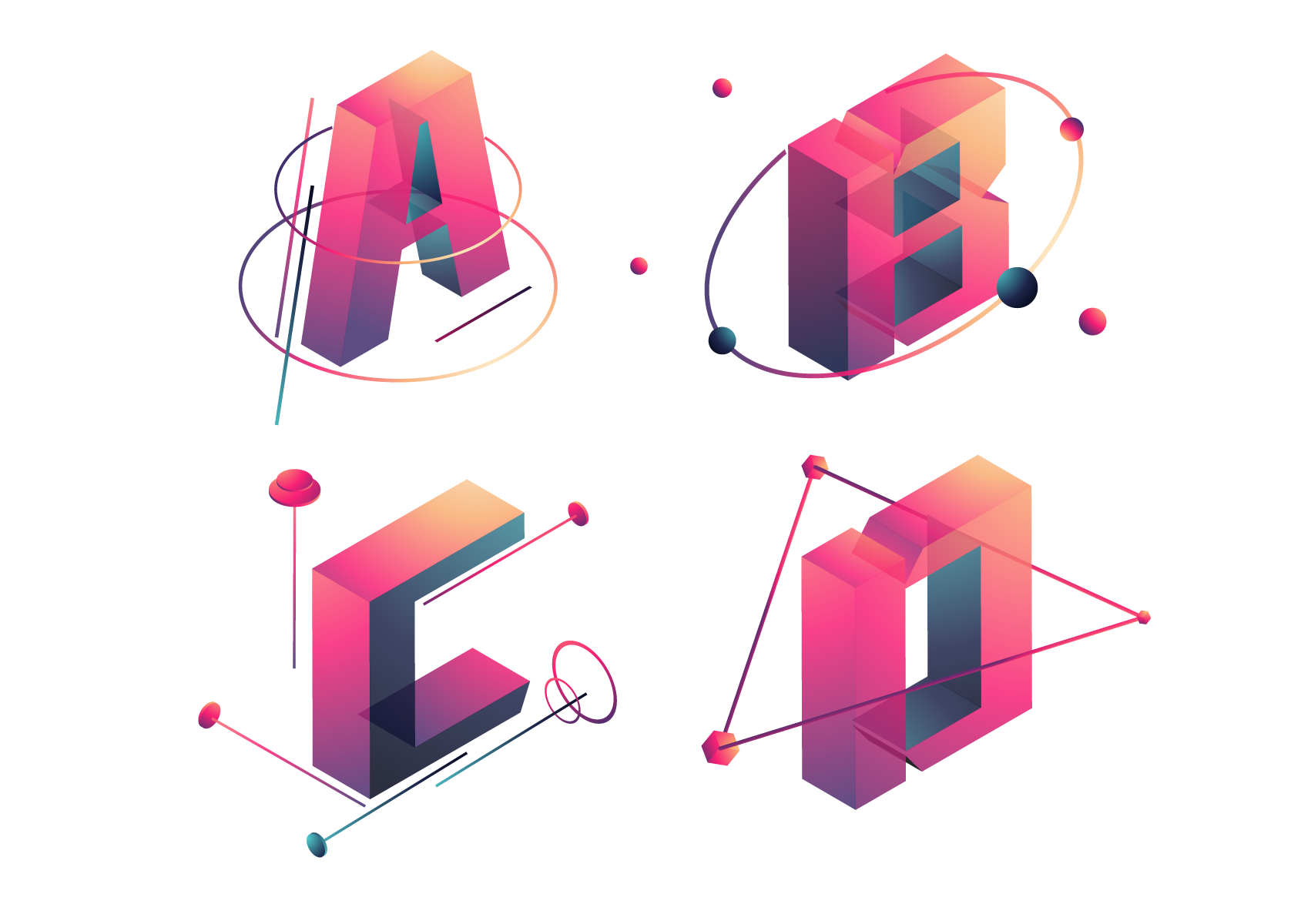 Click to add title text
The term "artificial intelligence" was originally used in1956 YearsDartmouthlearned to put it out. Since then, researchers have developed many theories and principles, and the concept of artificial intelligence has expanded. Artificial intelligence (Artificial Intelligence), abbreviated byAI。
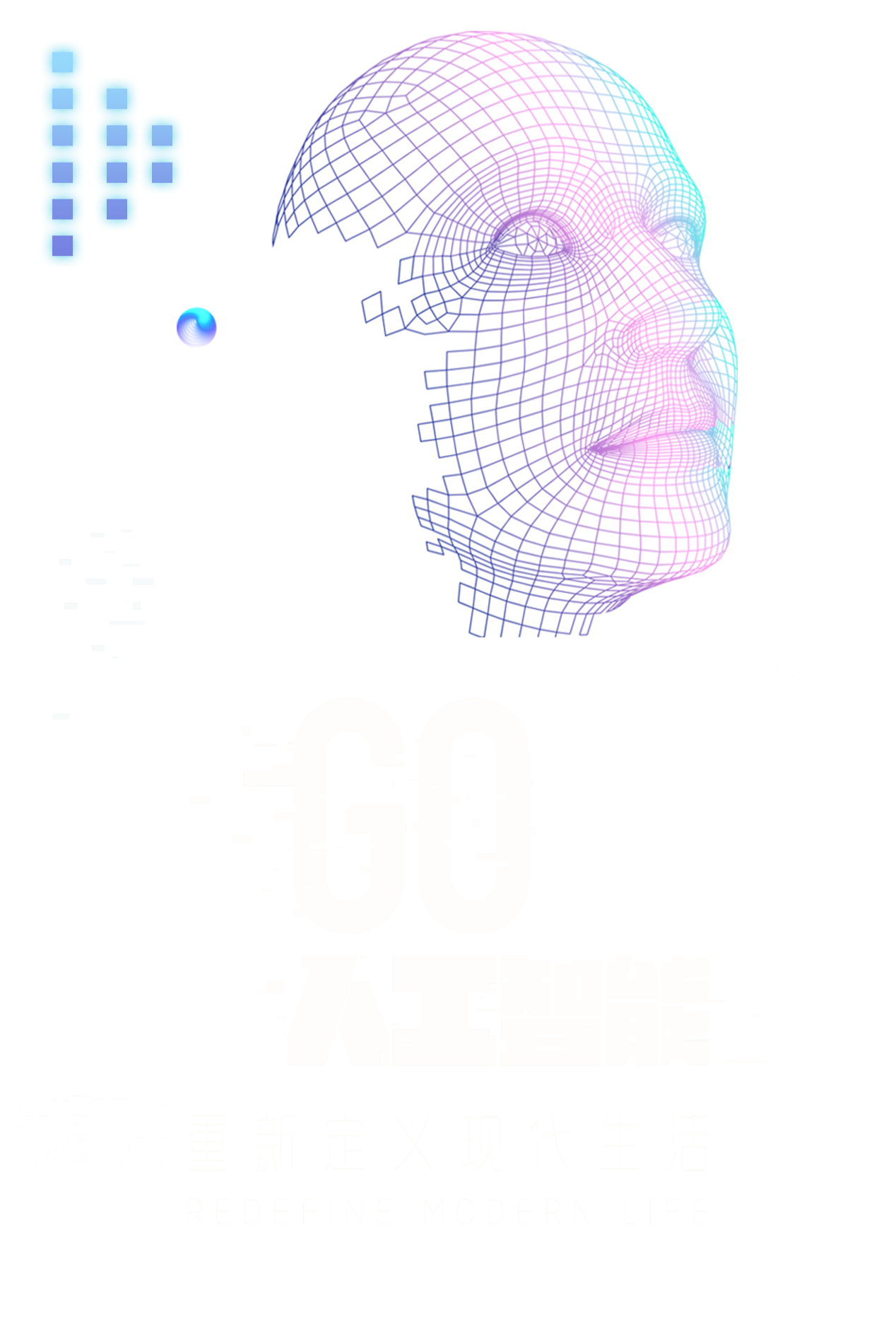 Click to add title text
Click here to add your title
Click to add title text
The term "artificial intelligence" was originally used in1956 YearsDartmouthlearned to put it out. Since then, researchers have developed many theories and principles, and the concept of artificial intelligence has expanded. Artificial intelligence (Artificial Intelligence), abbreviated byAI。
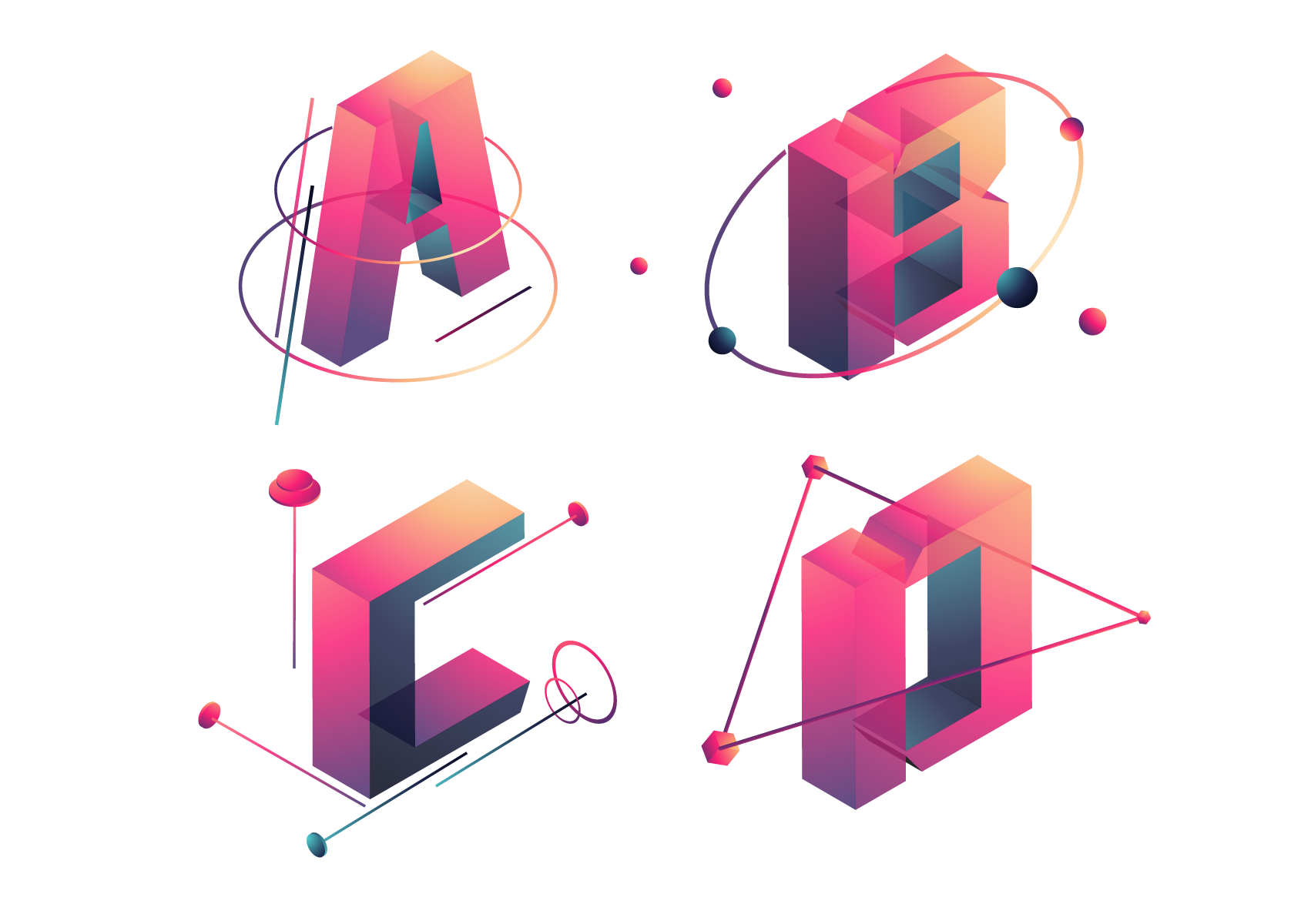 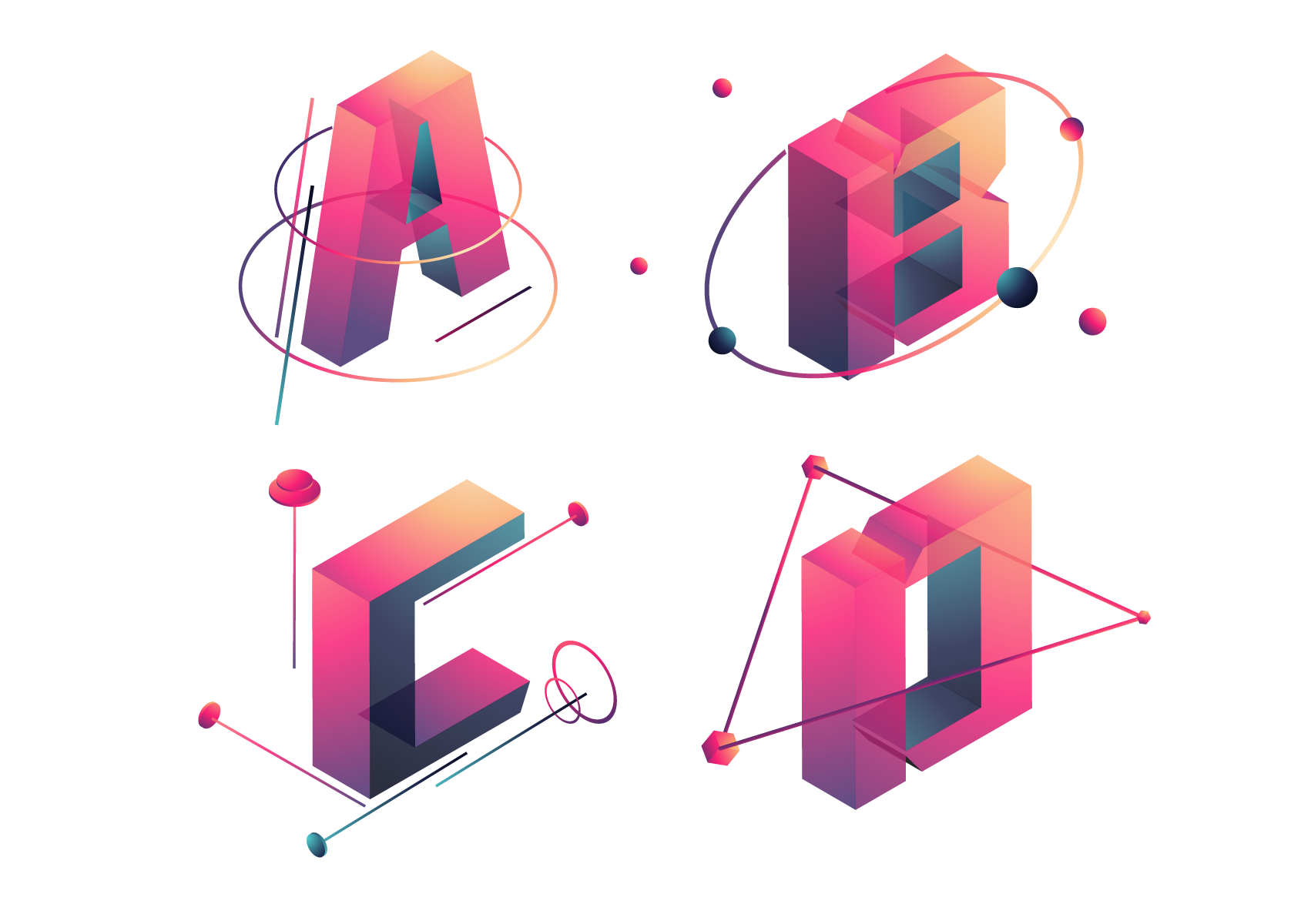 Click to add title text
The term "artificial intelligence" was originally used in1956 YearsDartmouthlearned to put it out. Since then, researchers have developed many theories and principles, and the concept of artificial intelligence has expanded. Artificial intelligence (Artificial Intelligence), abbreviated byAI。
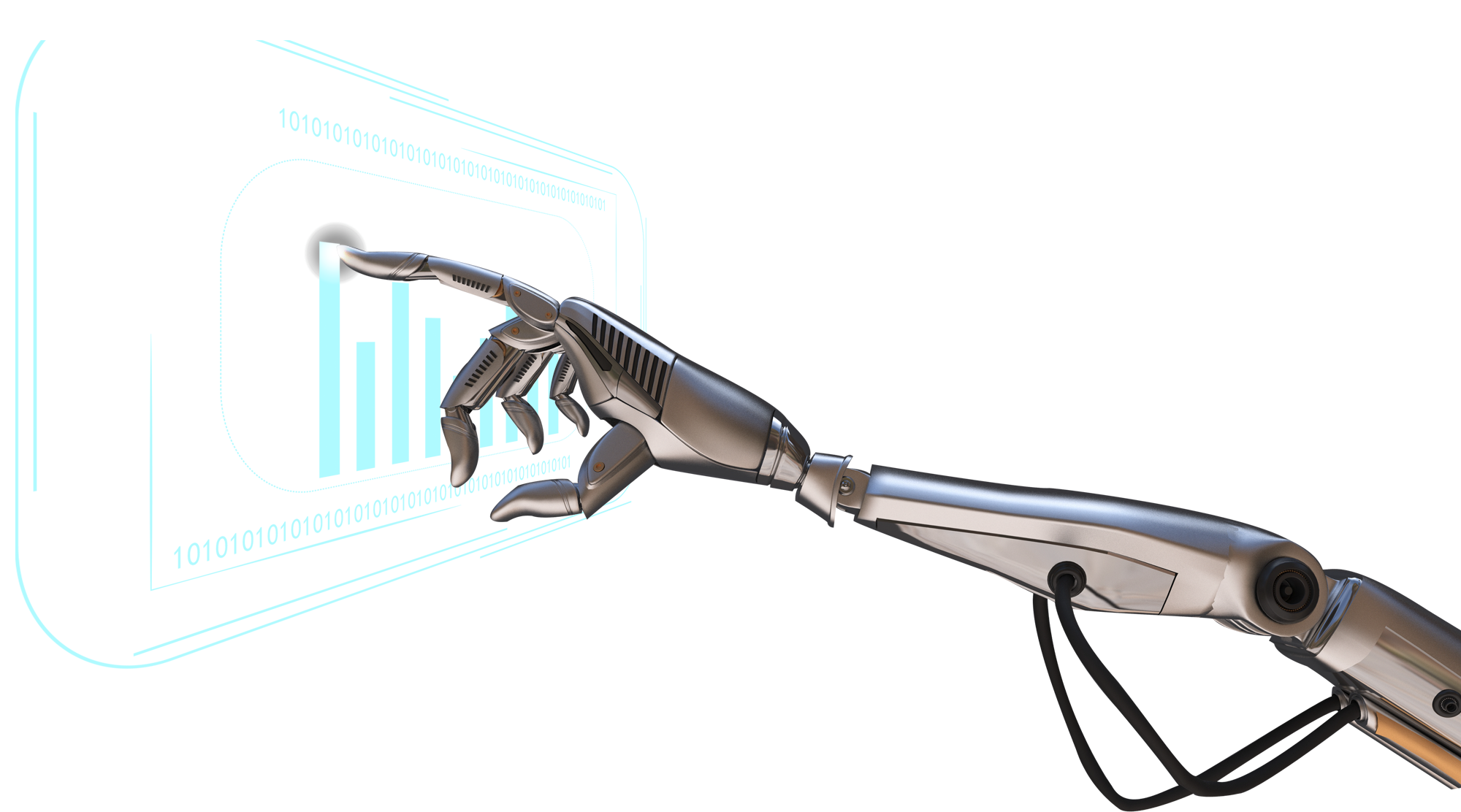 PART 03
Click to add title text
Click here to add your title
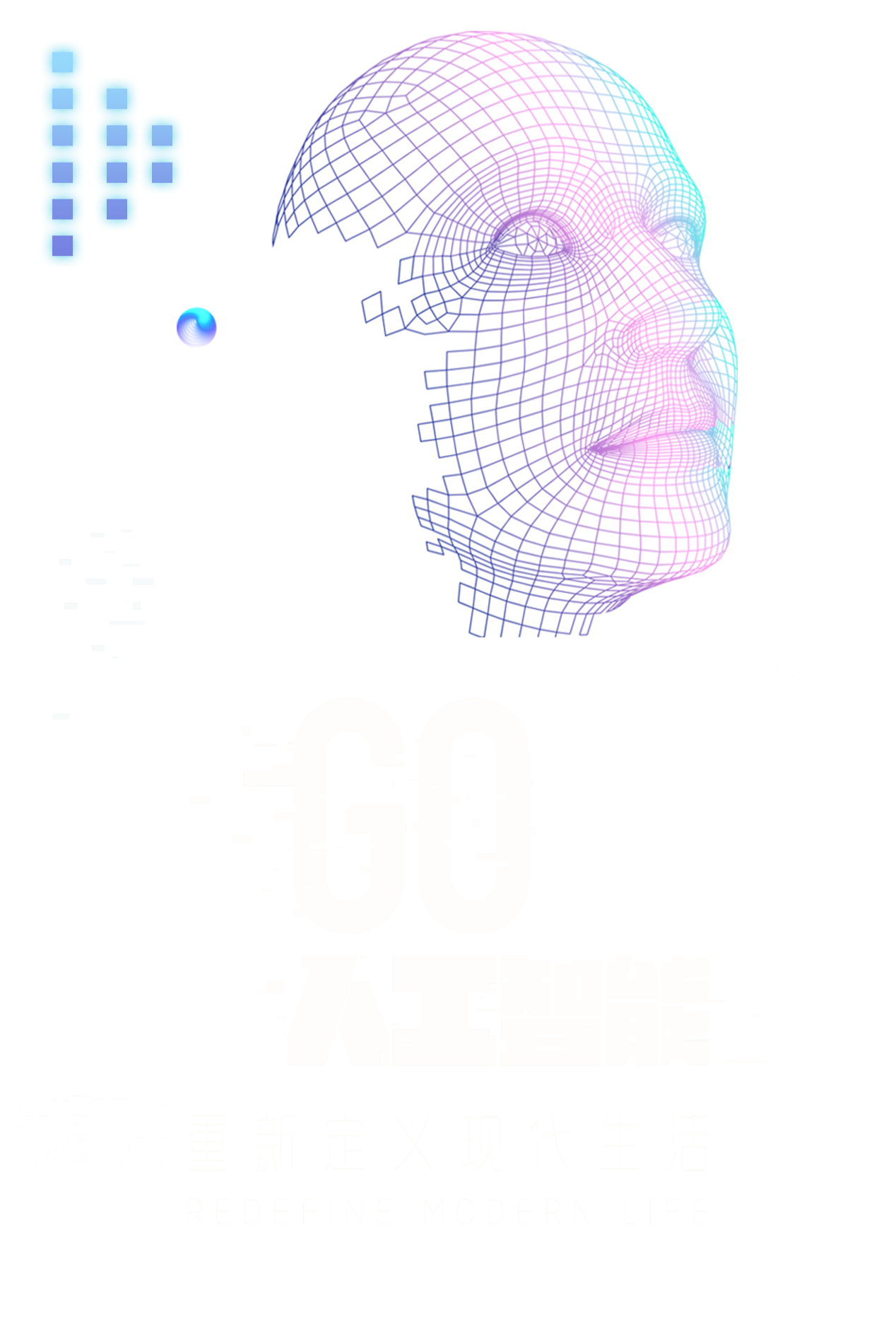 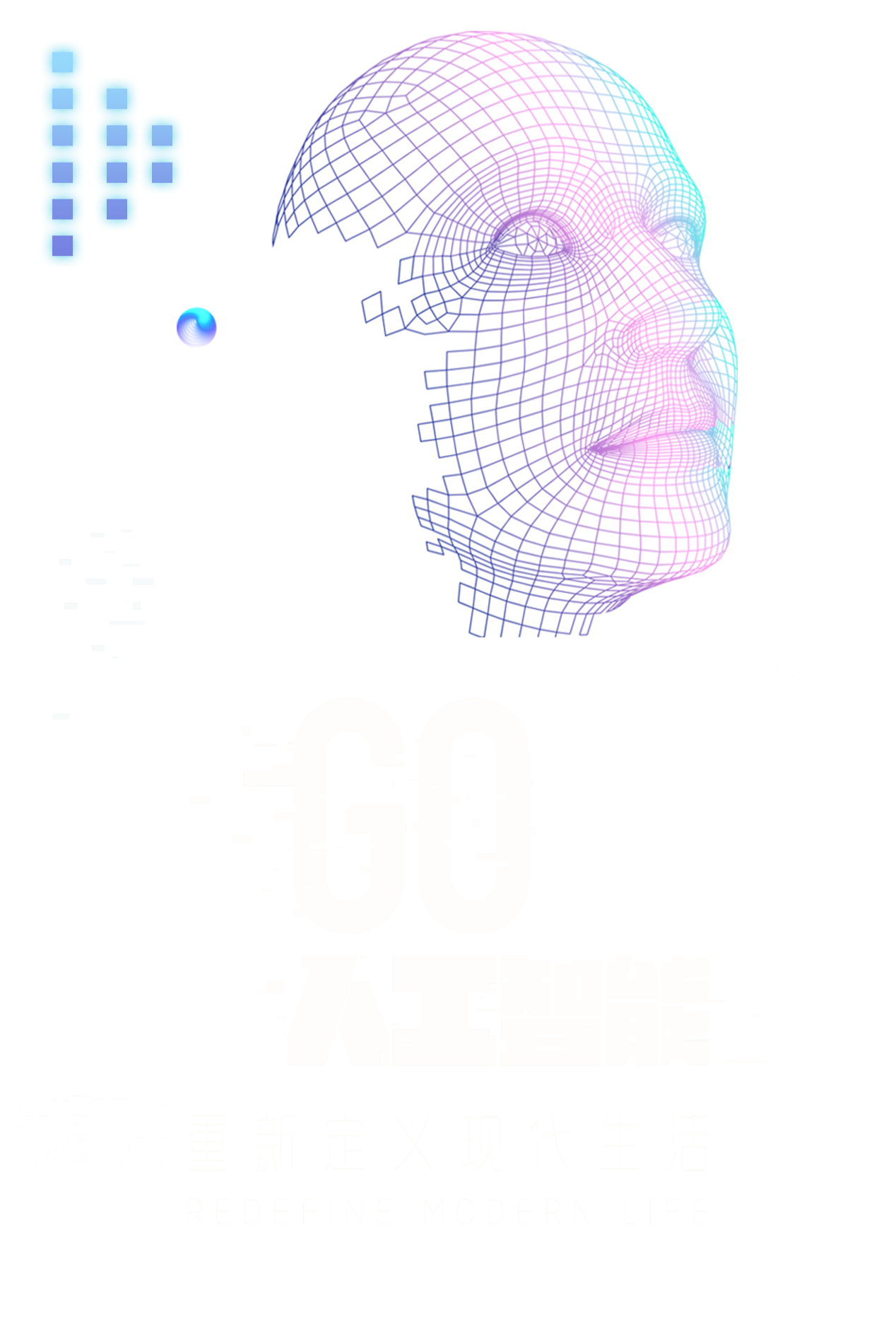 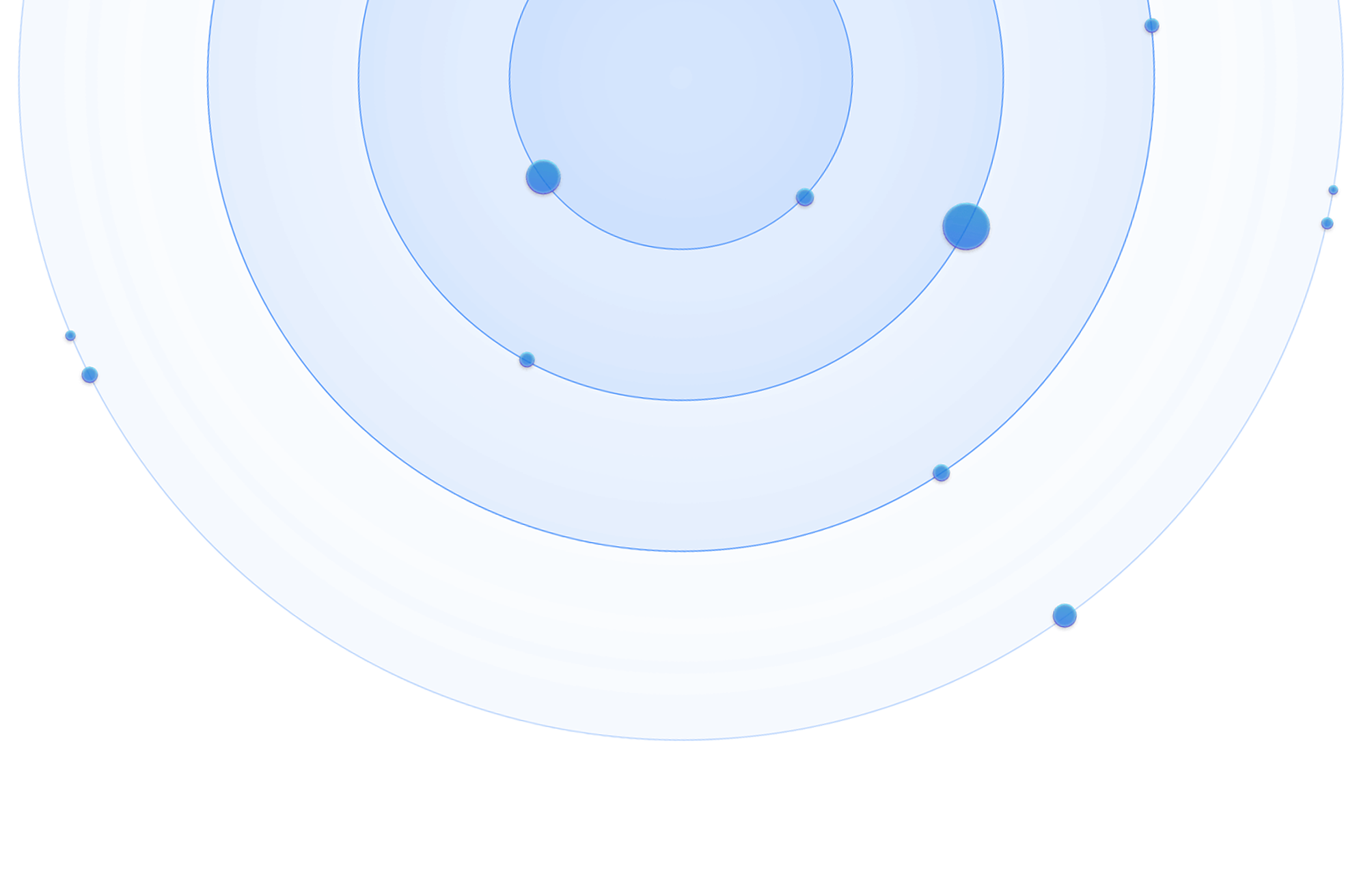 Click to add title text
Click here to add your title
Click to add title text
The term "artificial intelligence" was originally used in1956 YearsDartmouthlearned to put it out. Since then, researchers have developed many theories and principles.
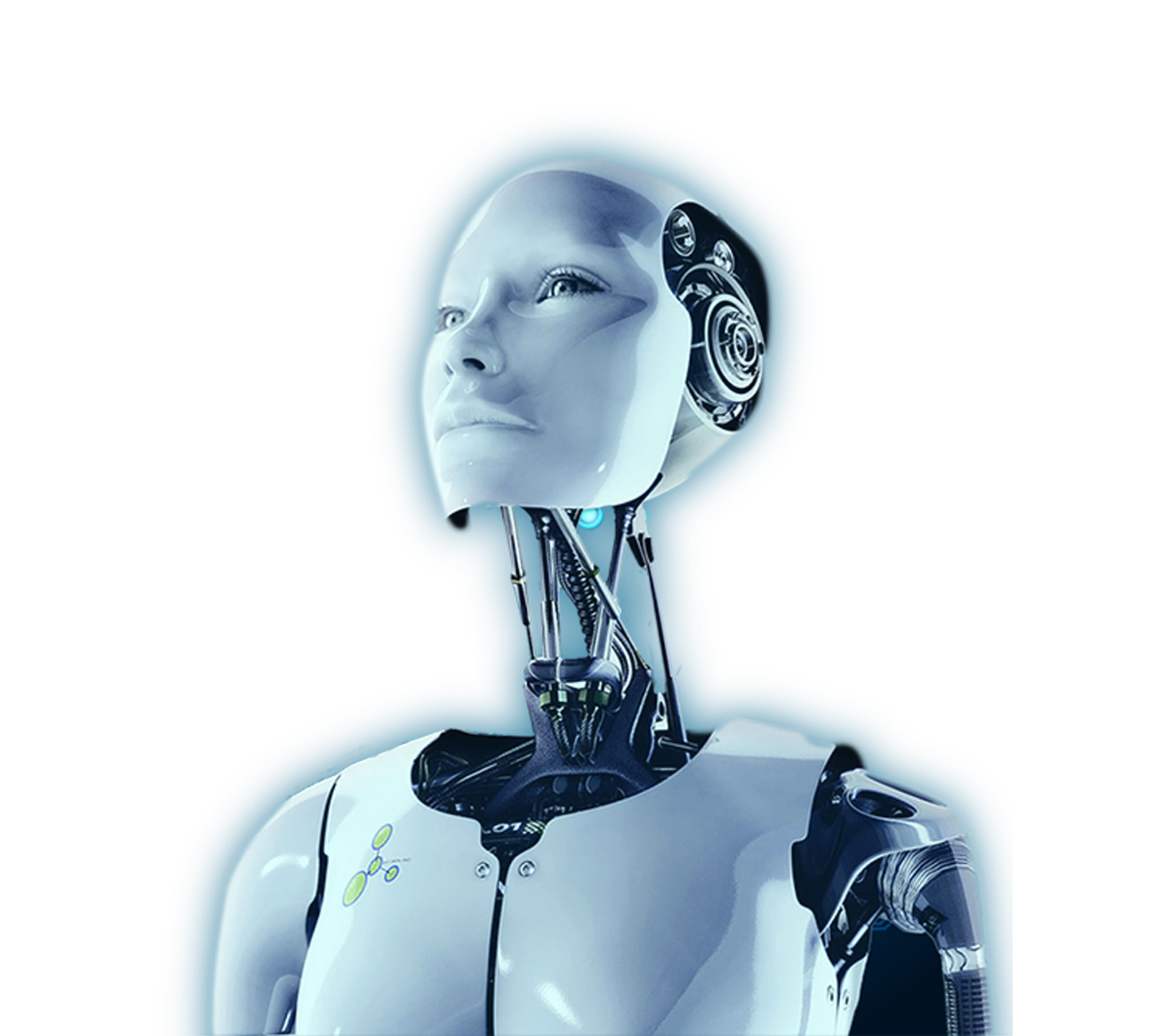 Click to add title text
The term "artificial intelligence" was originally used in1956 YearsDartmouthlearned to put it out. Since then, researchers have developed many theories and principles.
Click to add title text
The term "artificial intelligence" was originally used in1956 YearsDartmouthlearned to put it out. Since then, researchers have developed many theories and principles.
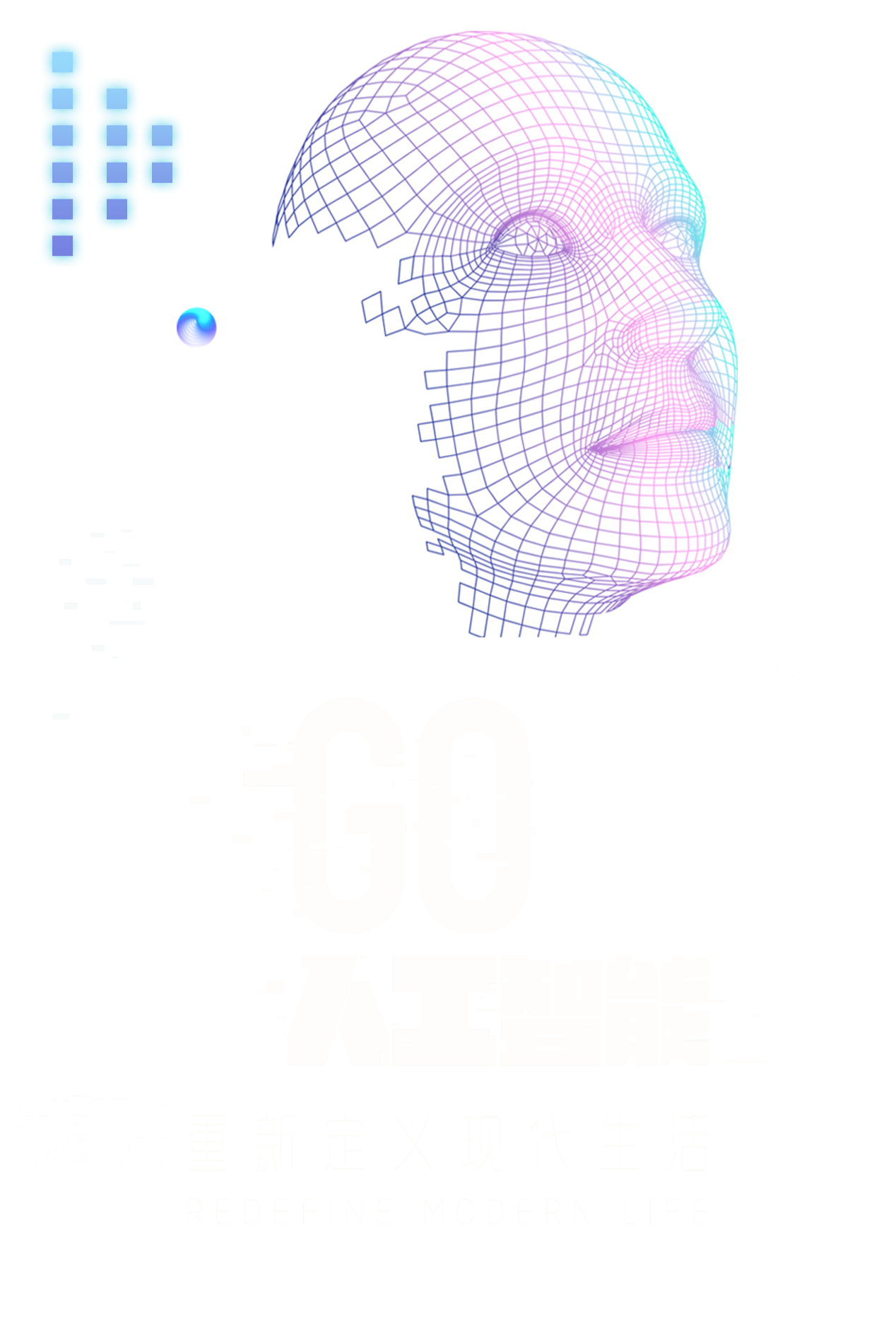 Click to add title text
Point this can add content points This can add content points This can add content points This can add content
Click here to add your title
(Percentage)
100%
50%
(Year)
0%
2008-2010
2010-2017
2017-2020
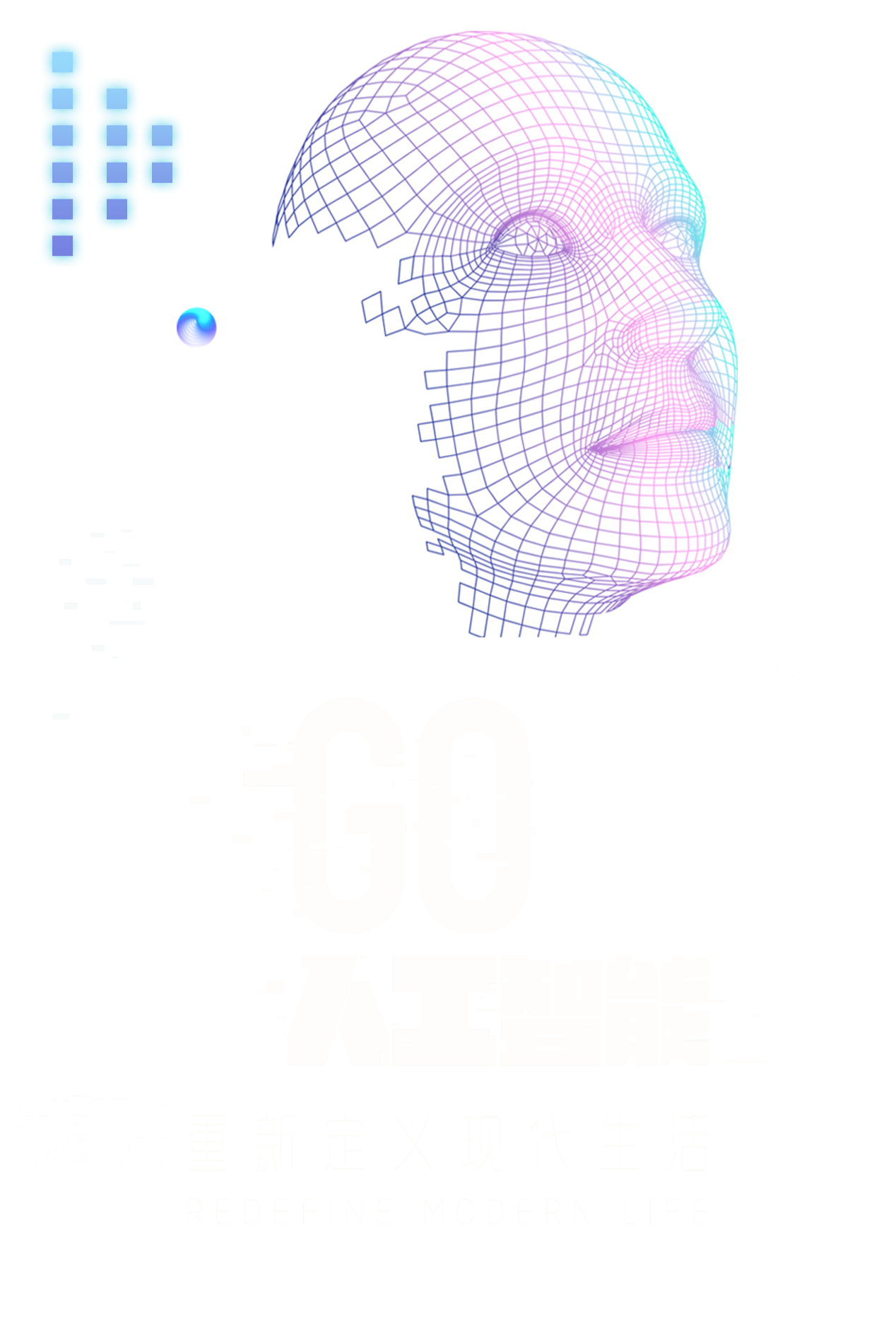 Click to add title text
Click here to add your title
Click to add title text
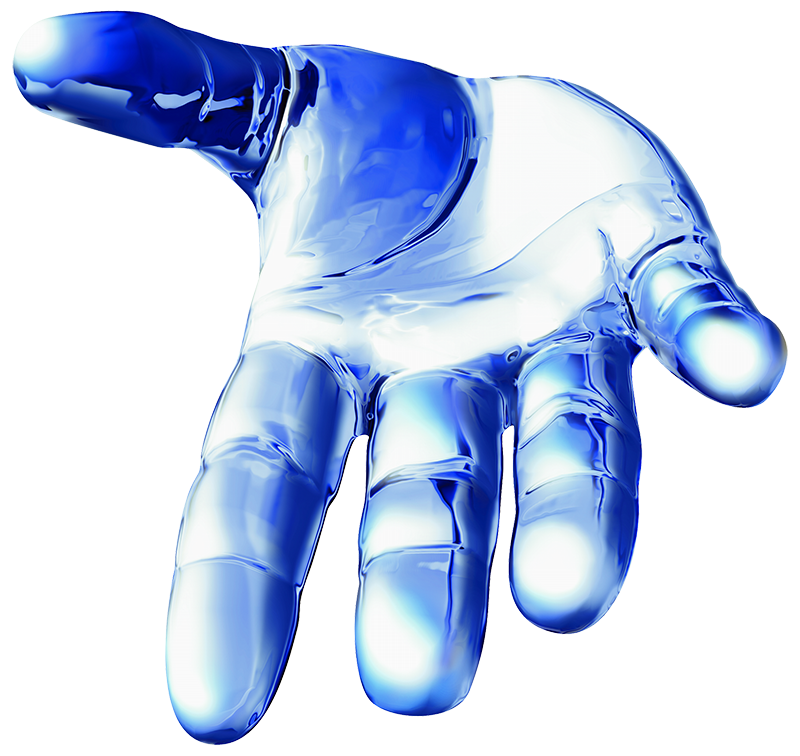 The term "artificial intelligence" was originally used in1956 YearsDartmouthlearned to put it out. Since then, researchers have developed many theories and principles.
Click to add title text
The term "artificial intelligence" was originally used in1956 YearsDartmouthlearned to put it out. Since then, researchers have developed many theories and principles.
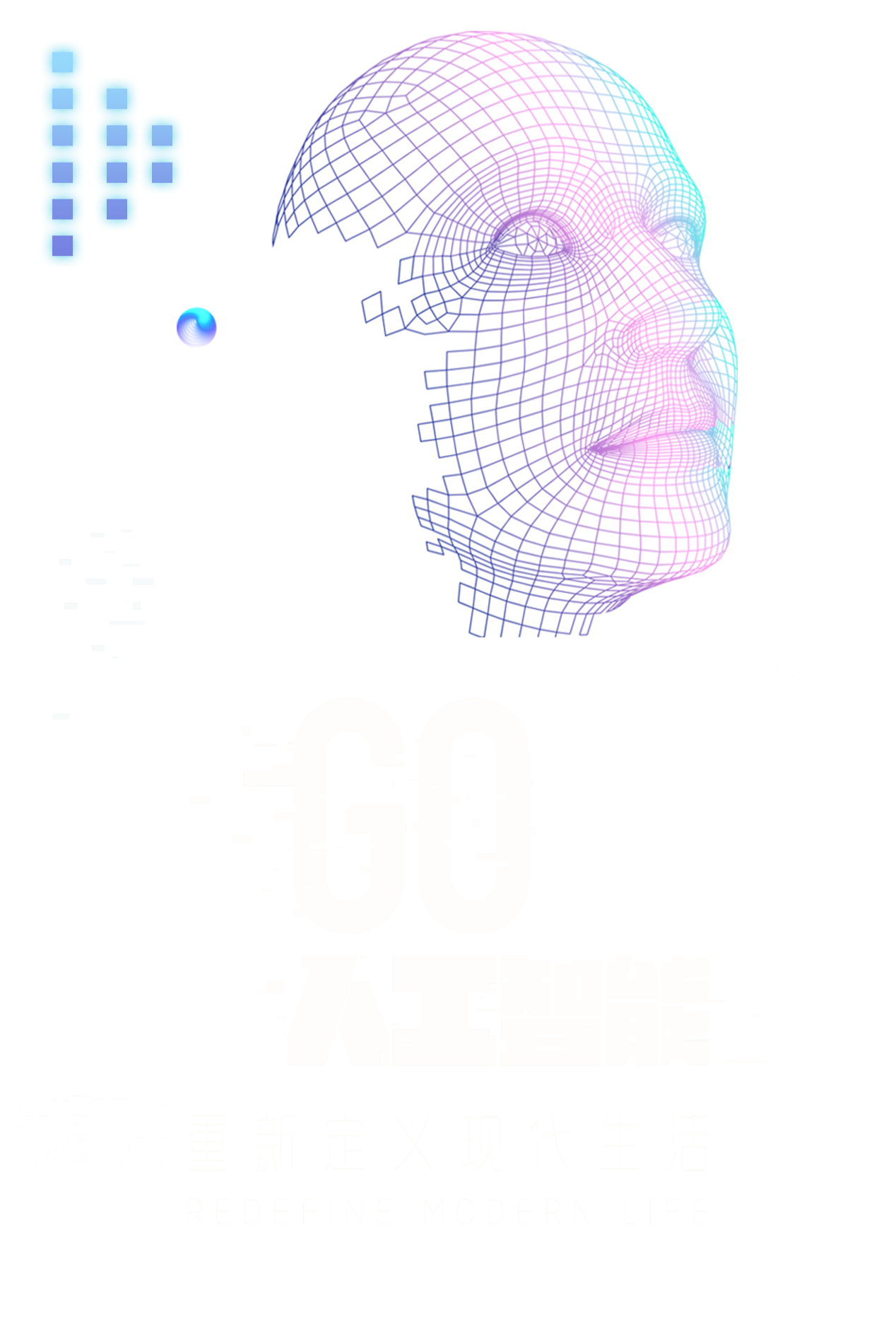 Click to add title text
Click here to add your title
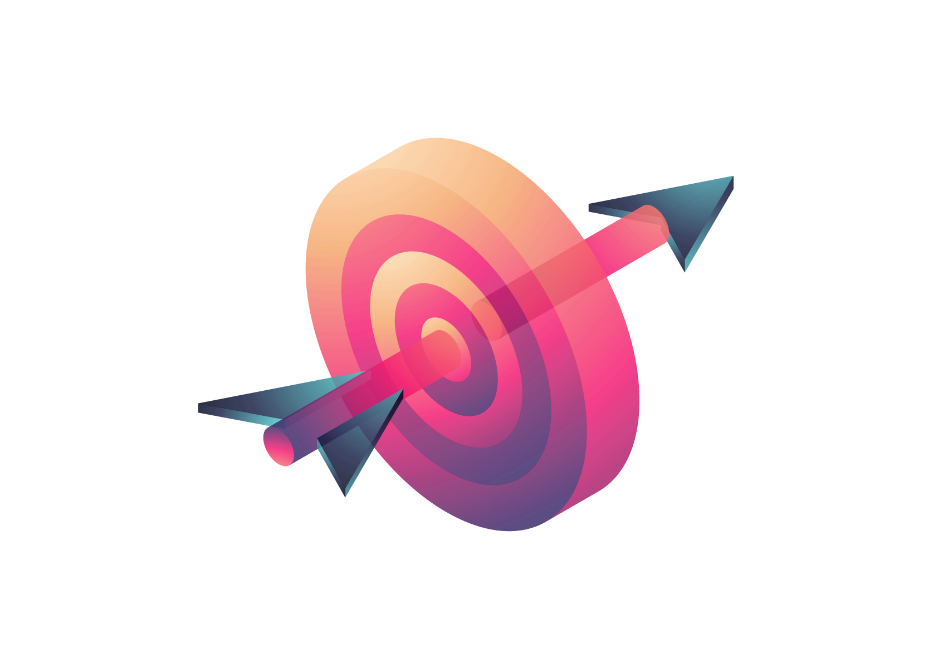 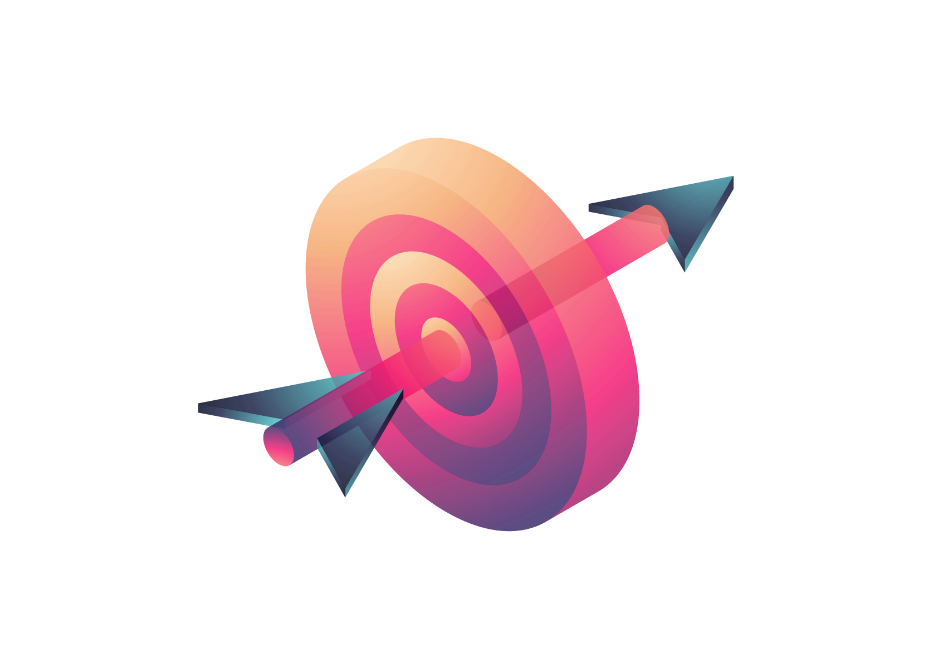 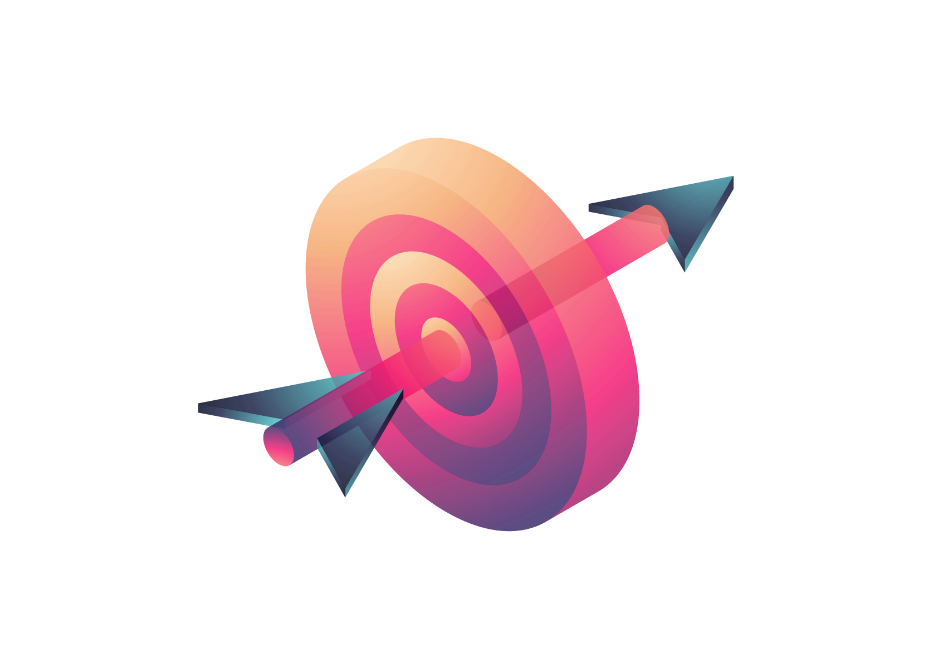 Click to add title text
Click to add title text
Click to add title text
The term "artificial intelligence" was originally used in1956 YearsDartmouthlearned to put it out. Since then, researchers have developed many theories and principles.
The term "artificial intelligence" was originally used in1956 YearsDartmouthlearned to put it out. Since then, researchers have developed many theories and principles.
The term "artificial intelligence" was originally used in1956 YearsDartmouthlearned to put it out. Since then, researchers have developed many theories and principles.
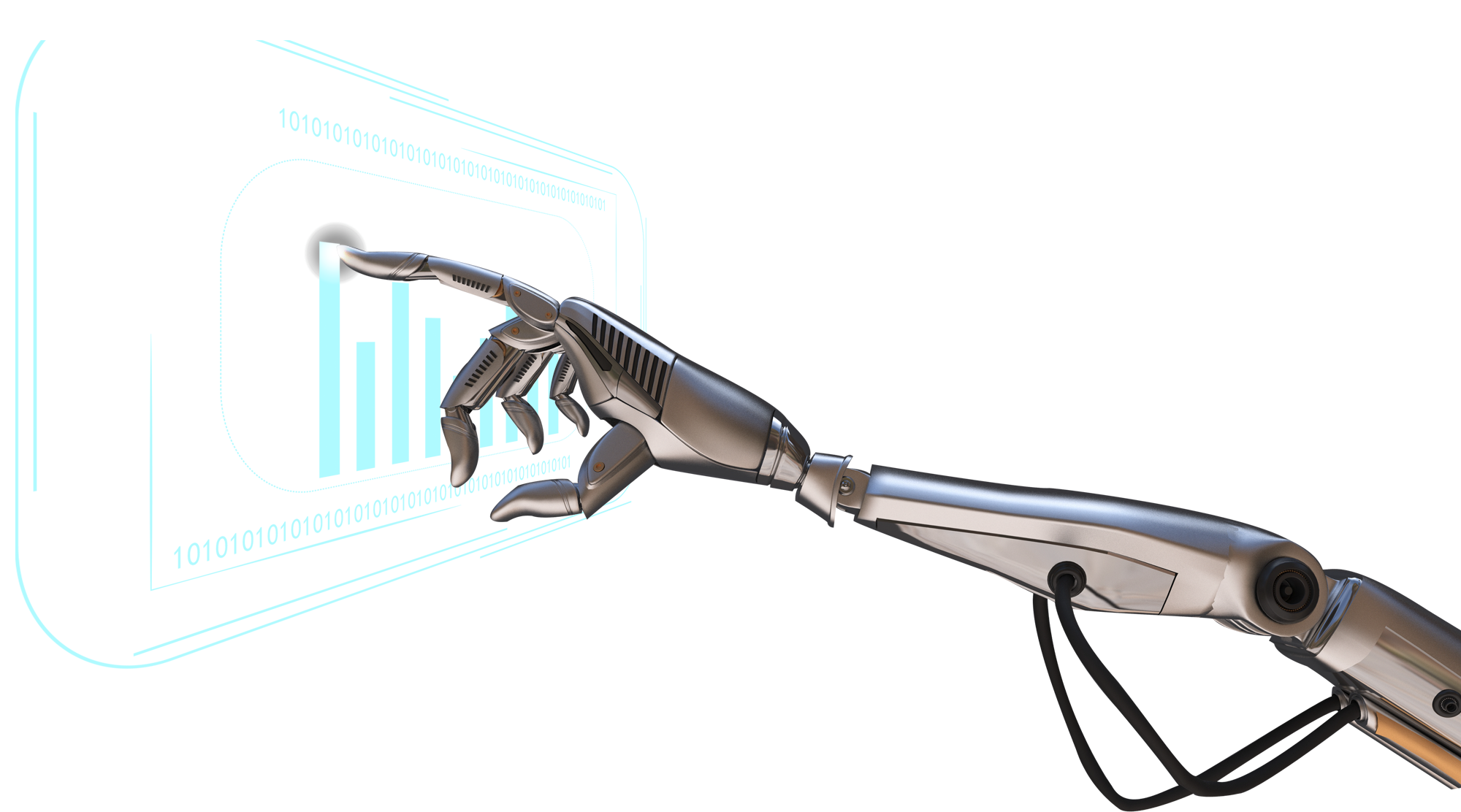 PART 04
Click to add title text
Click here to add your title
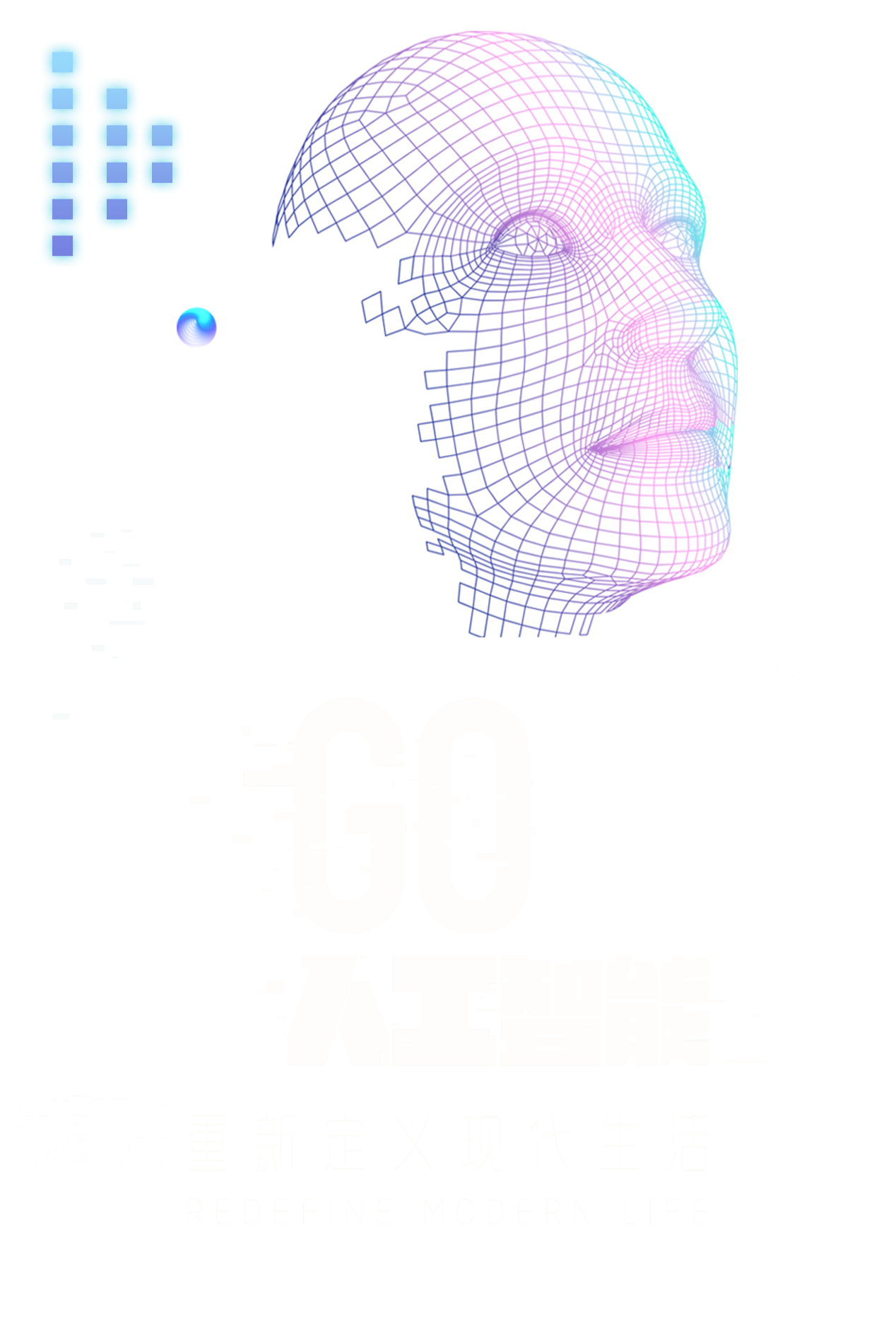 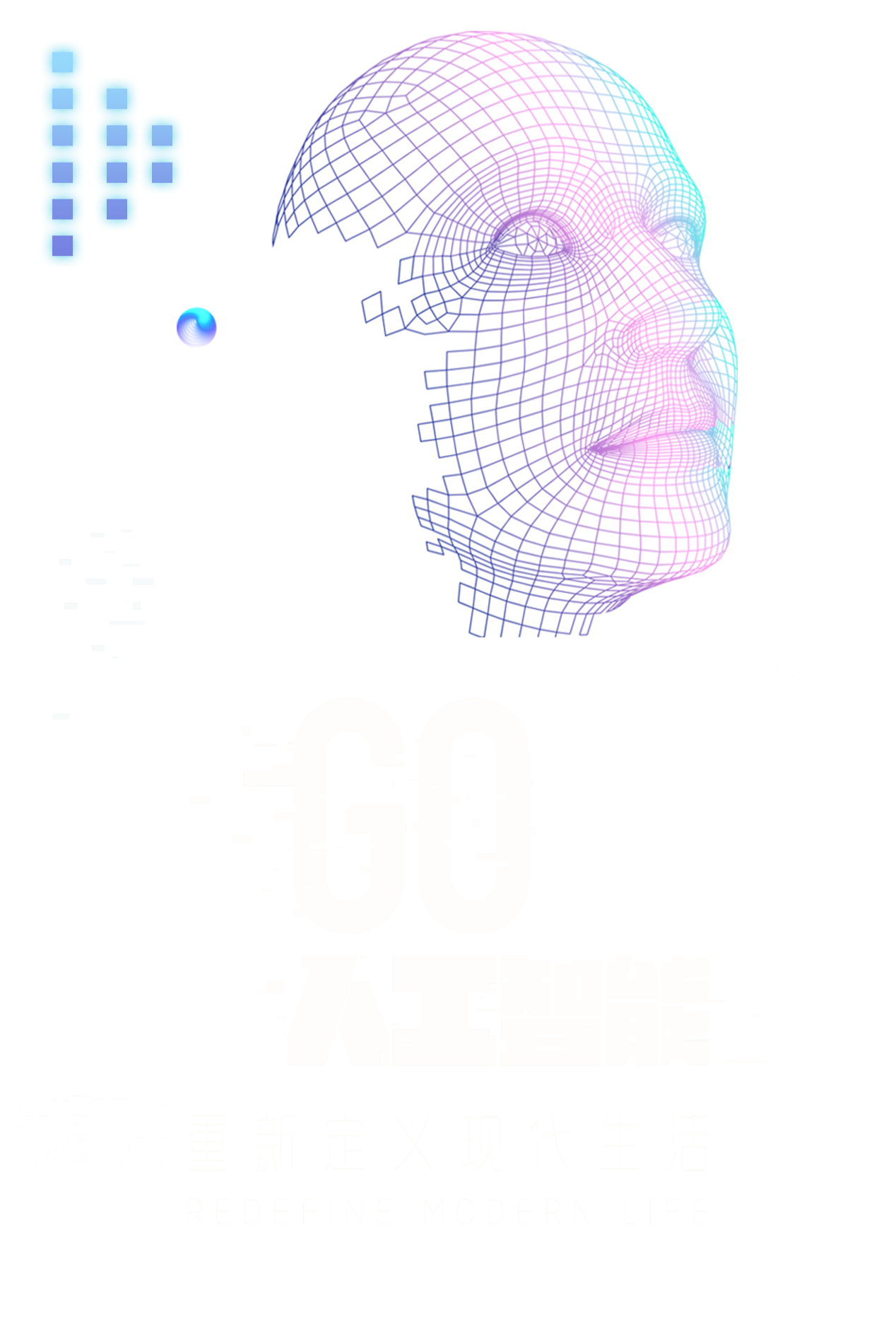 Click to add title text
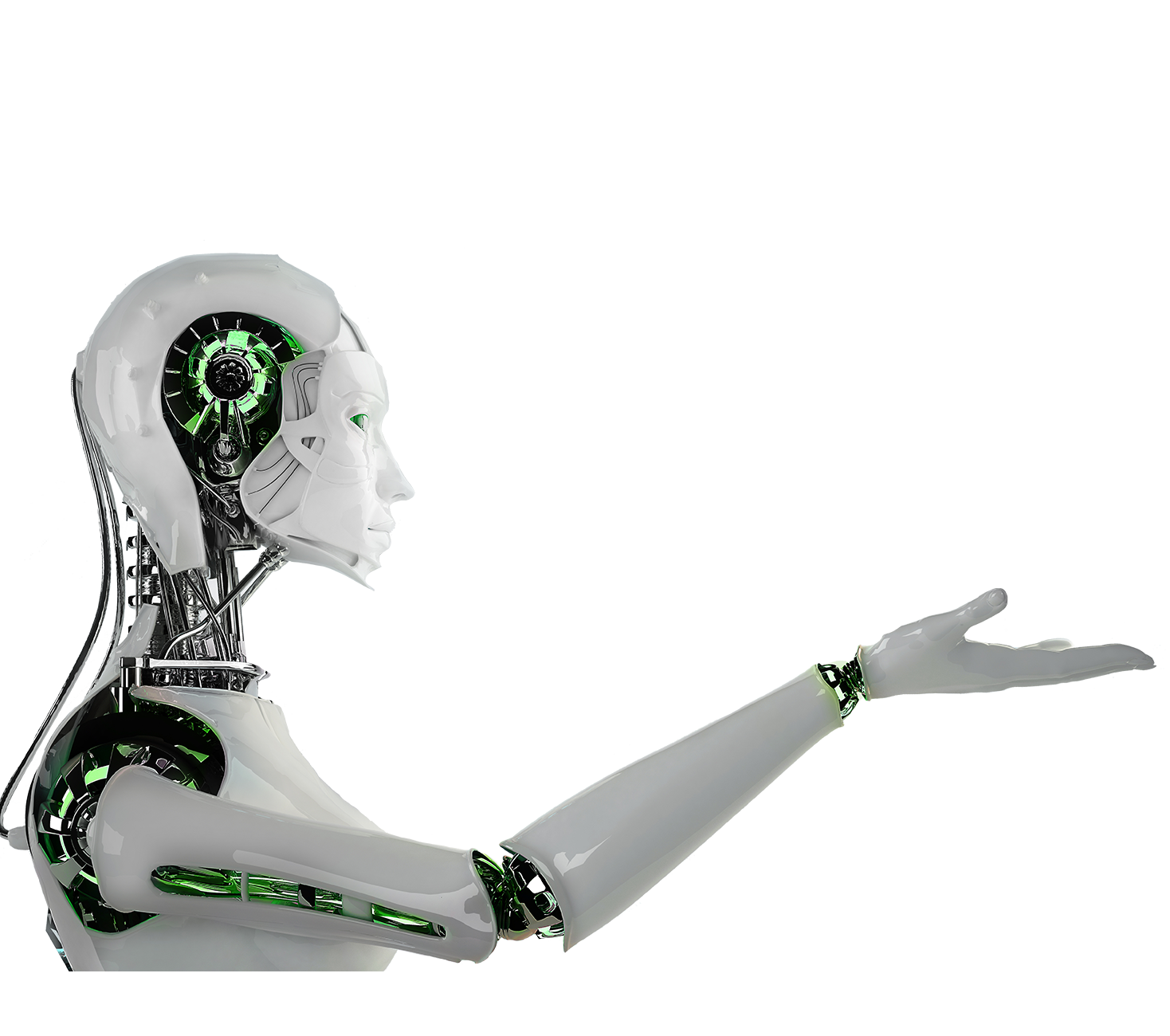 Click here to add your title
ARTIFICIAL INTELLIGENCE
Click to add title text
The term "artificial intelligence" was originally used in1956 YearsDartmouthlearned to put it out. Since then, researchers have developed many theories and principles.
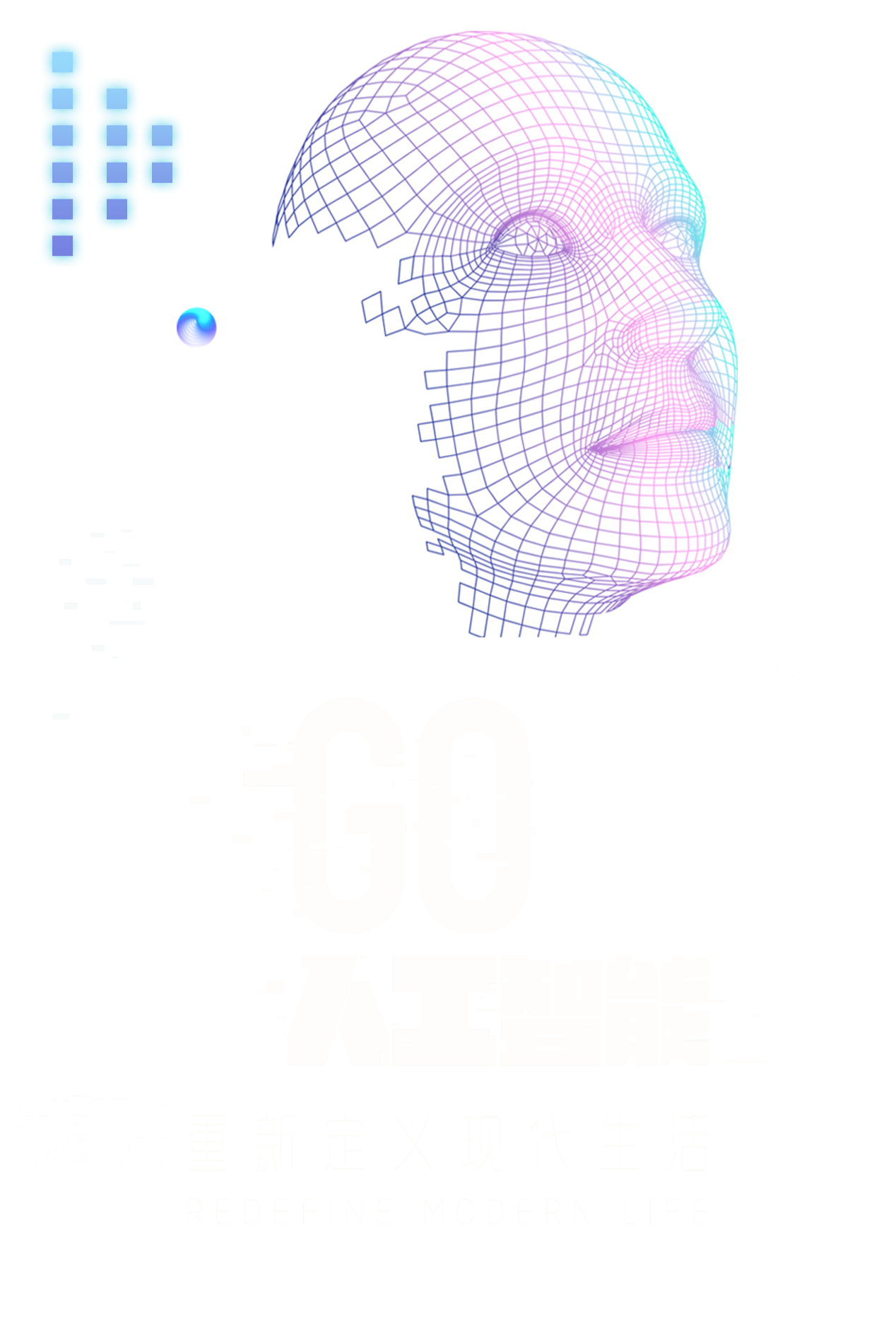 Click to add title text
Click here to add your title
Supporting text here
Supporting text here
Supporting text here
44%
20%
36%
TEXT HERE
TEXT HERE
TEXT HERE
AI
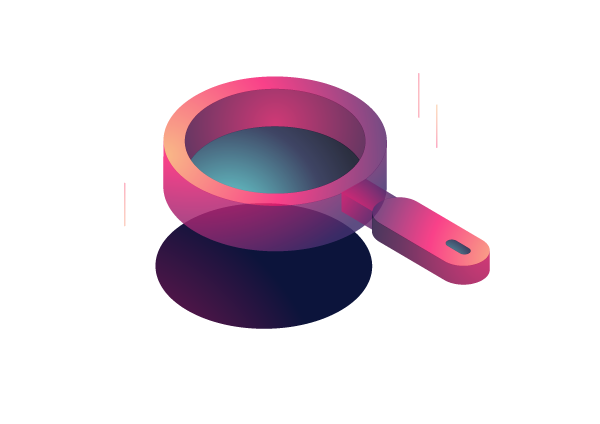 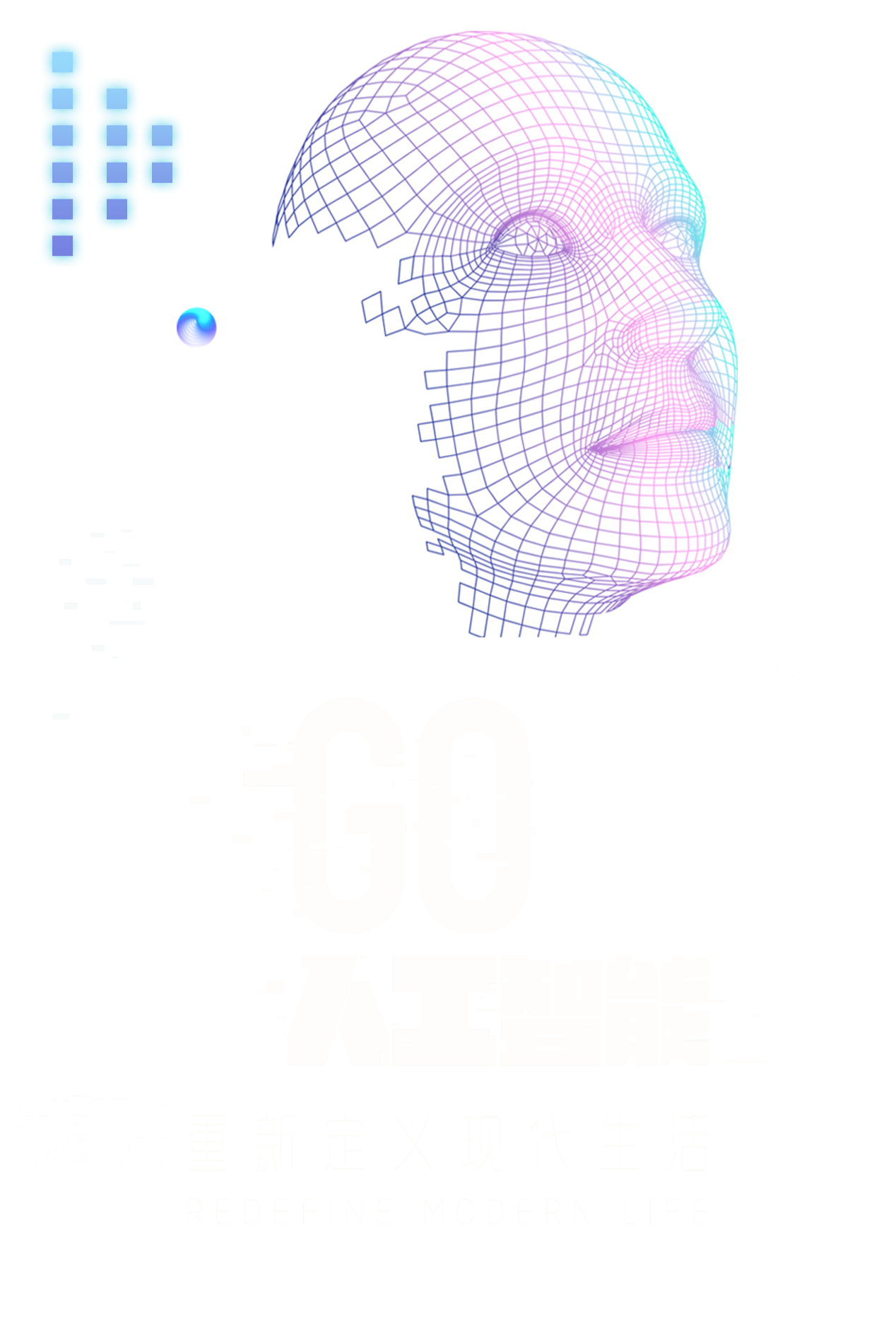 Click to add title text
Click here to add your title
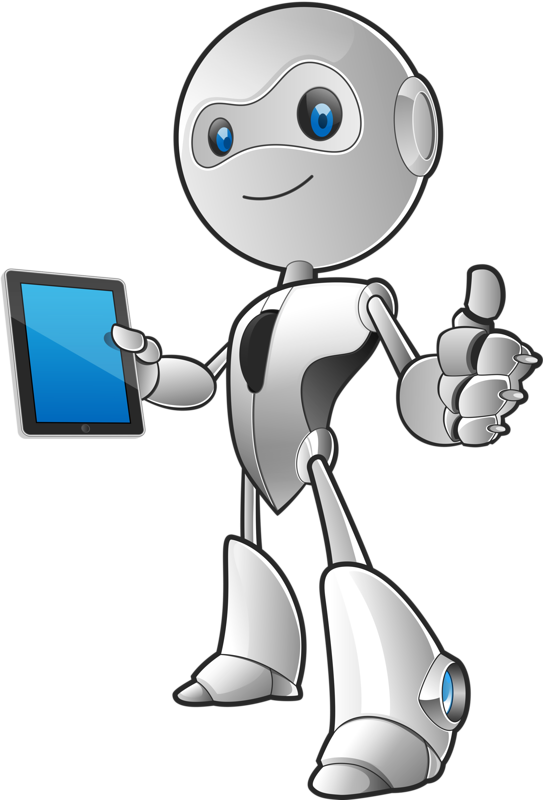 01
Add title text
The term "artificial intelligence" was originally used in1956 YearsDartmouthlearned to put it out. Since then, researchers have developed many theories and principles, and the concept of artificial intelligence has expanded. Artificial intelligence (Artificial Intelligence), abbreviated byAI。
02
Add title text
The term "artificial intelligence" was originally used in1956 YearsDartmouthlearned to put it out. Since then, researchers have developed many theories and principles, and the concept of artificial intelligence has expanded. Artificial intelligence (Artificial Intelligence), abbreviated byAI。
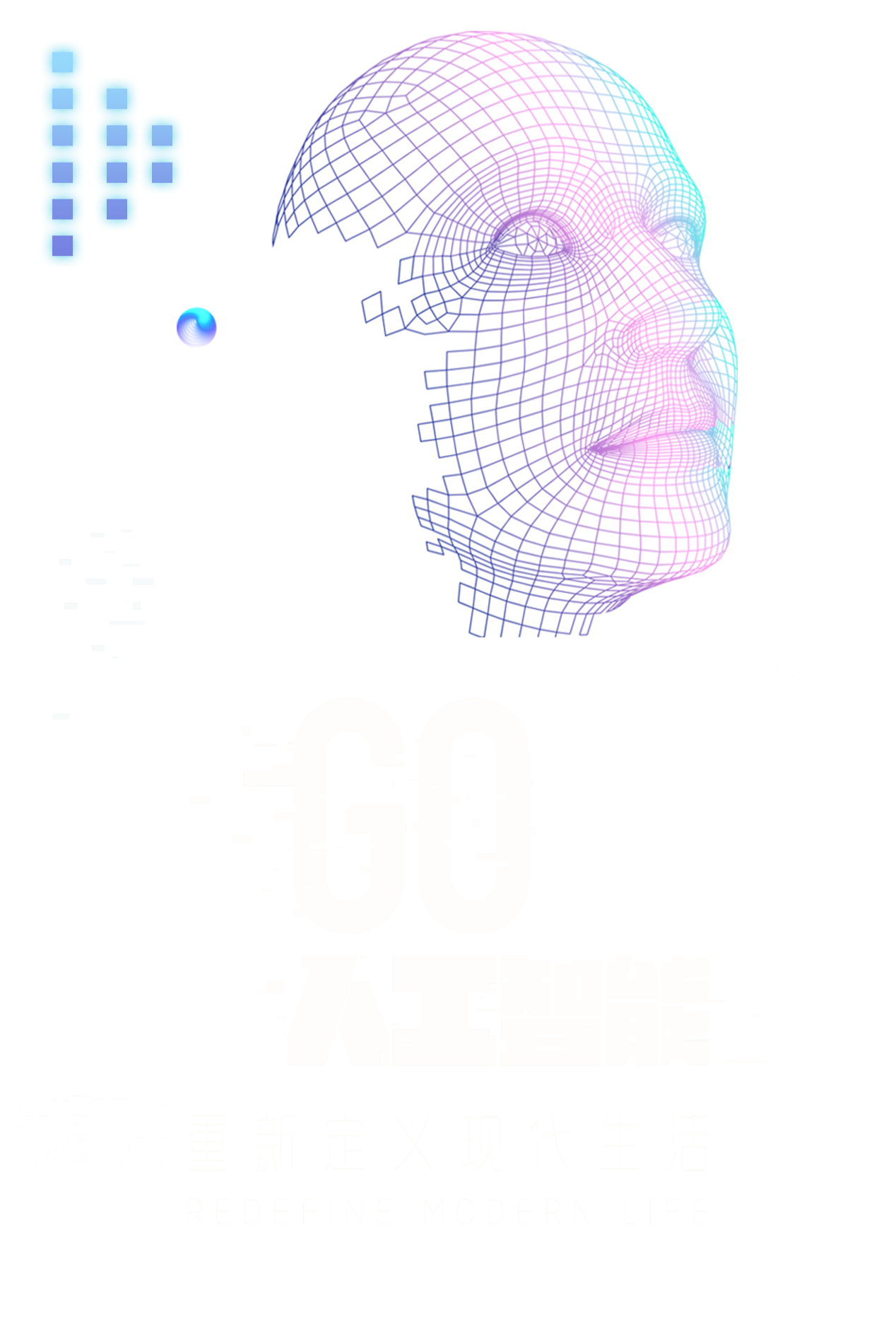 Click to add title text
Click here to add your title
Click to add title text
The term "artificial intelligence" was originally used in1956 YearsDartmouthlearned to put it out. Since then, researchers have developed many theories and principles, and the concept of artificial intelligence has expanded. Artificial intelligence (Artificial Intelligence), abbreviated byAI。
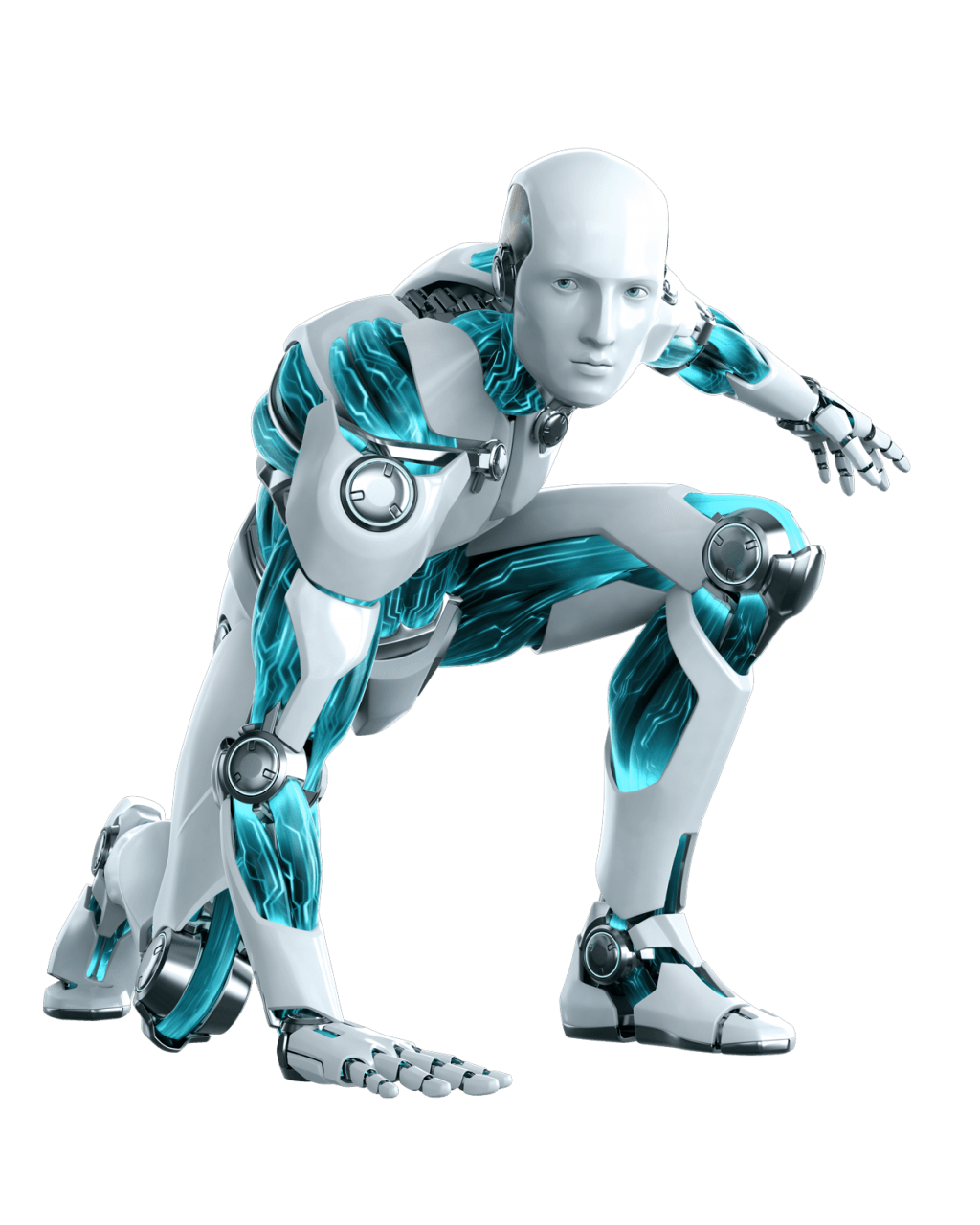 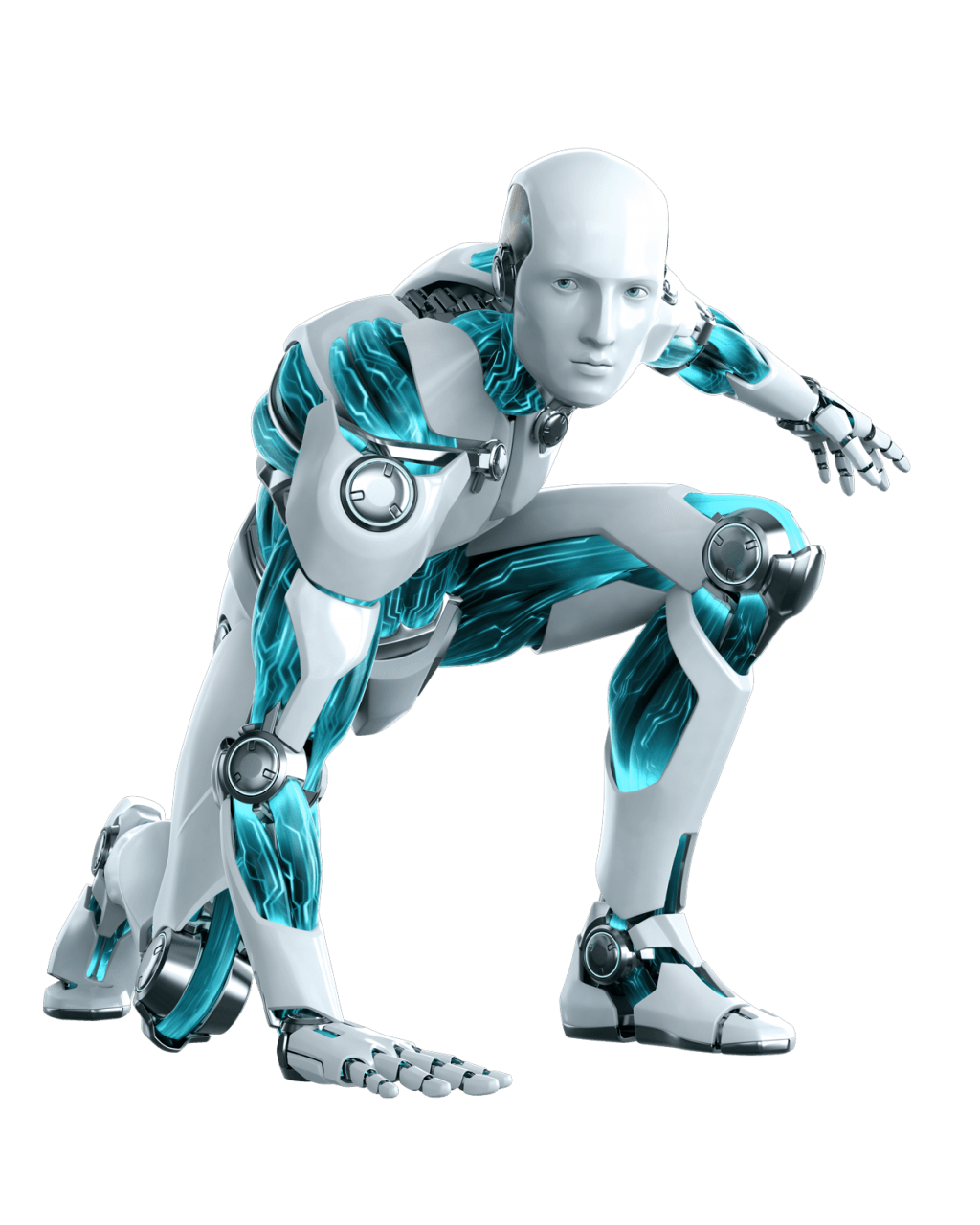 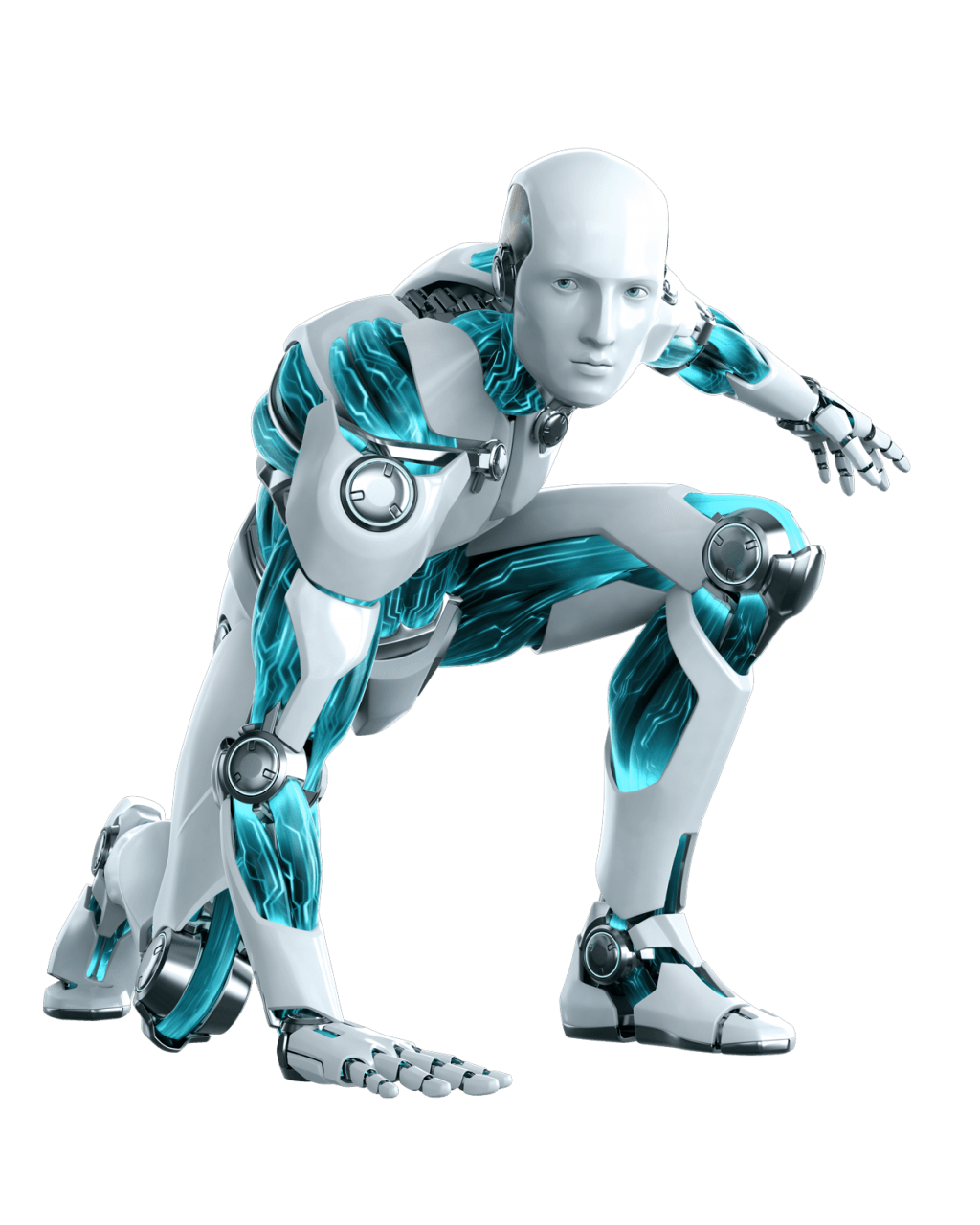 Click to add title text
Click to add title text
The term "artificial intelligence" was originally used in1956 YearsDartmouthlearned to put it out. Since then, researchers have developed many theories and principles, and the concept of artificial intelligence has expanded. Artificial intelligence (Artificial Intelligence), abbreviated byAI。
The term "artificial intelligence" was originally used in1956 YearsDartmouthlearned to put it out. Since then, researchers have developed many theories and principles, and the concept of artificial intelligence has expanded. Artificial intelligence (Artificial Intelligence), abbreviated byAI。
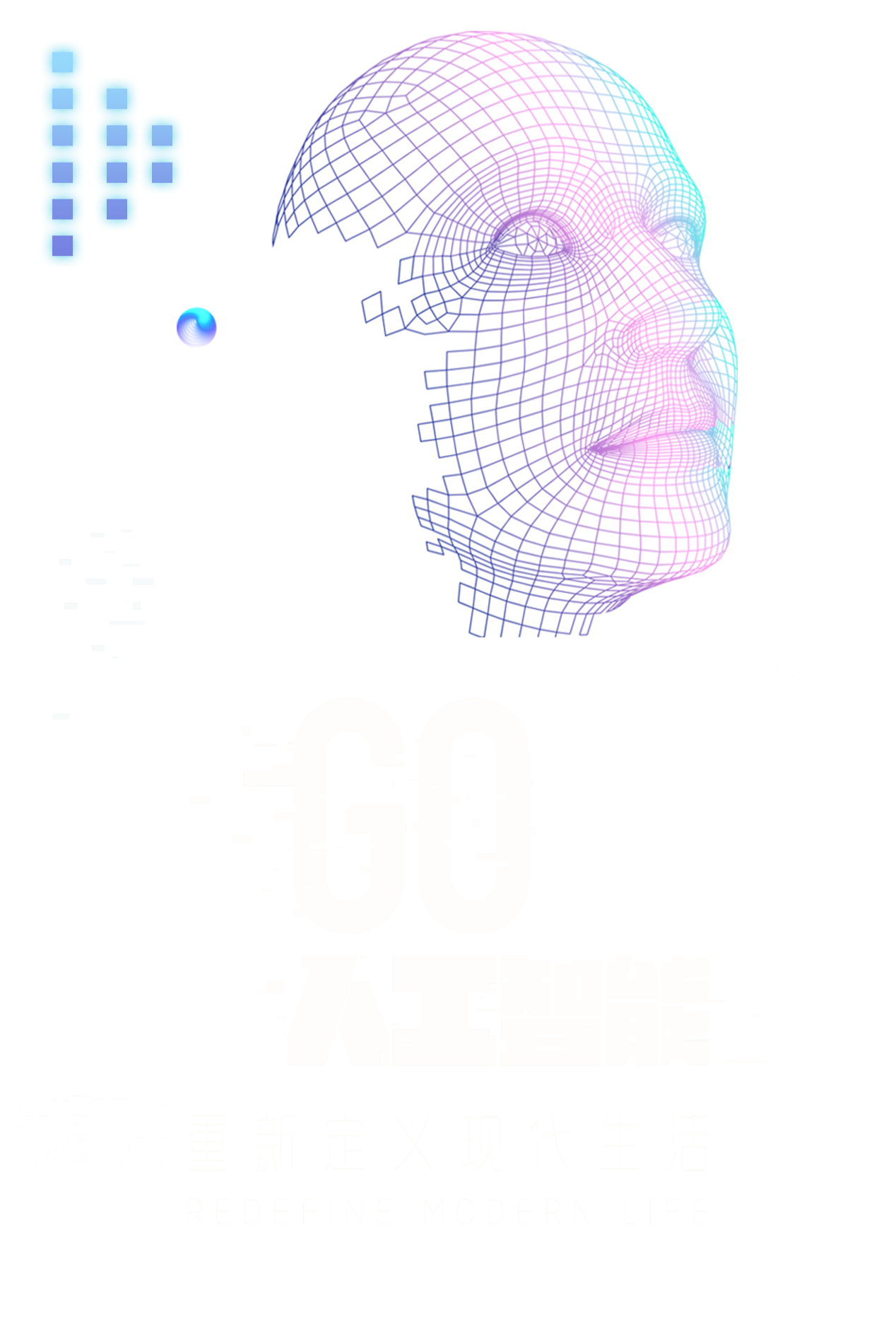 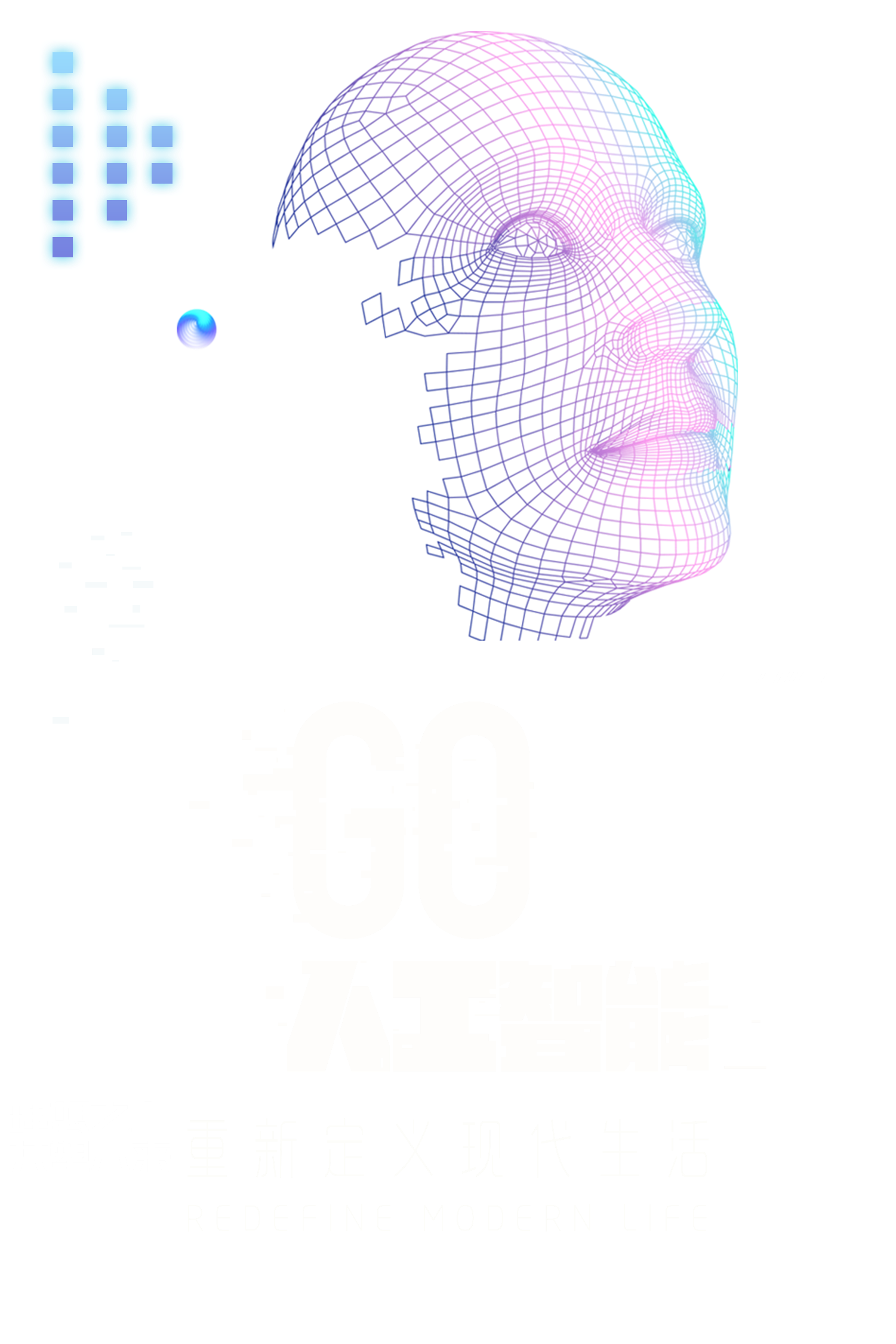 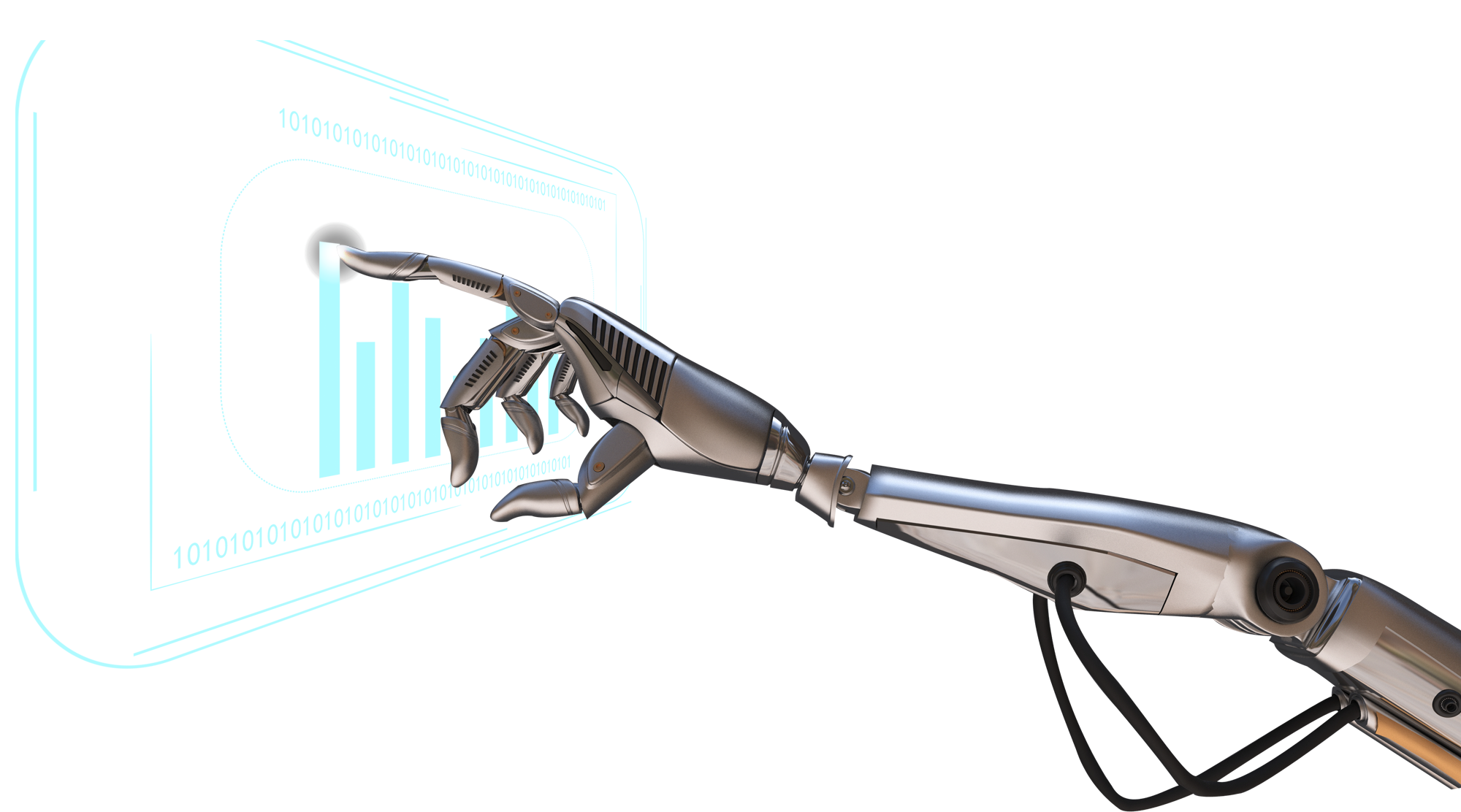 THANK YOU!
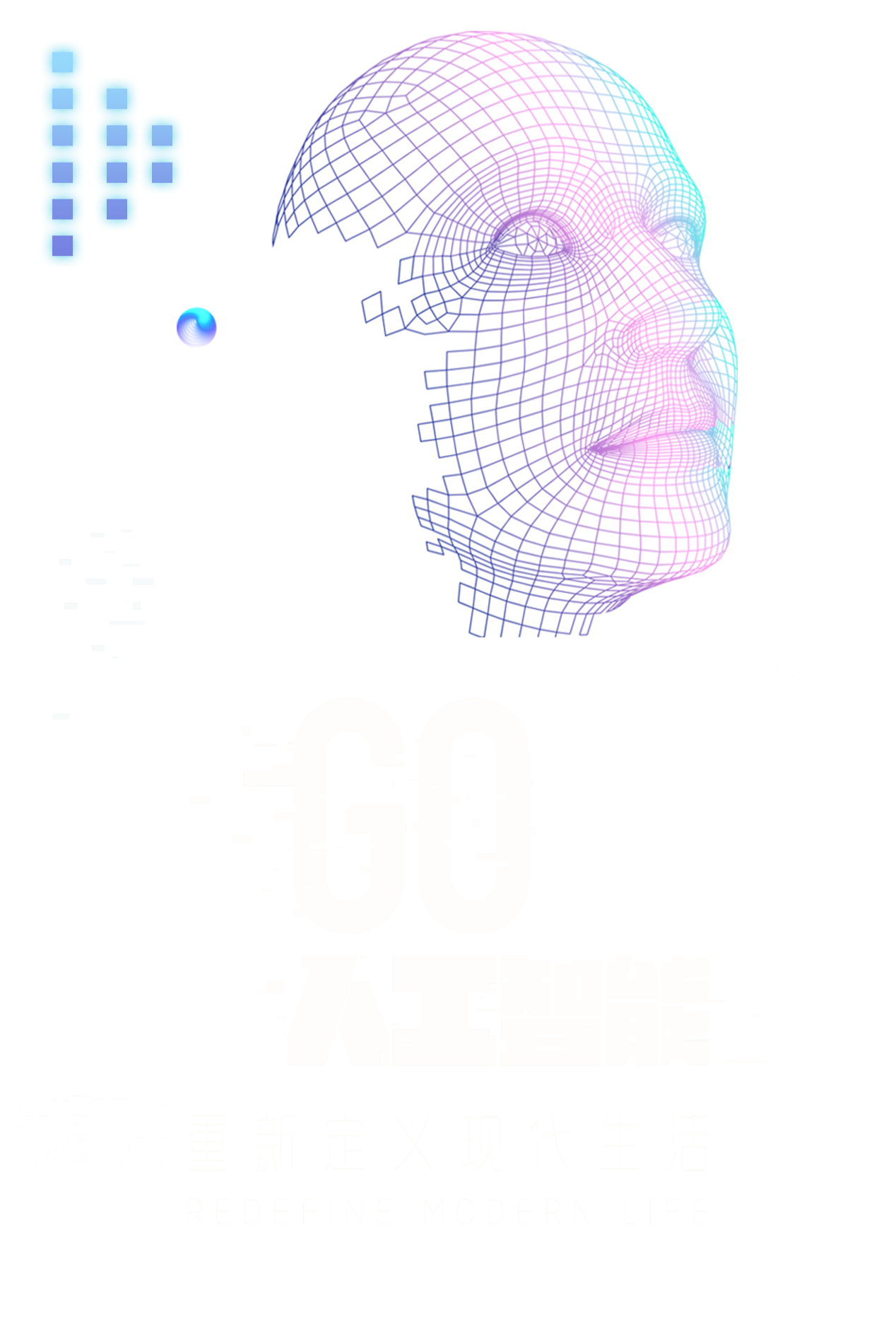 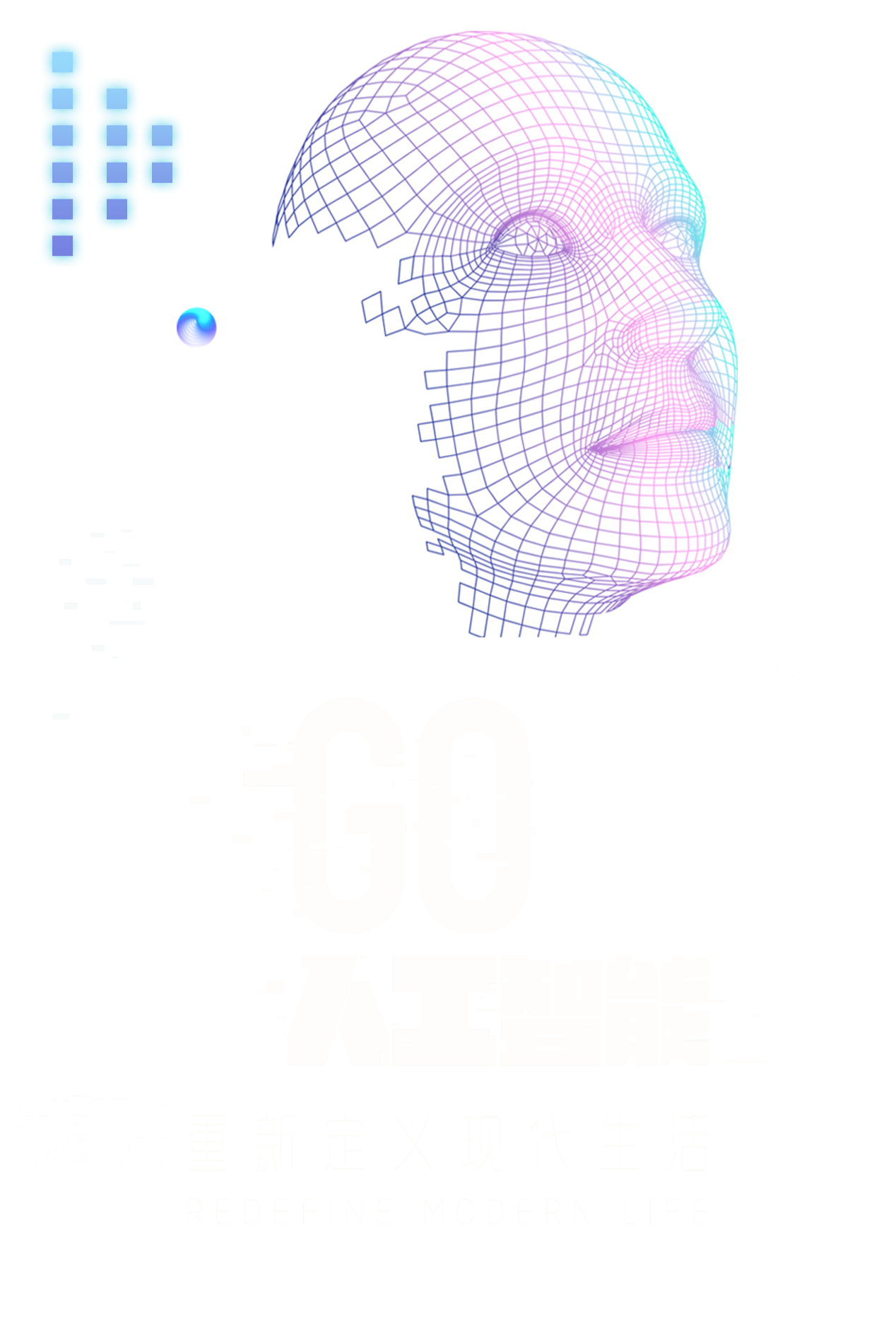 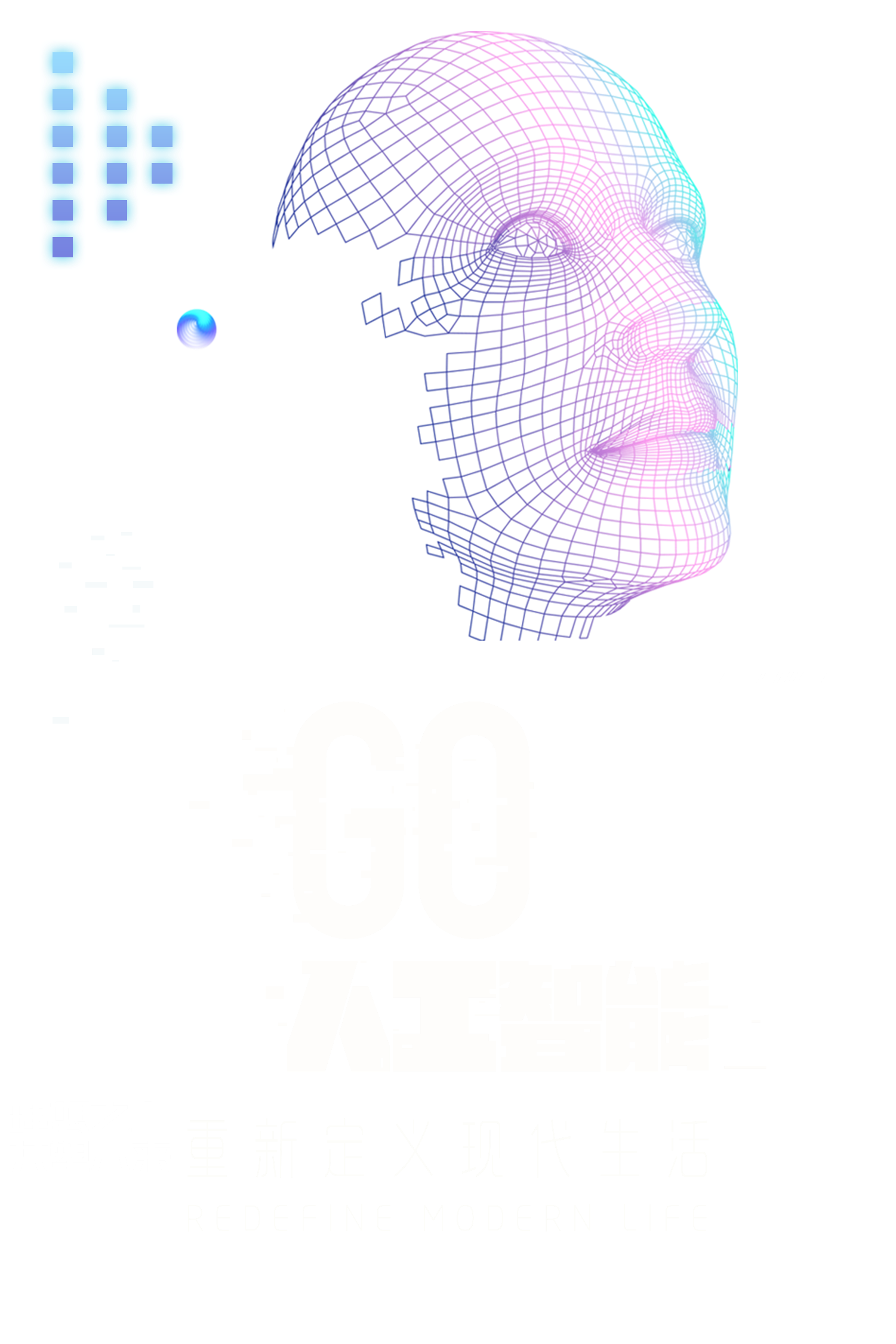 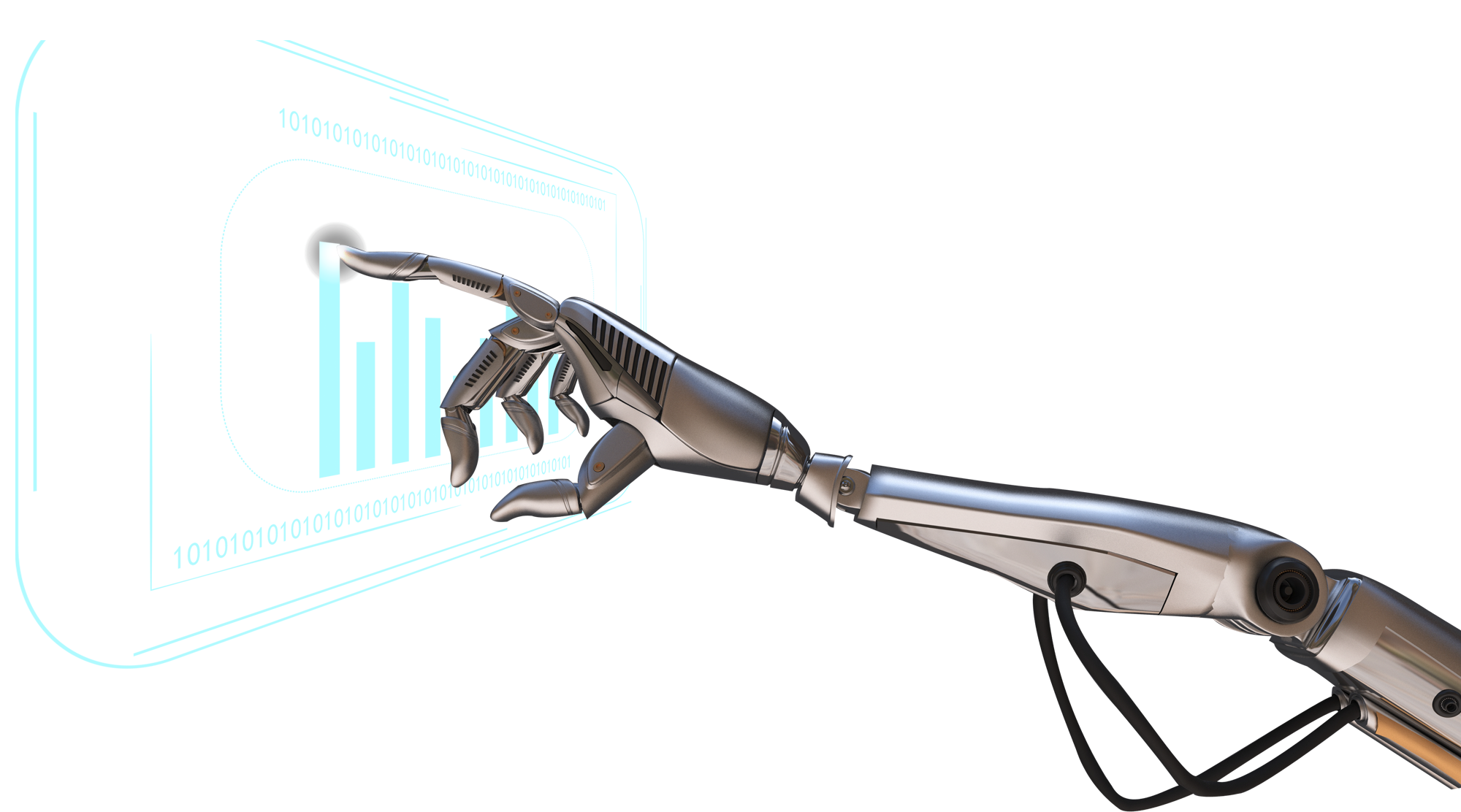 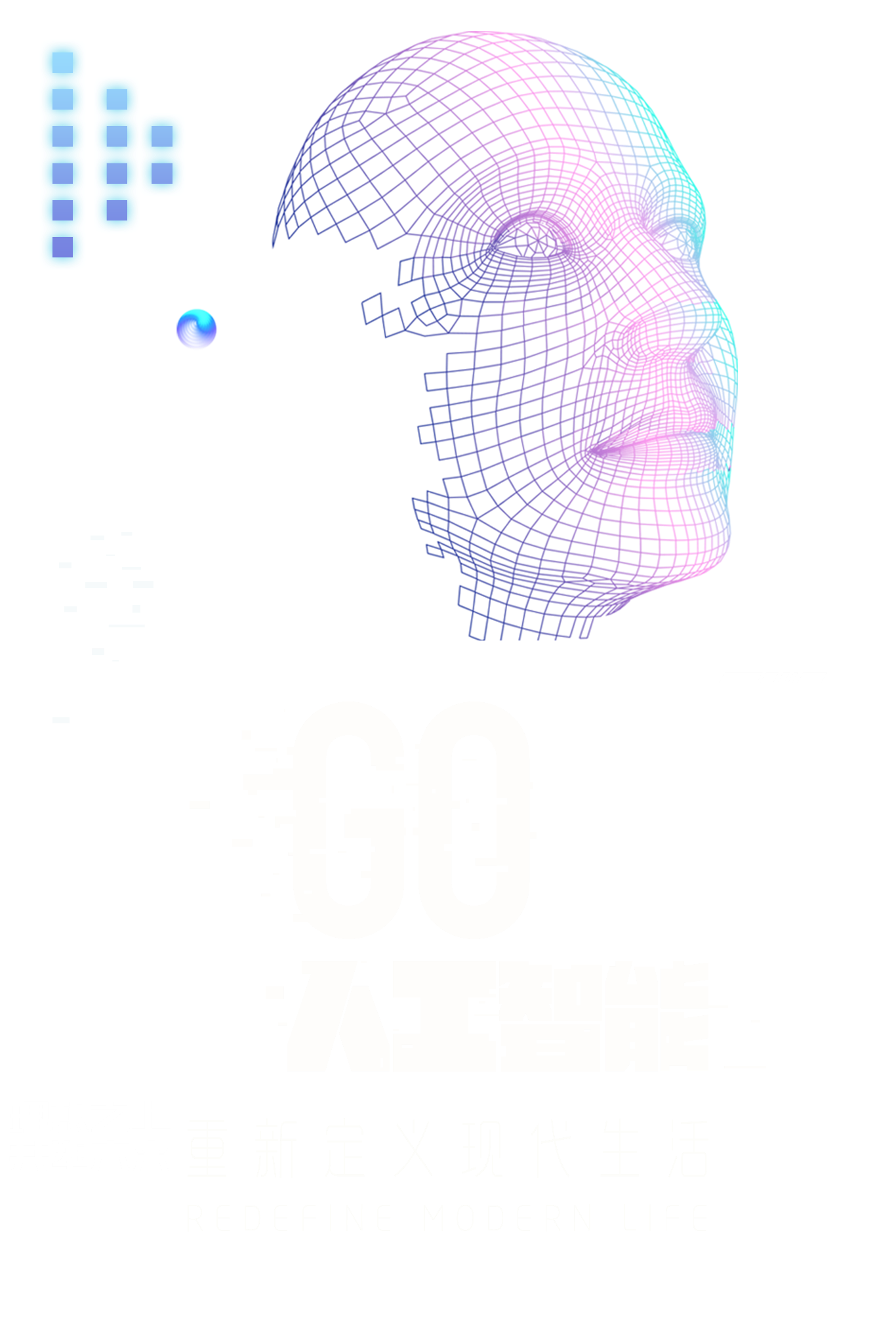 Best PPT templates for free download
https://www.freeppt7.com
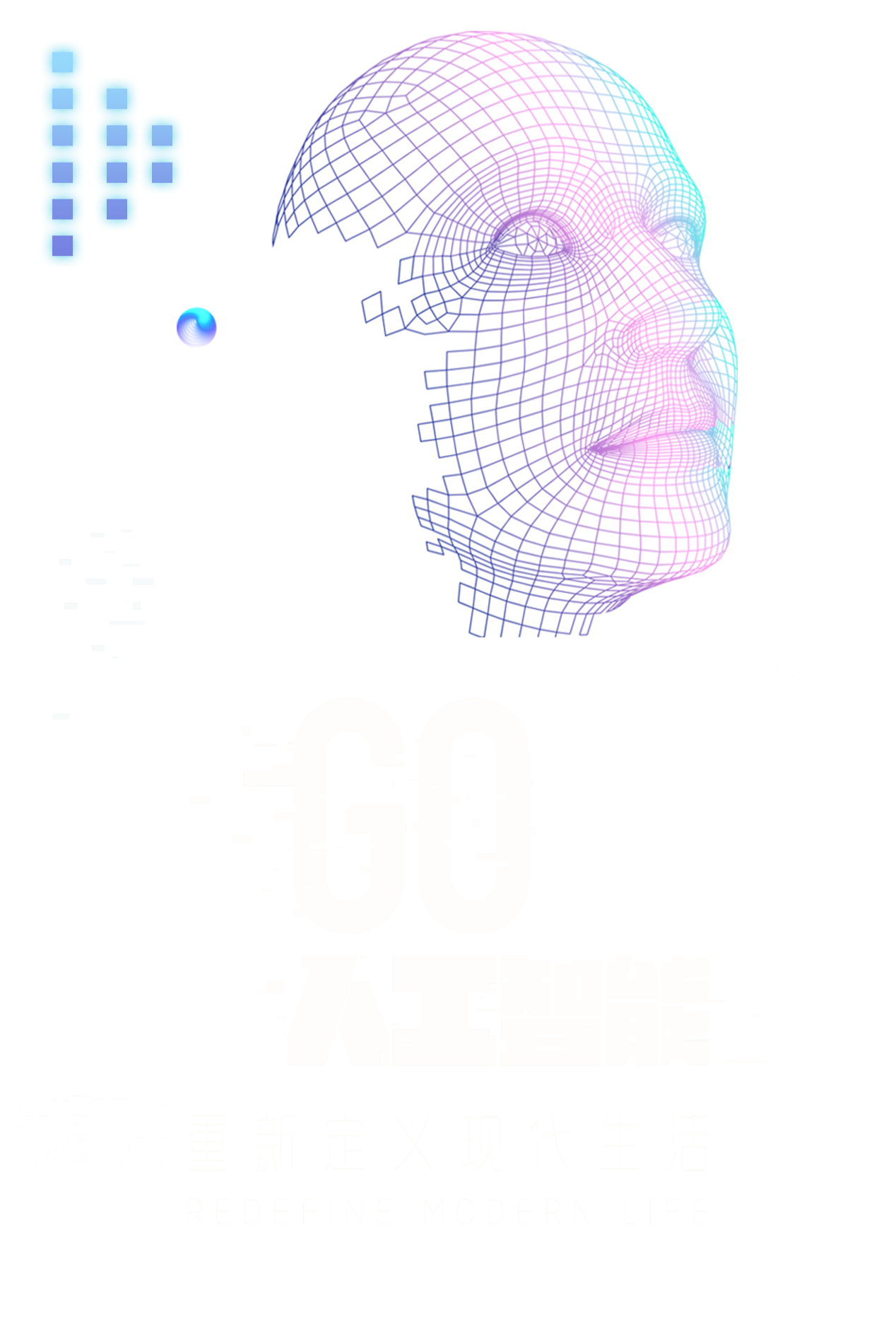